CONGRATULATIONS
CLASS OF 2024
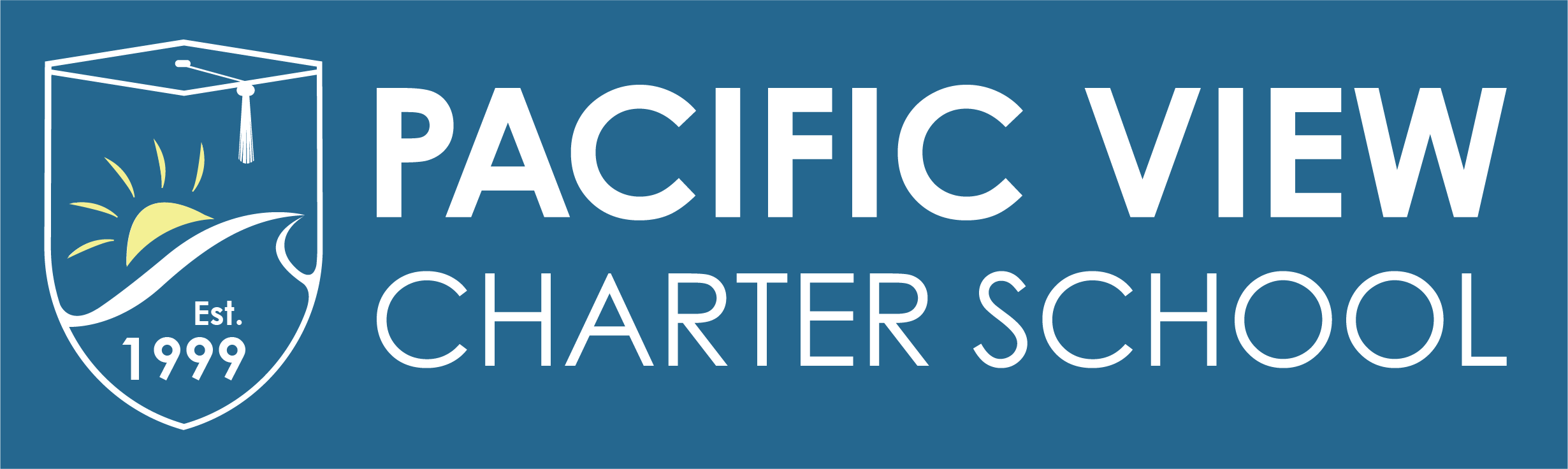 The Pacific View Charter Therapy Dogs Congratulate the 2024 Graduating Class!
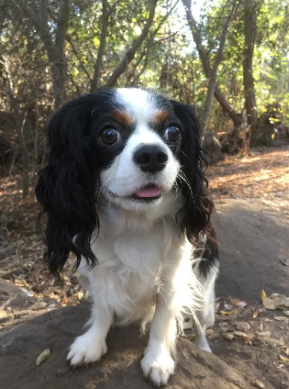 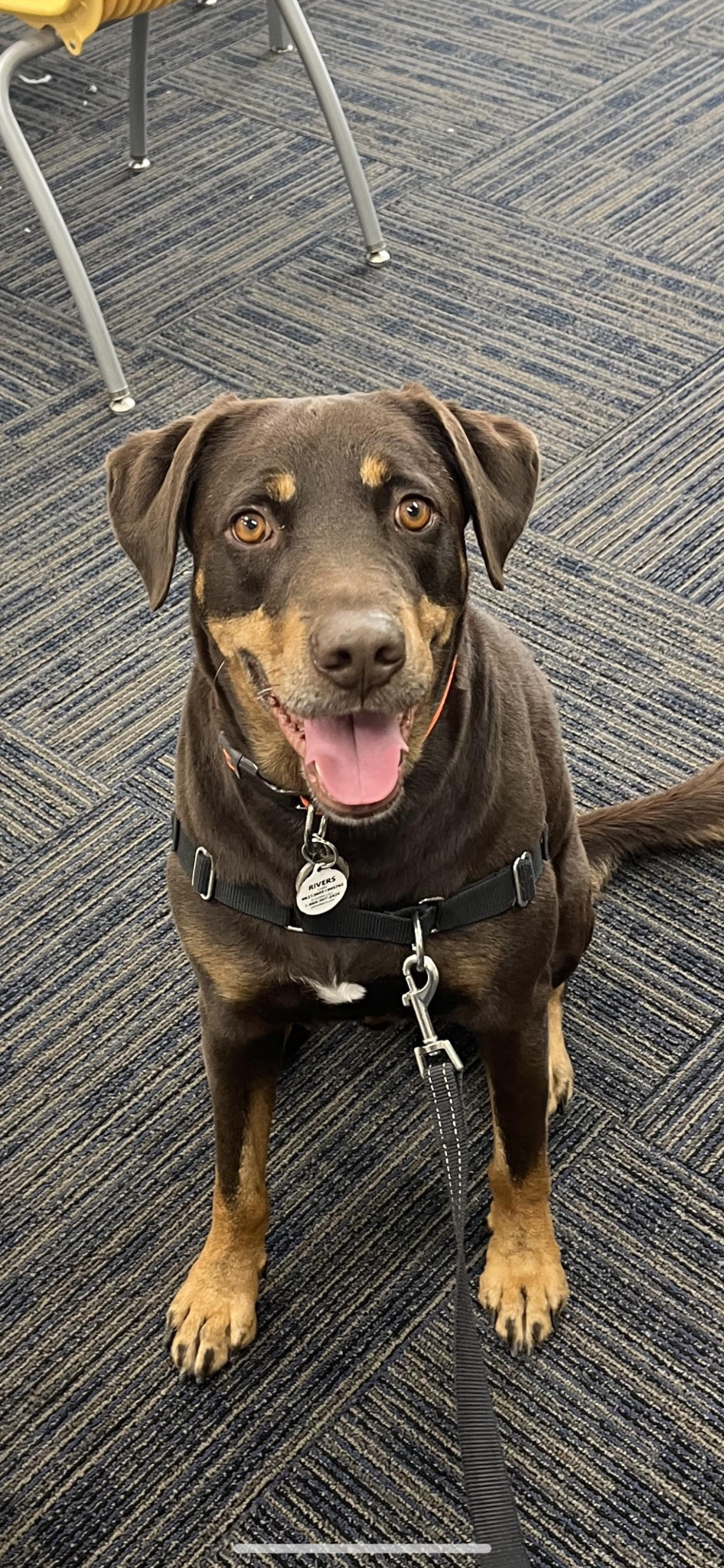 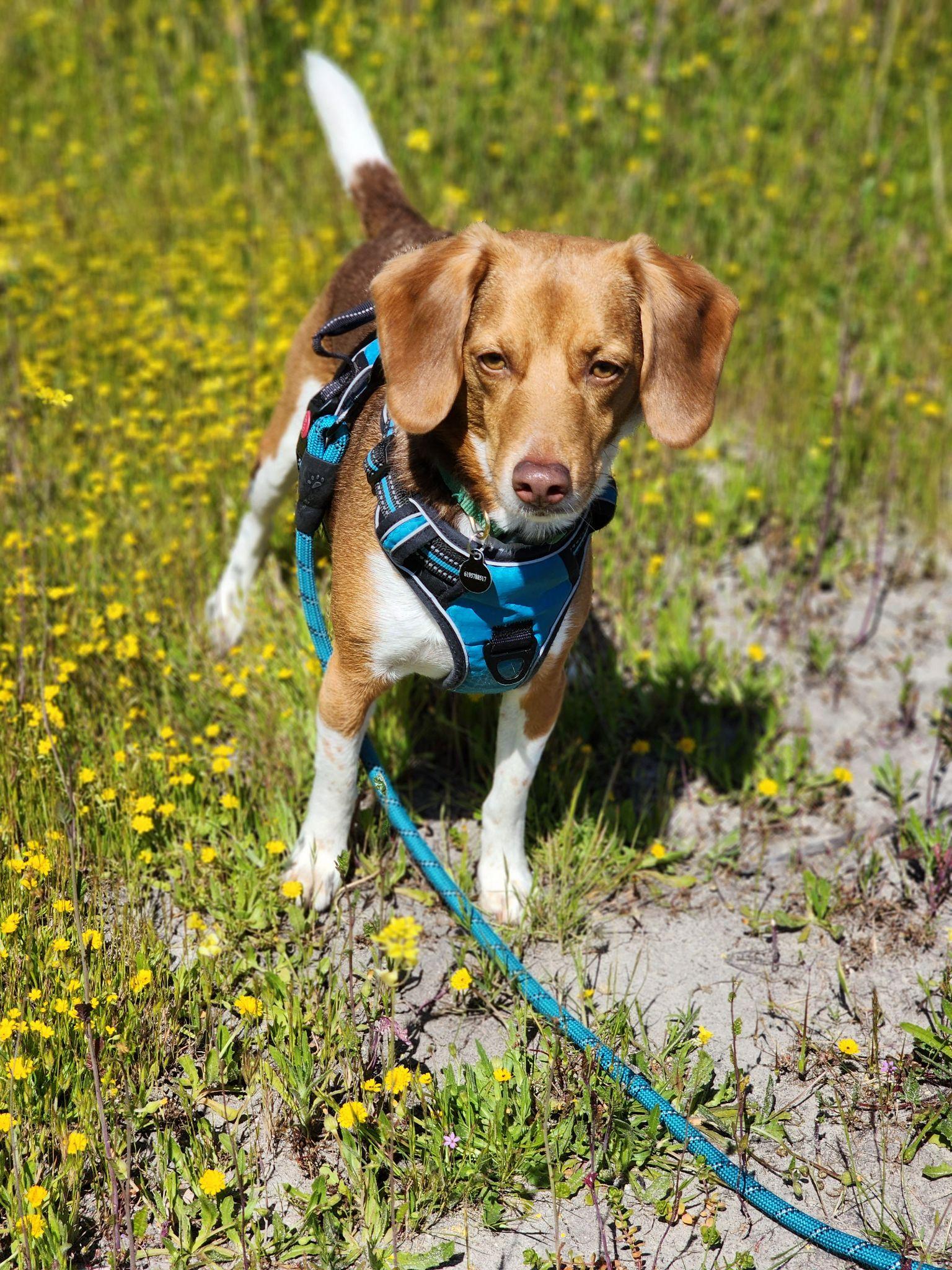 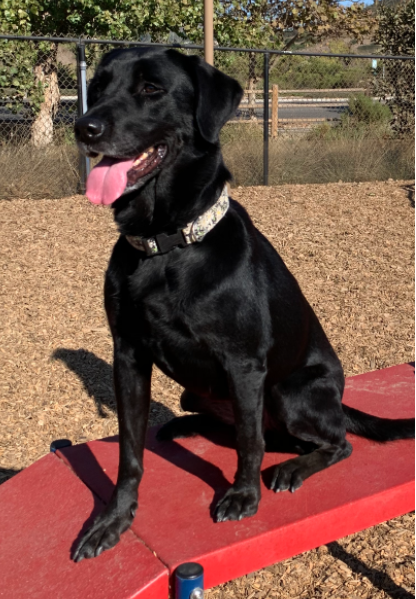 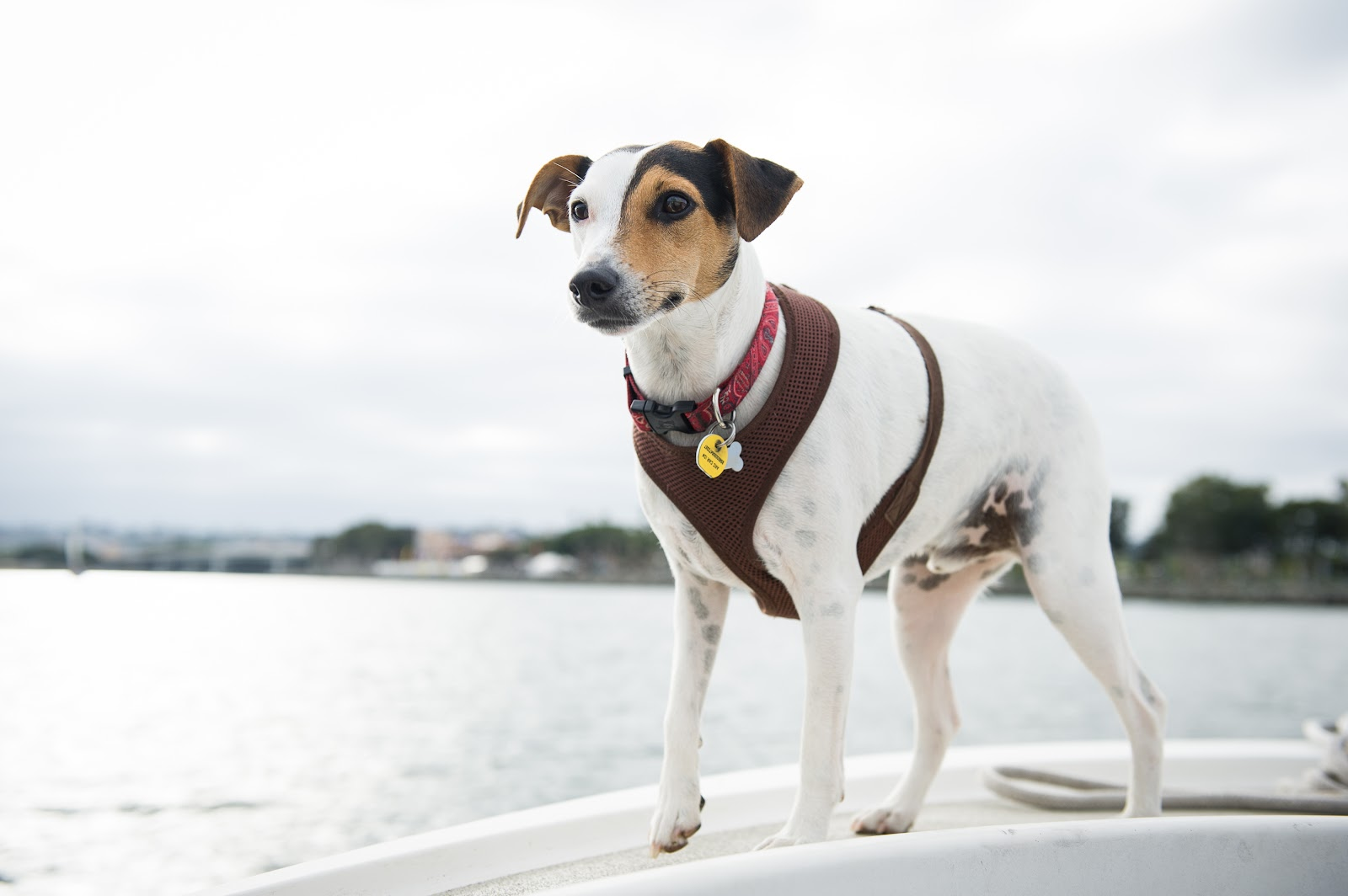 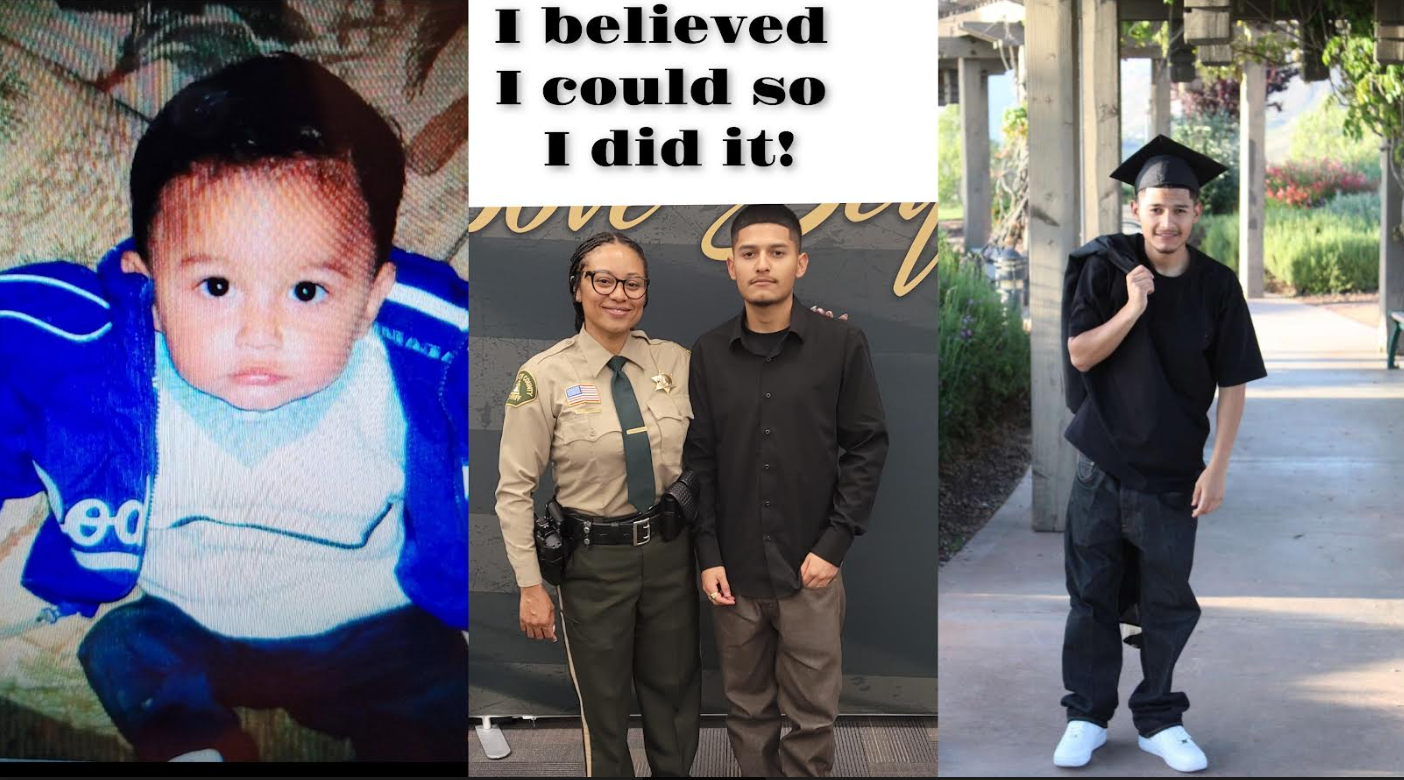 Isaac Alcala
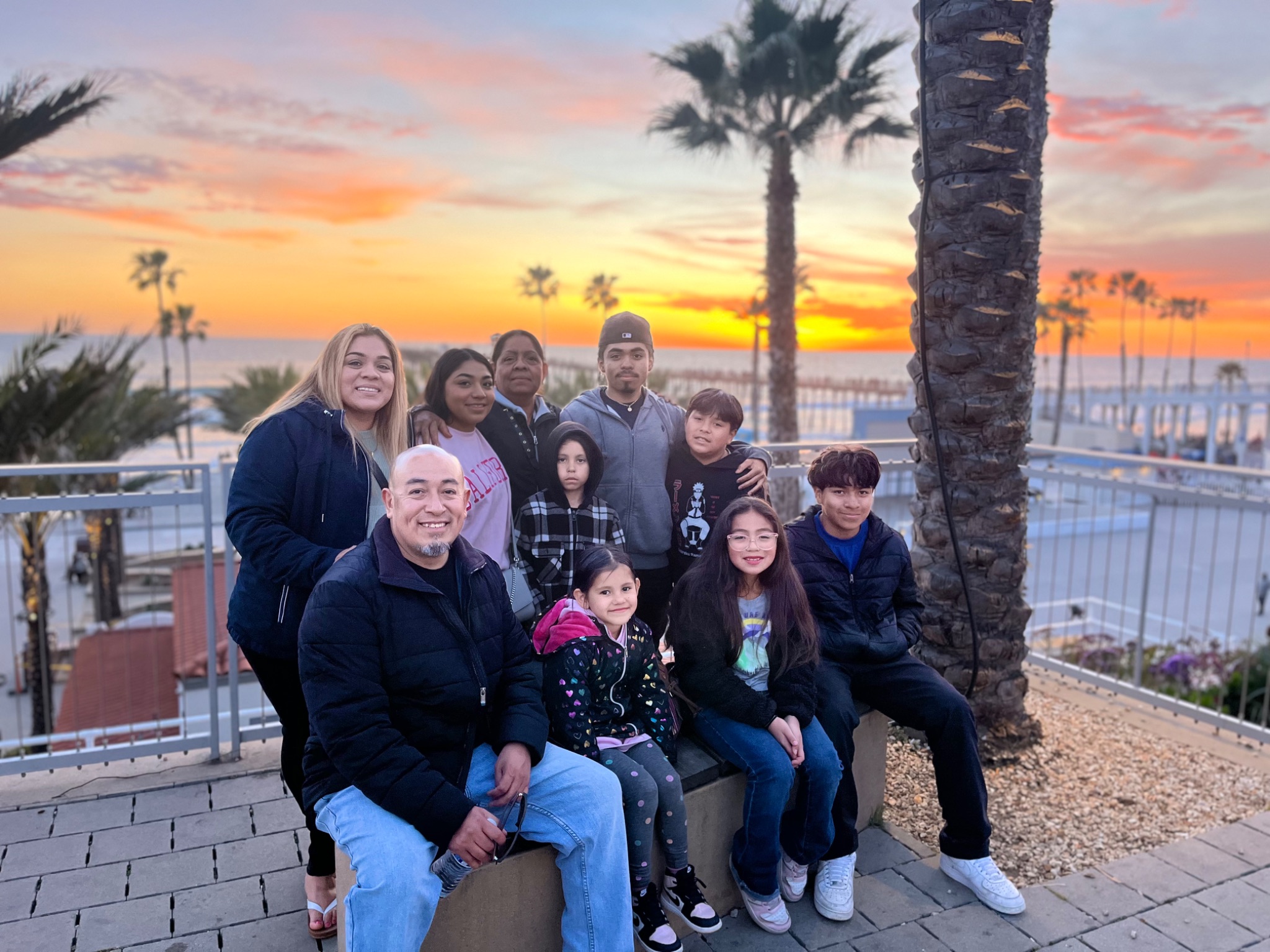 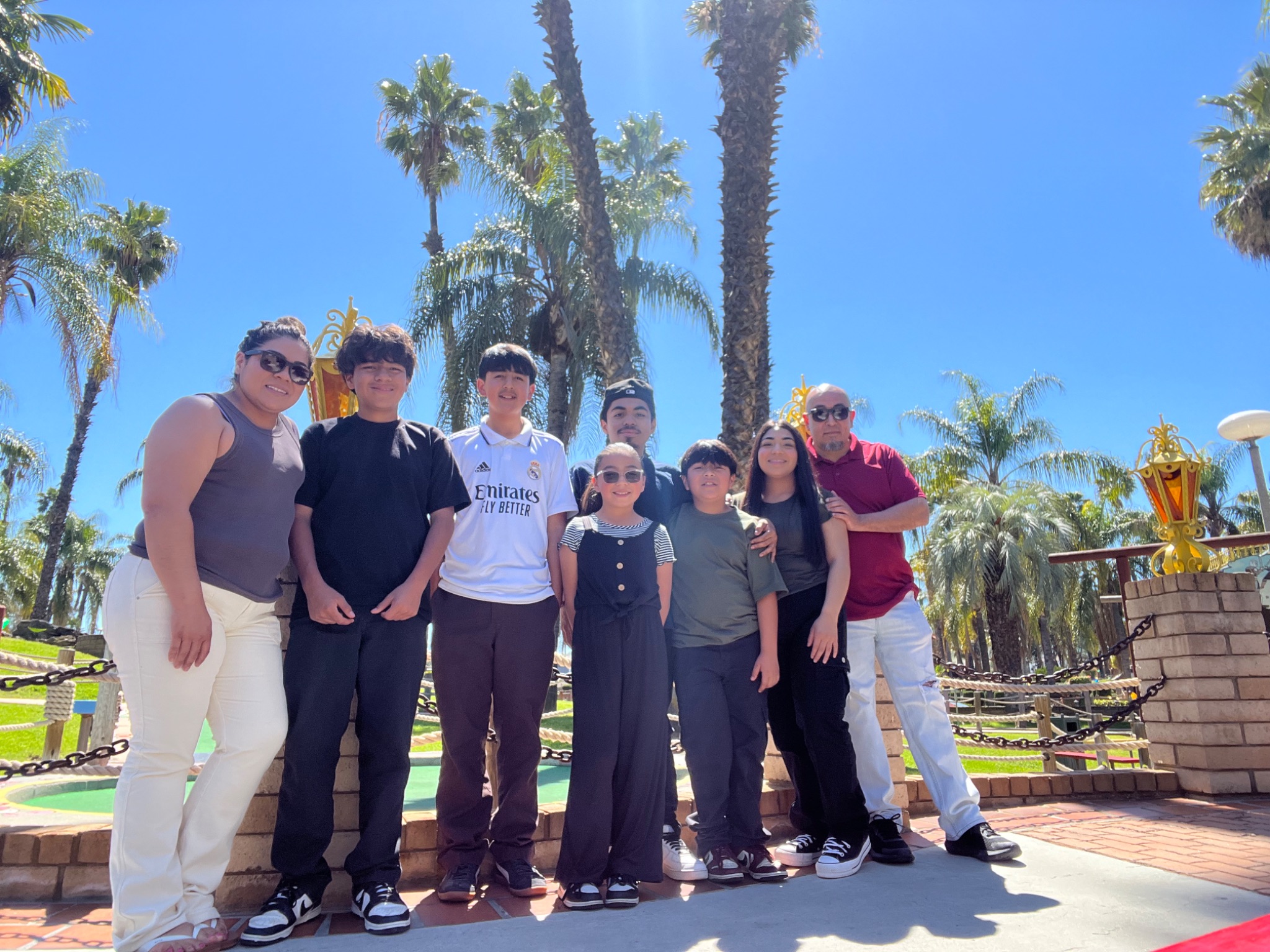 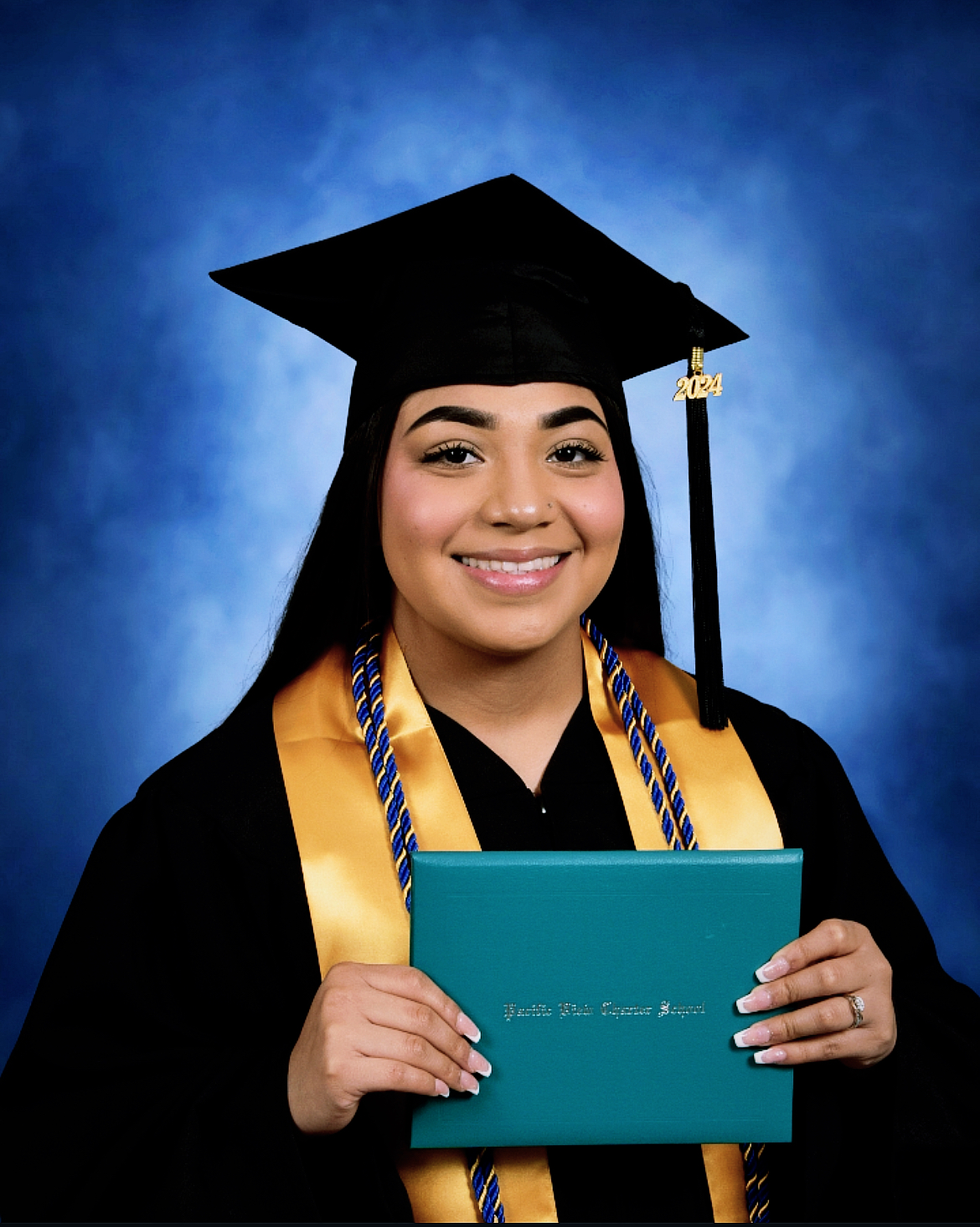 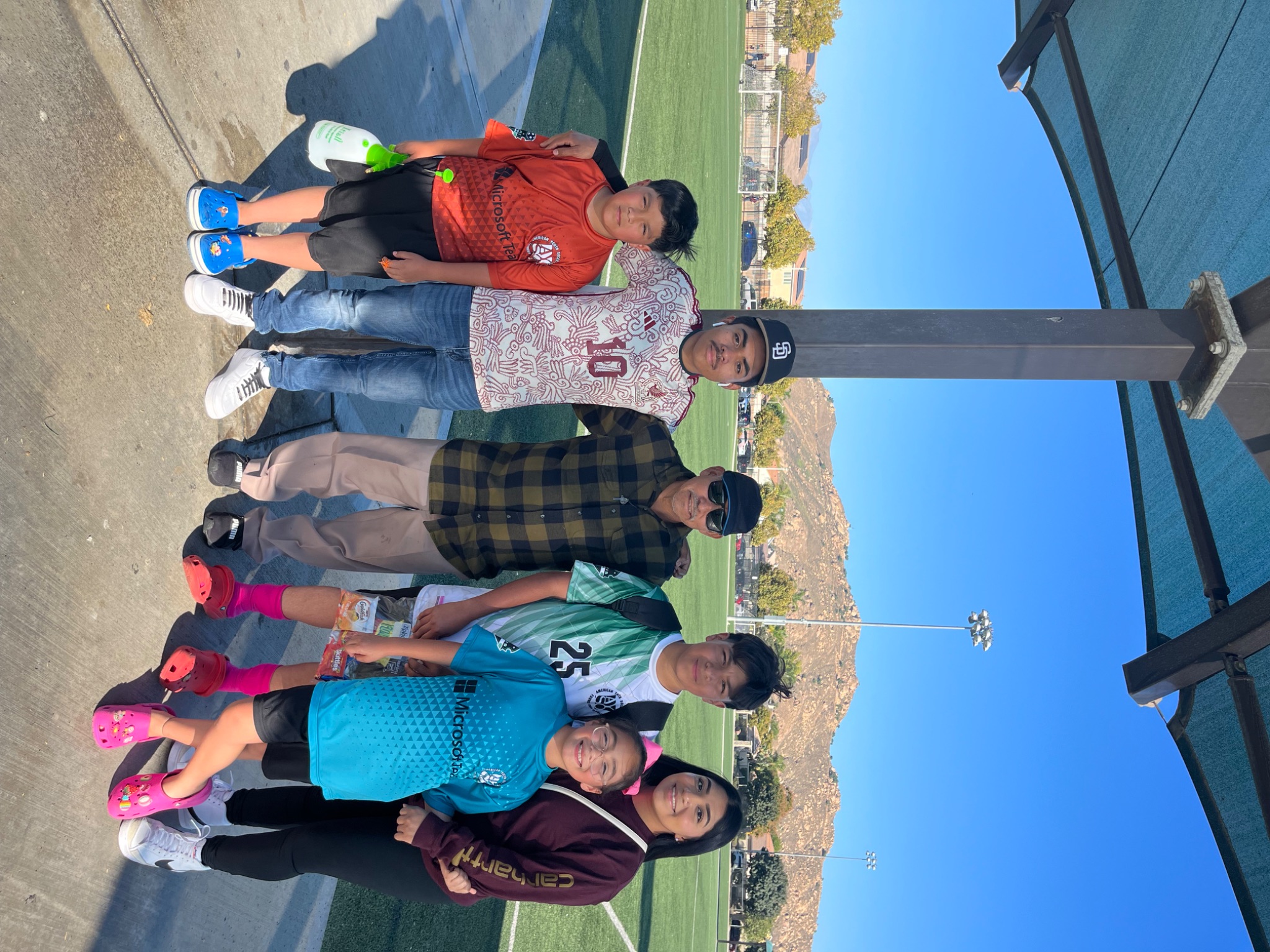 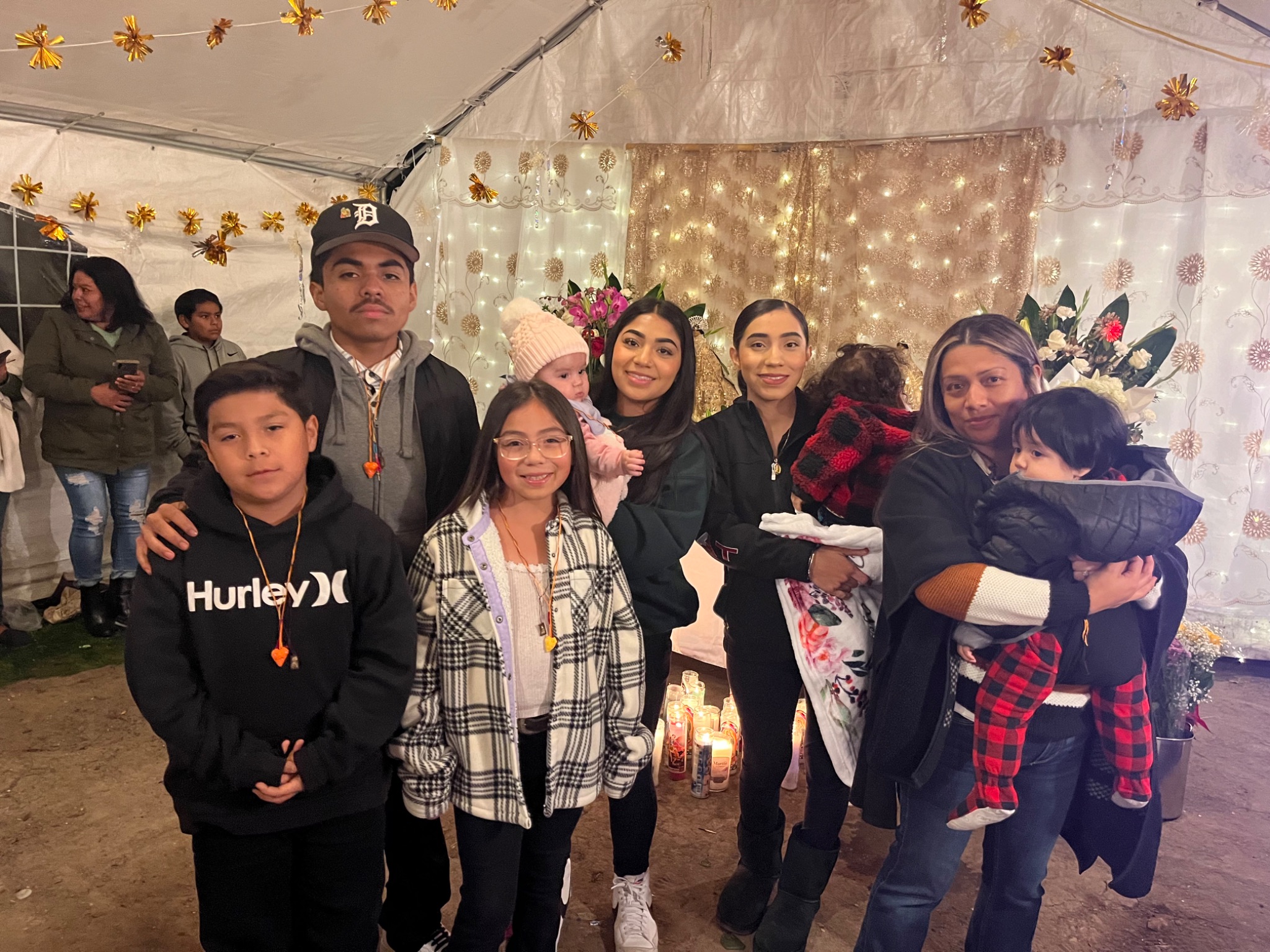 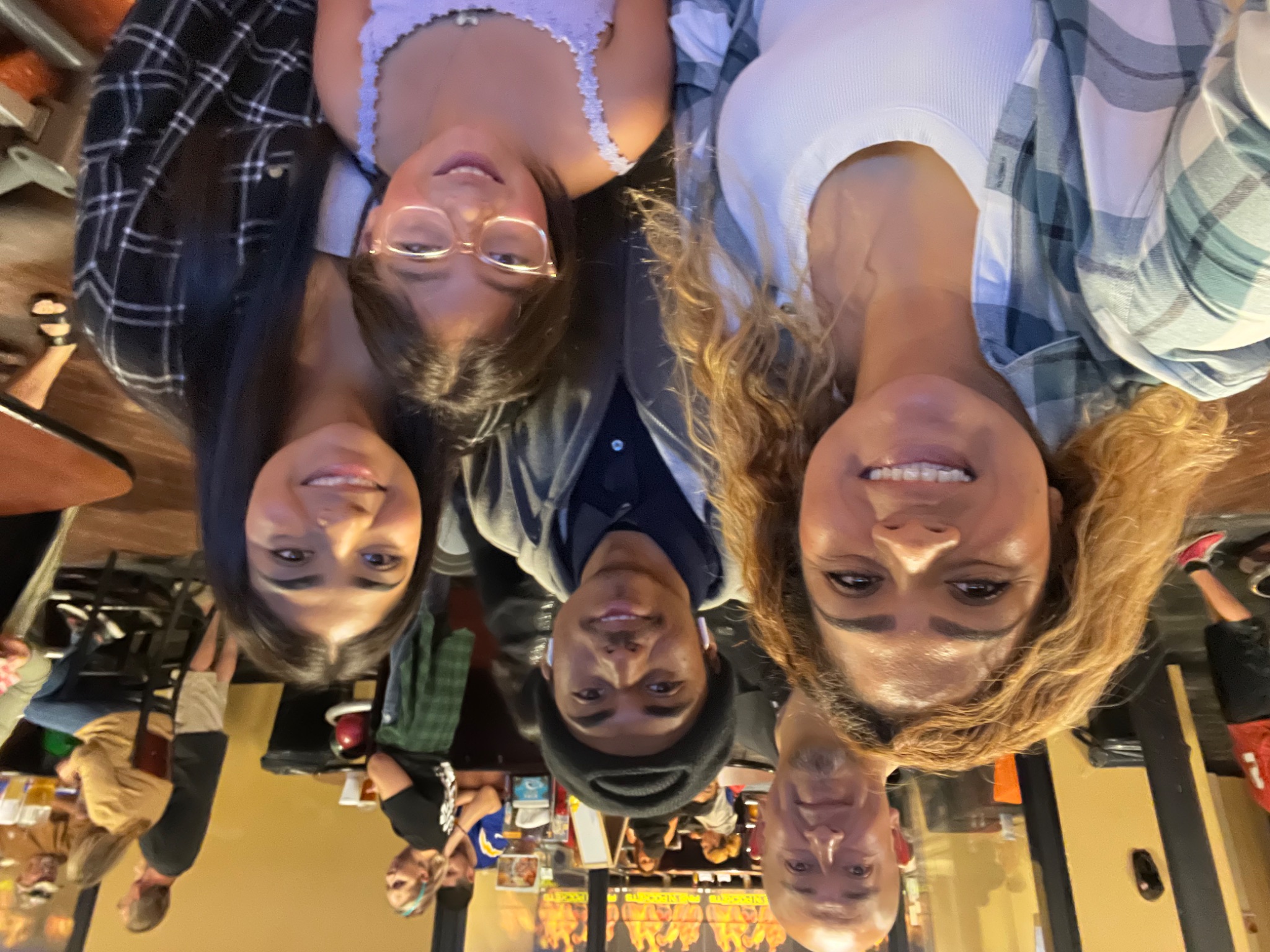 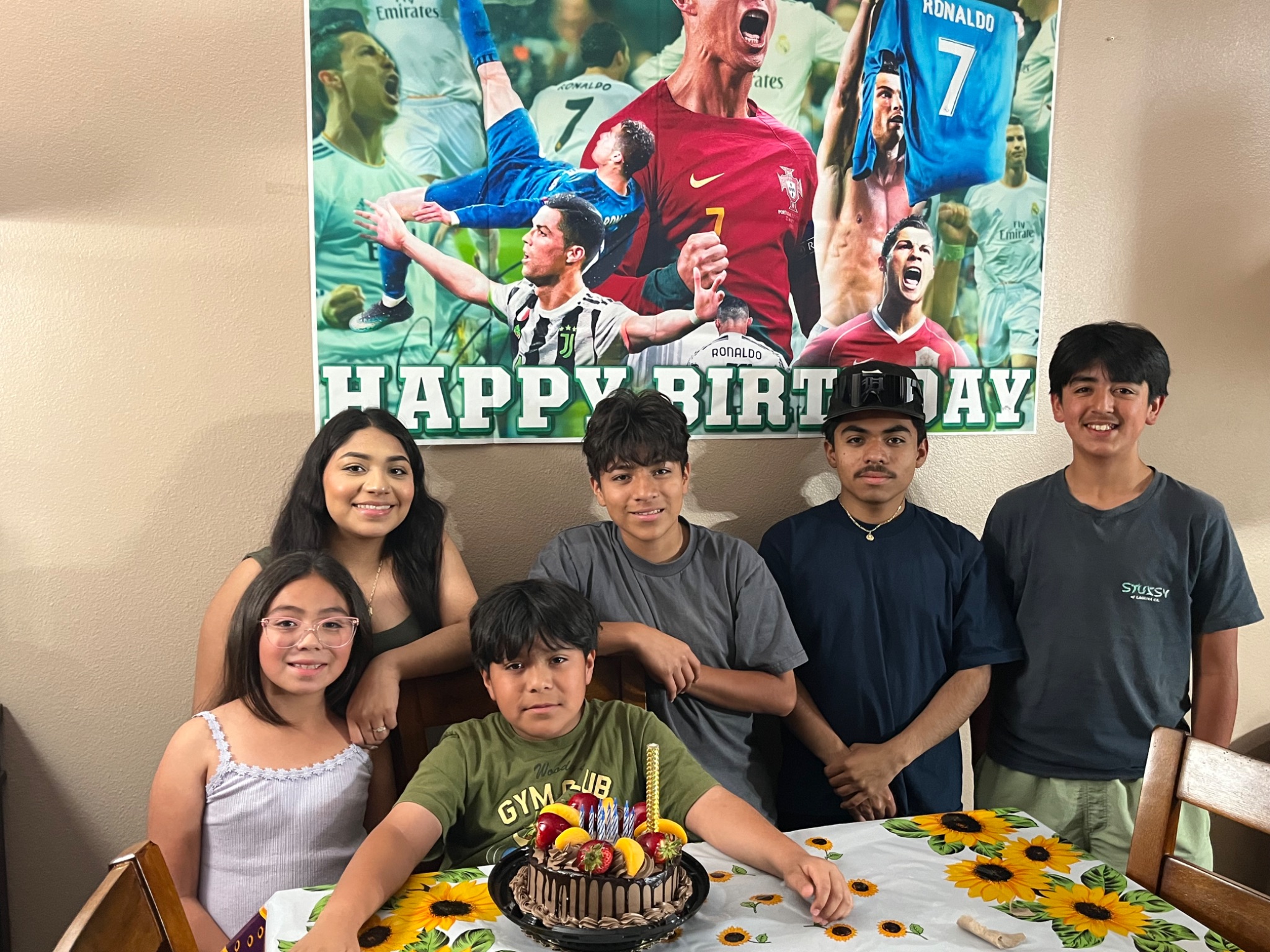 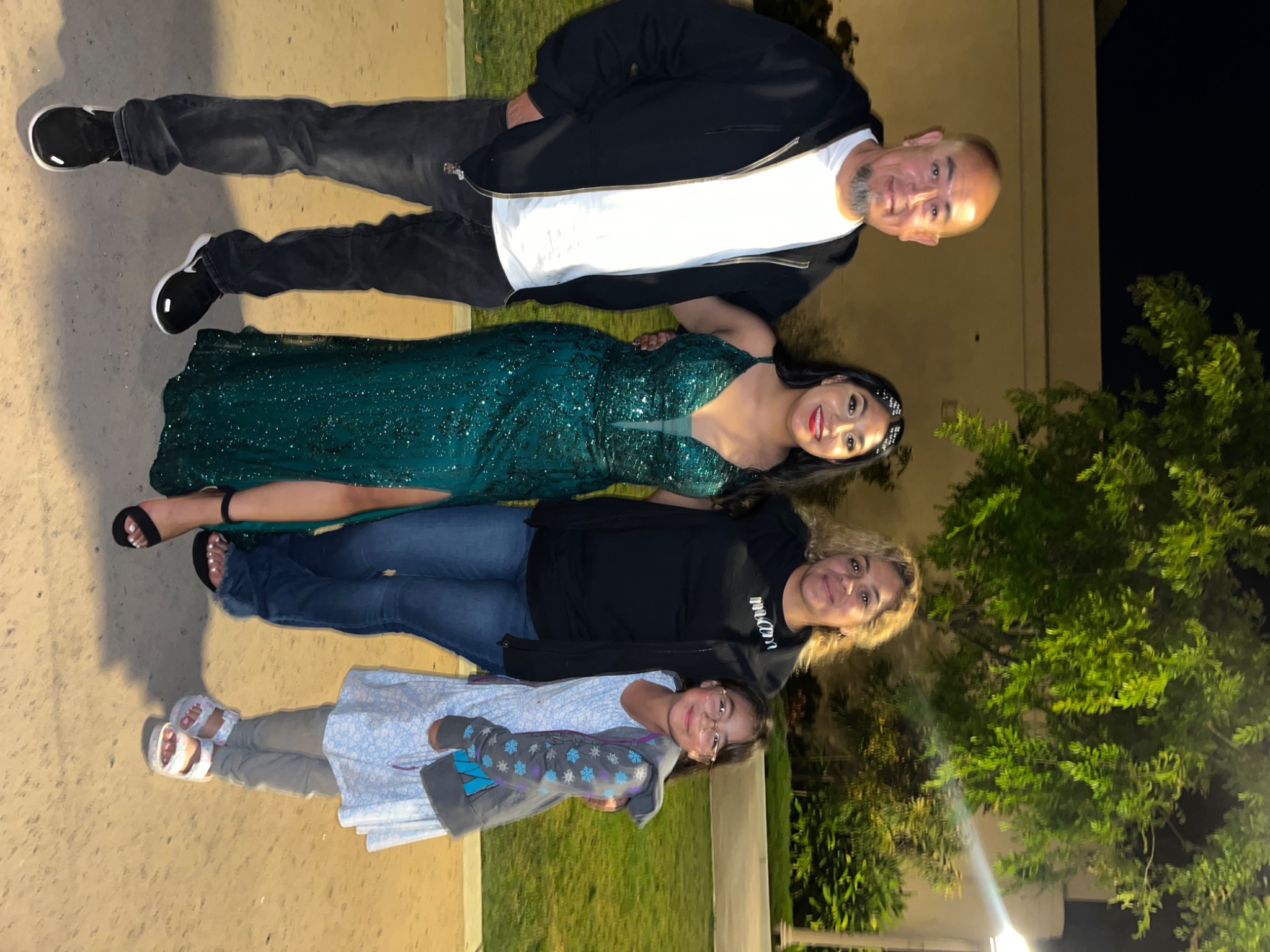 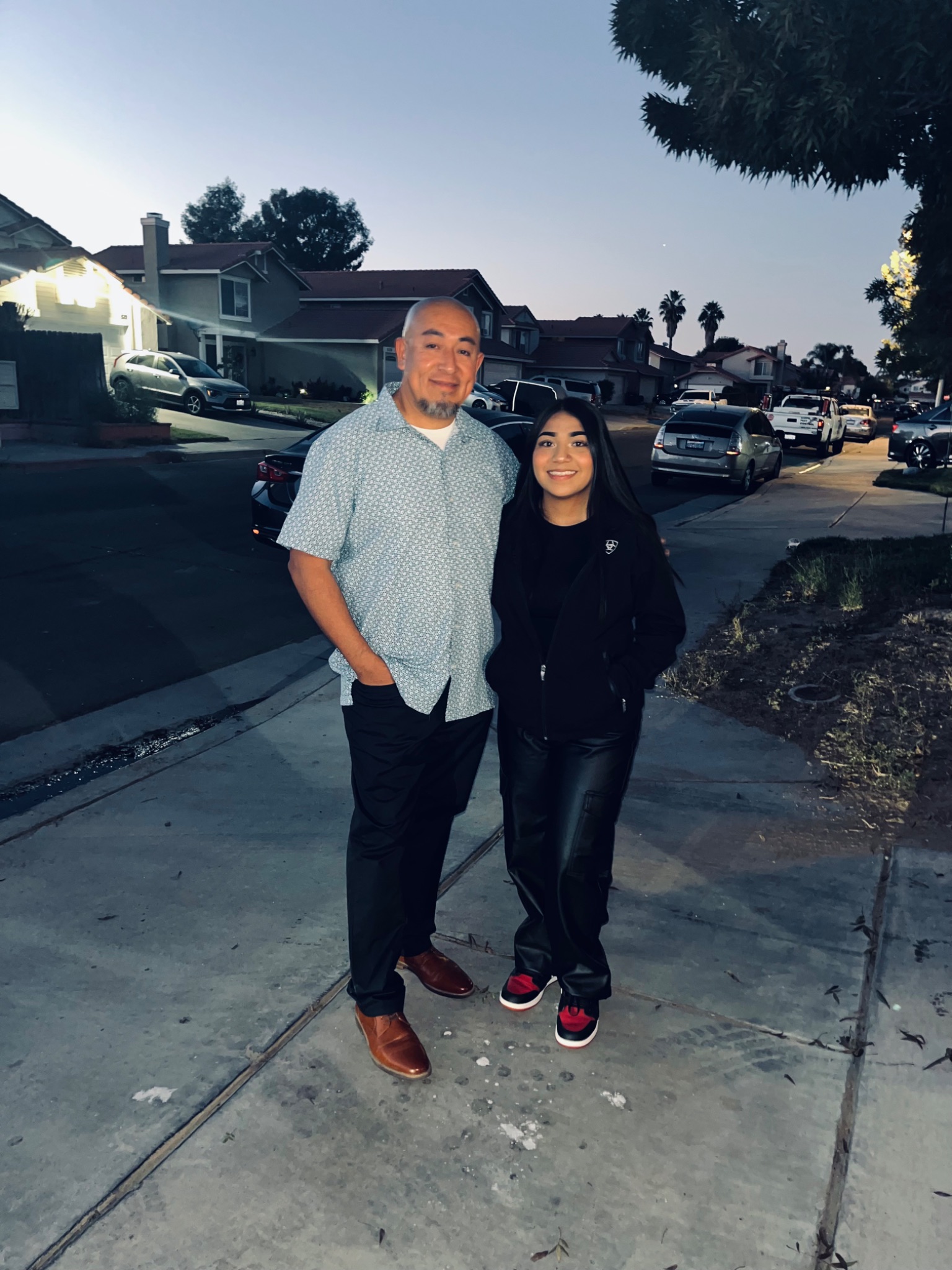 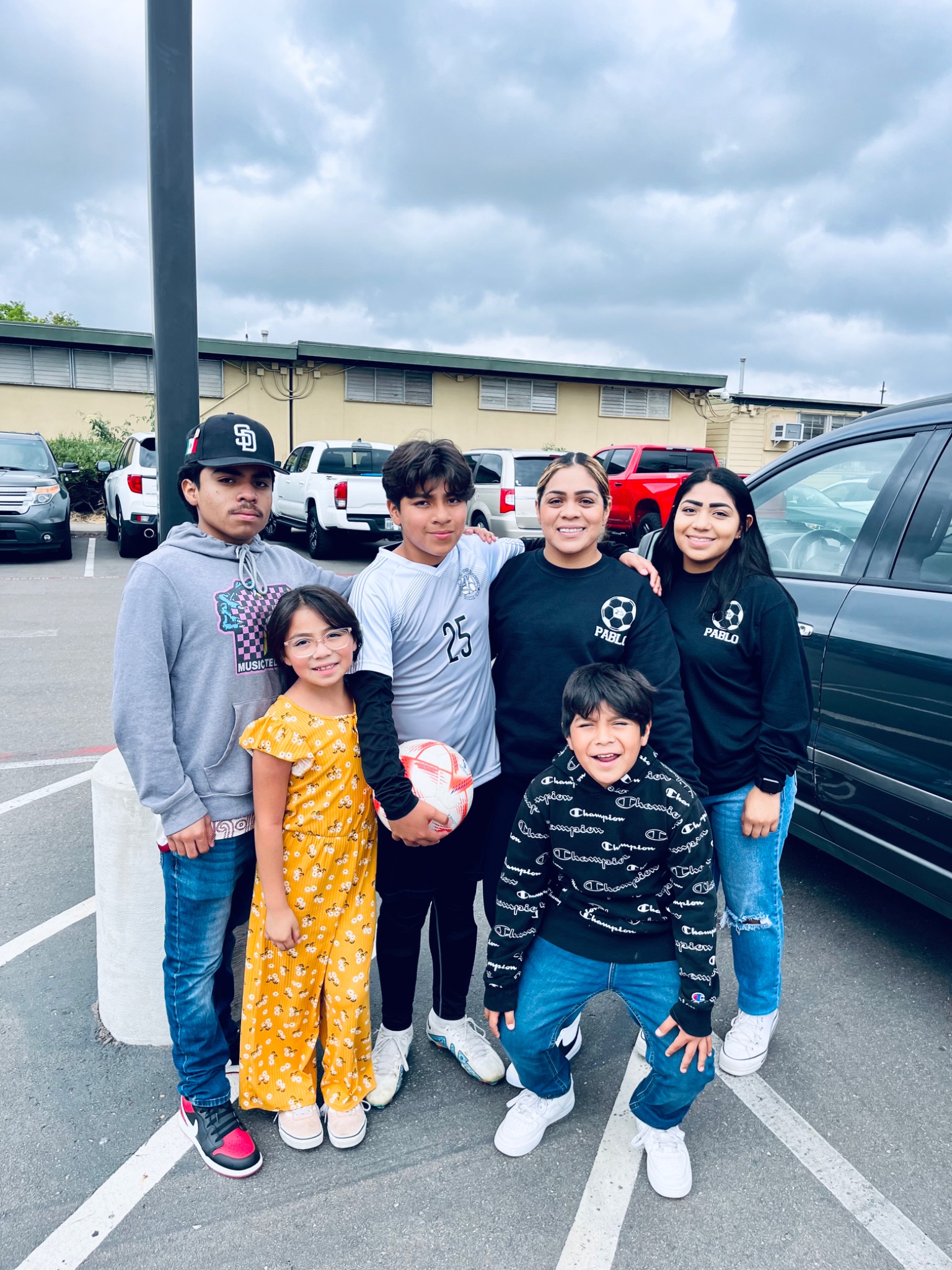 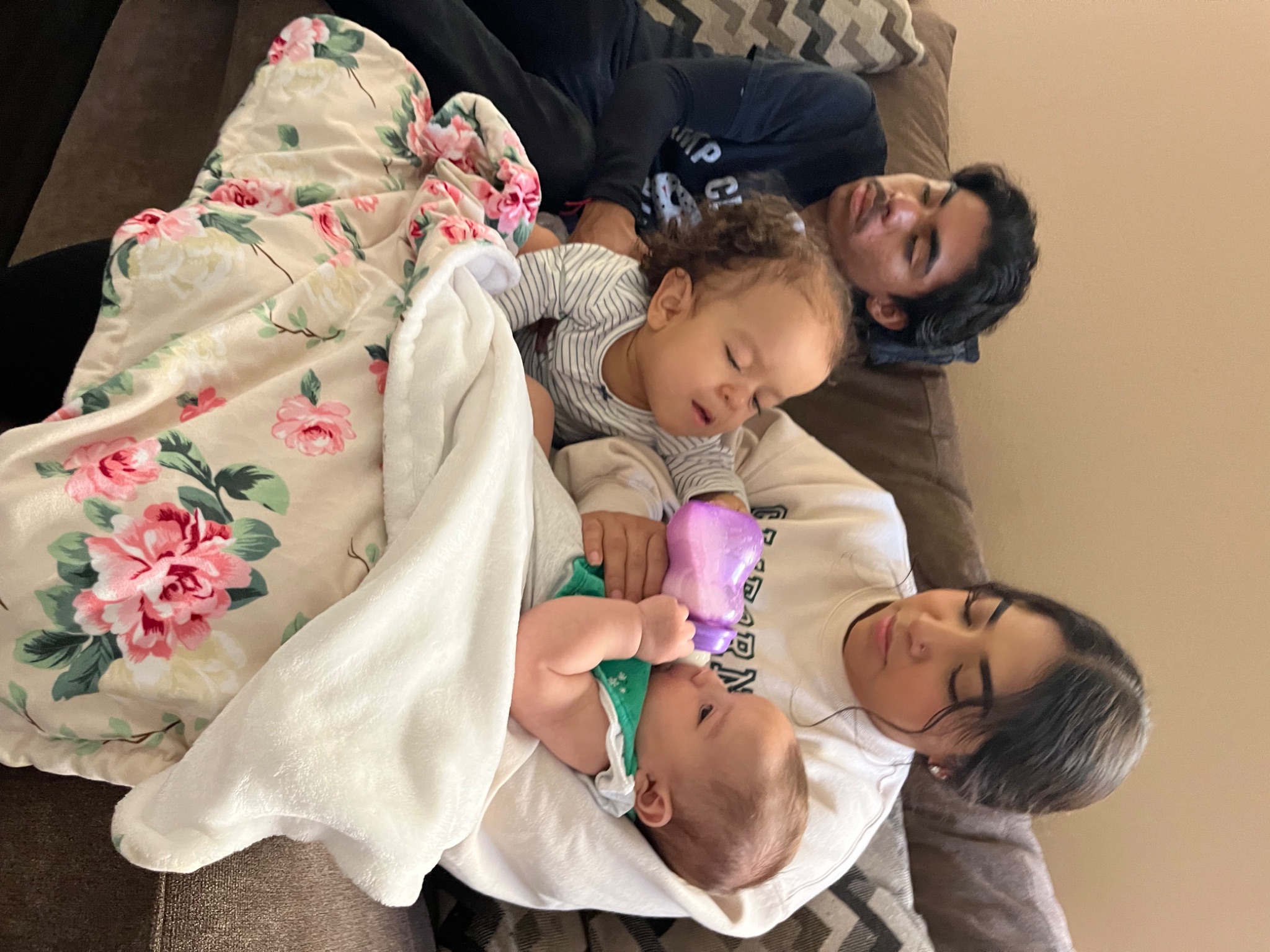 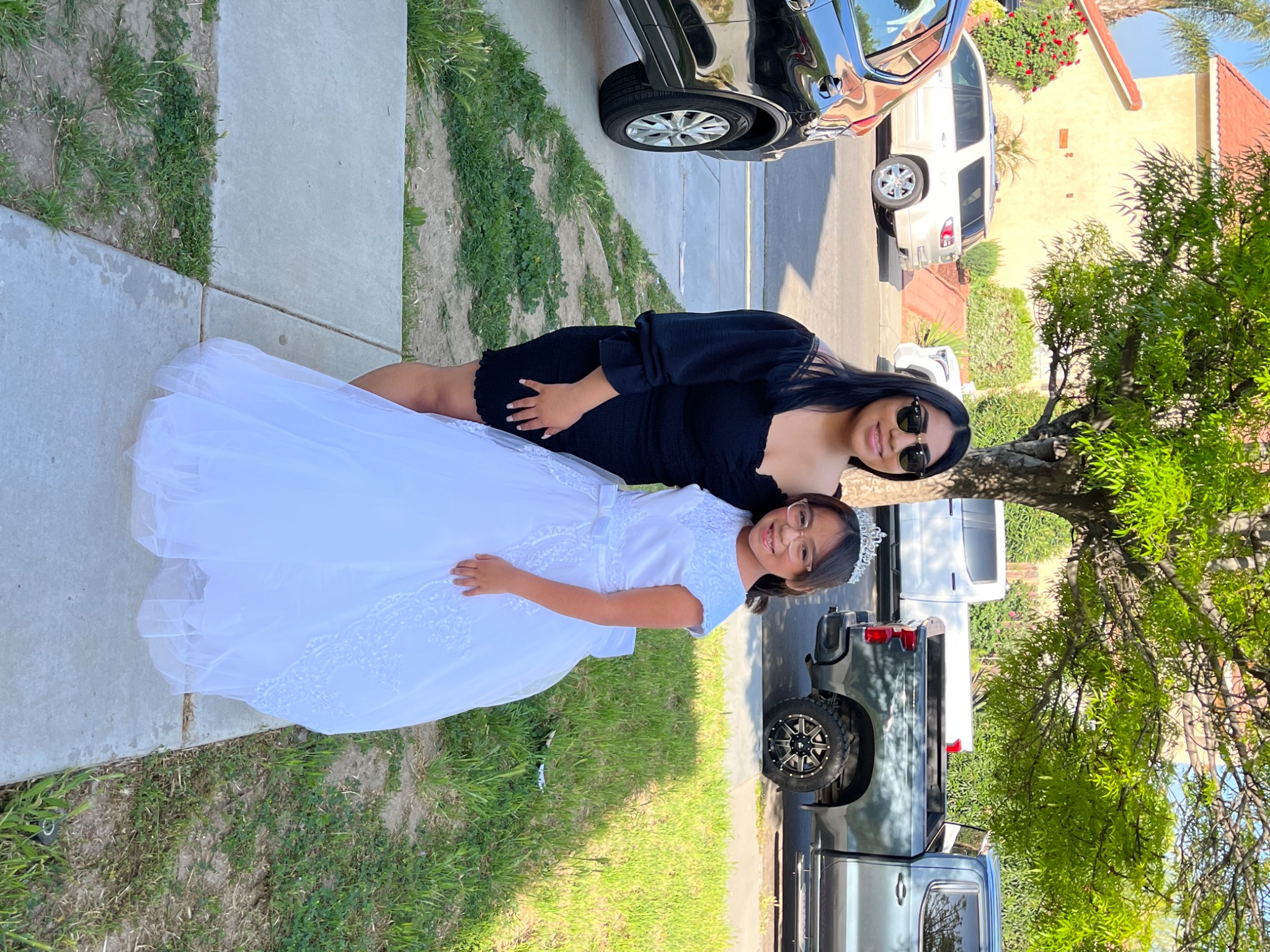 Ariana Alvarez
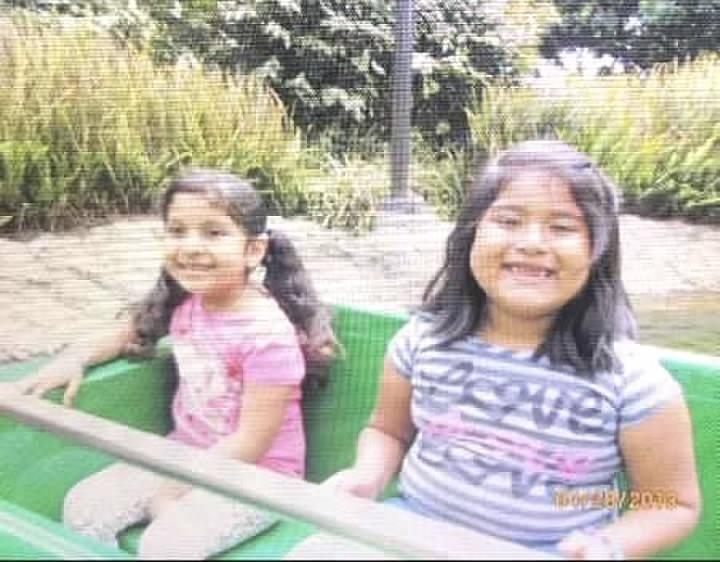 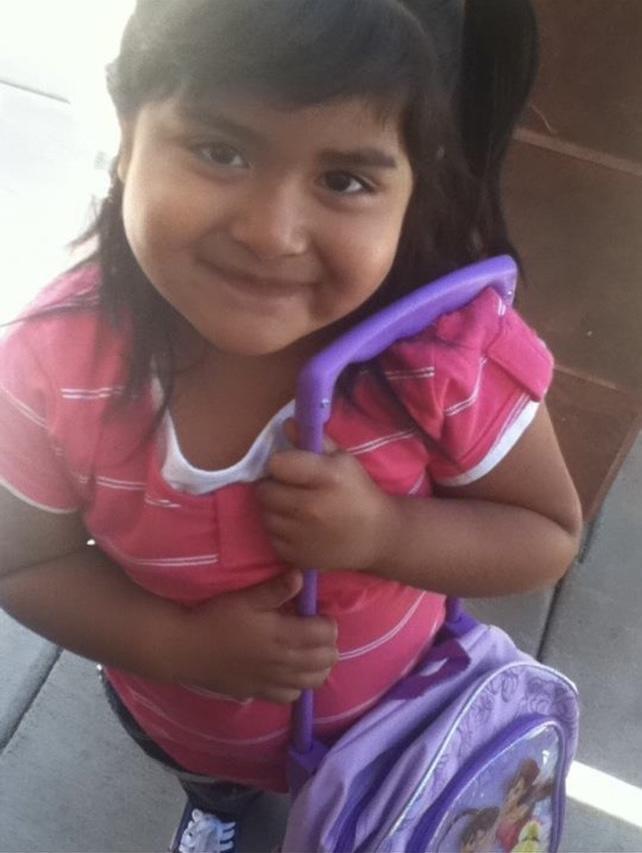 Desiree 
Arrazola
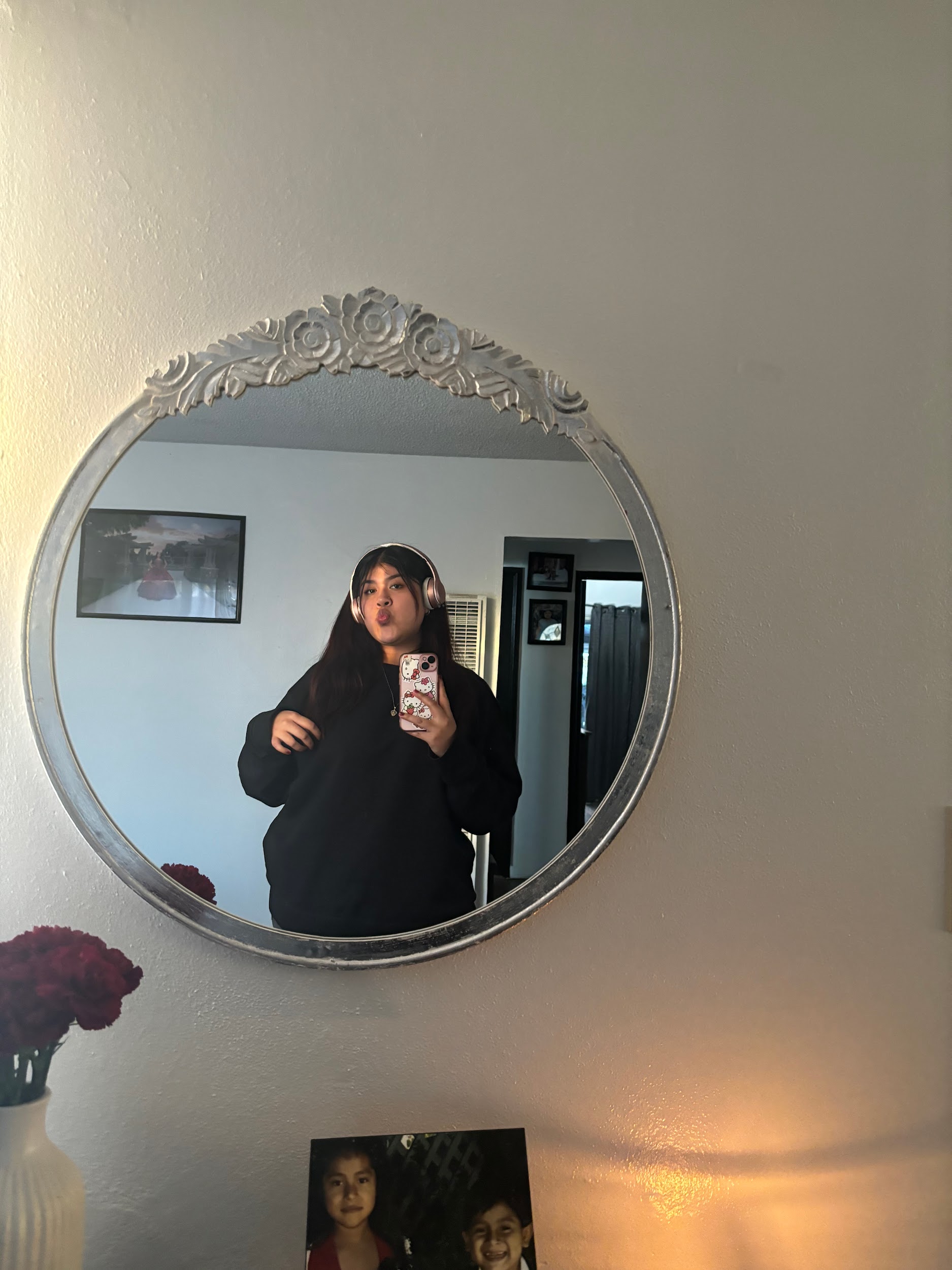 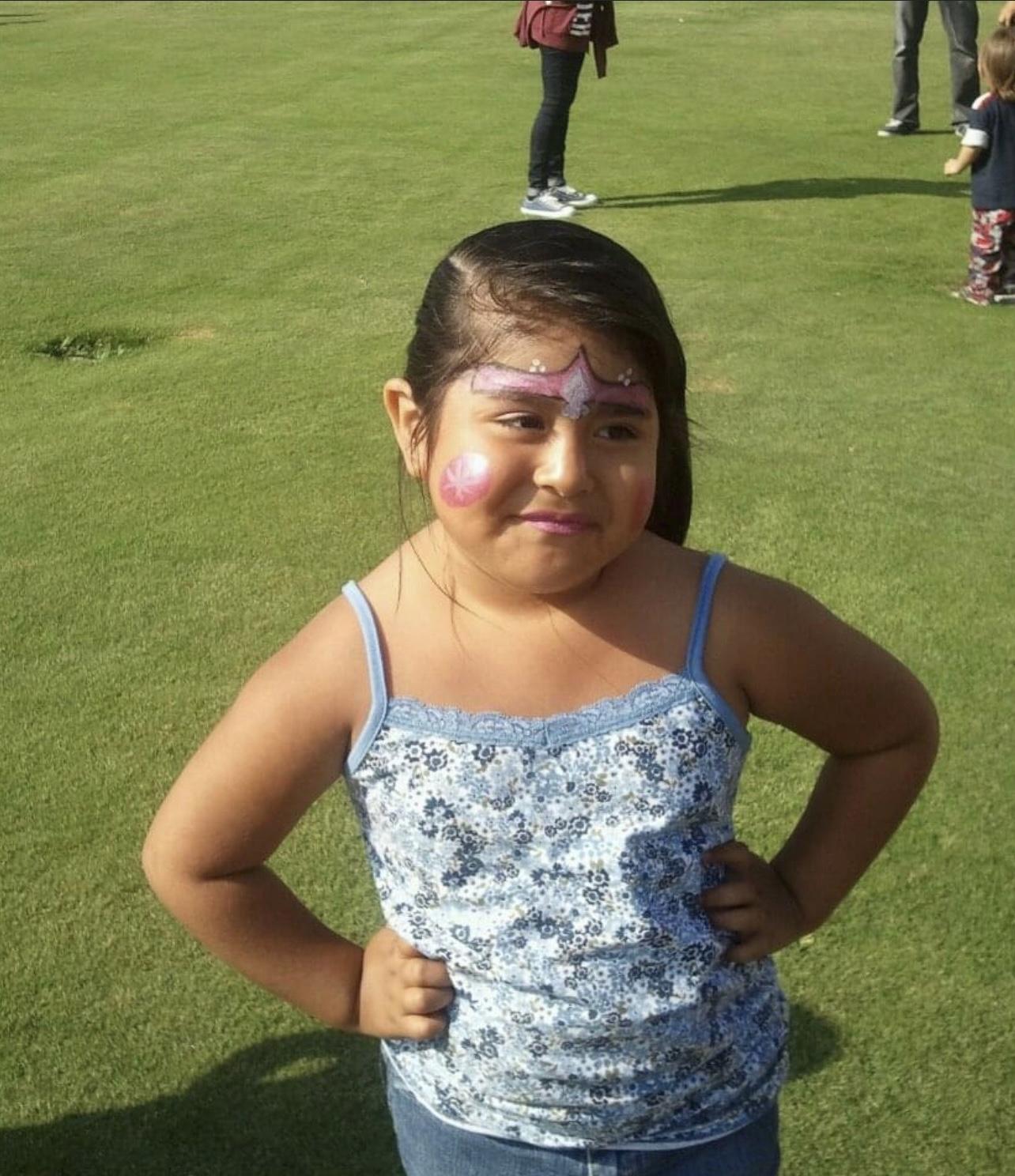 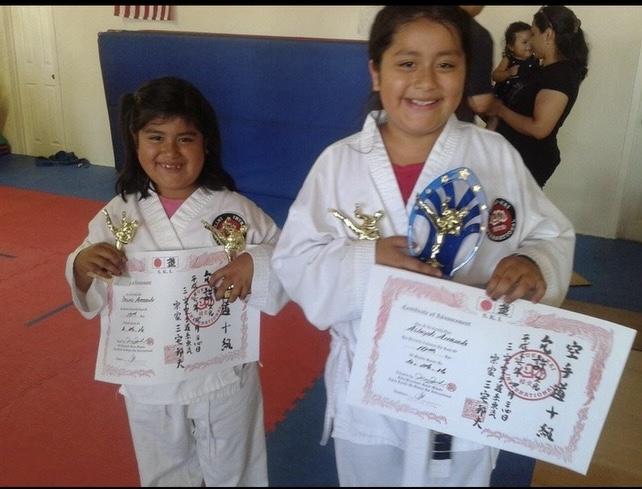 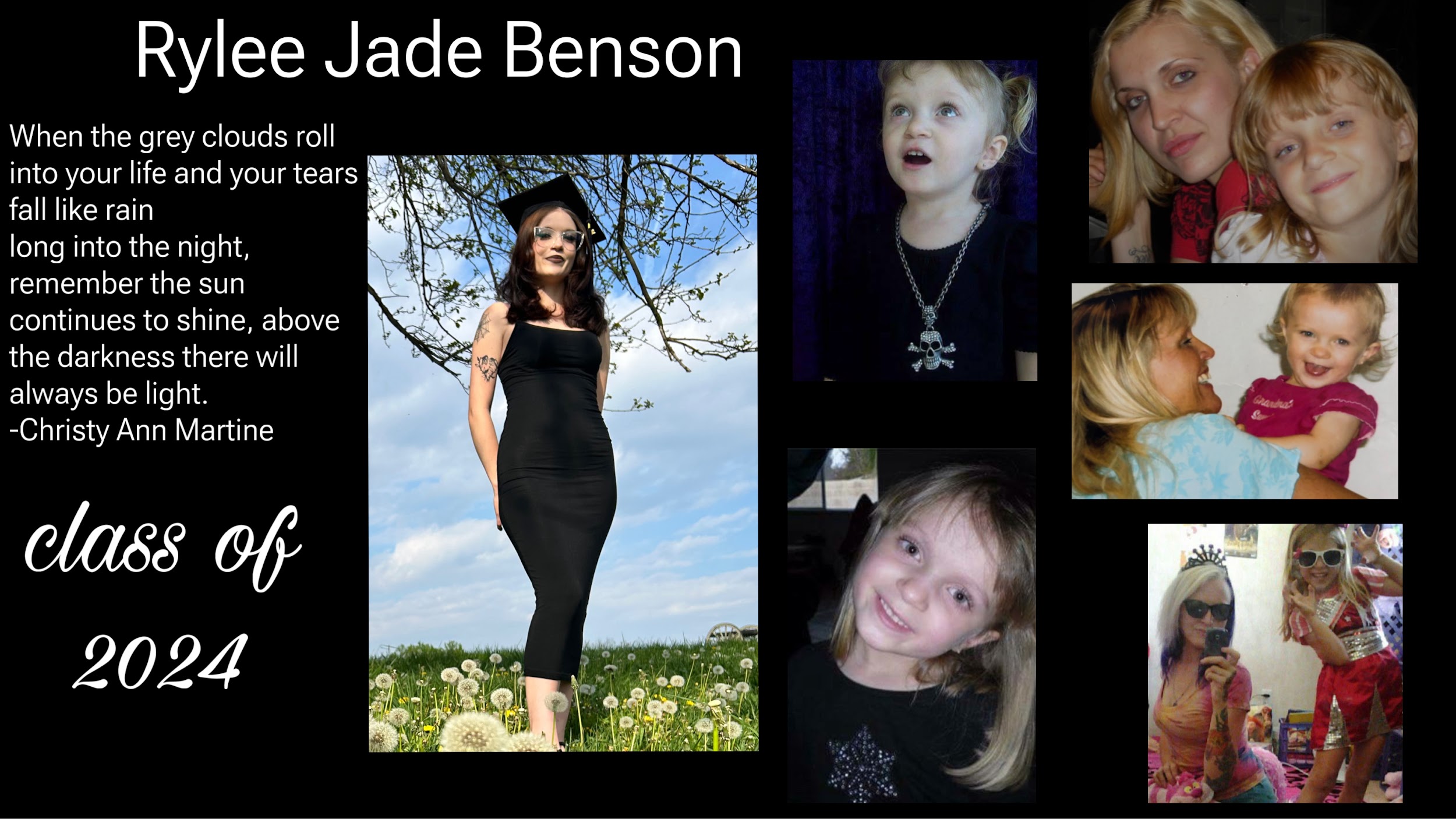 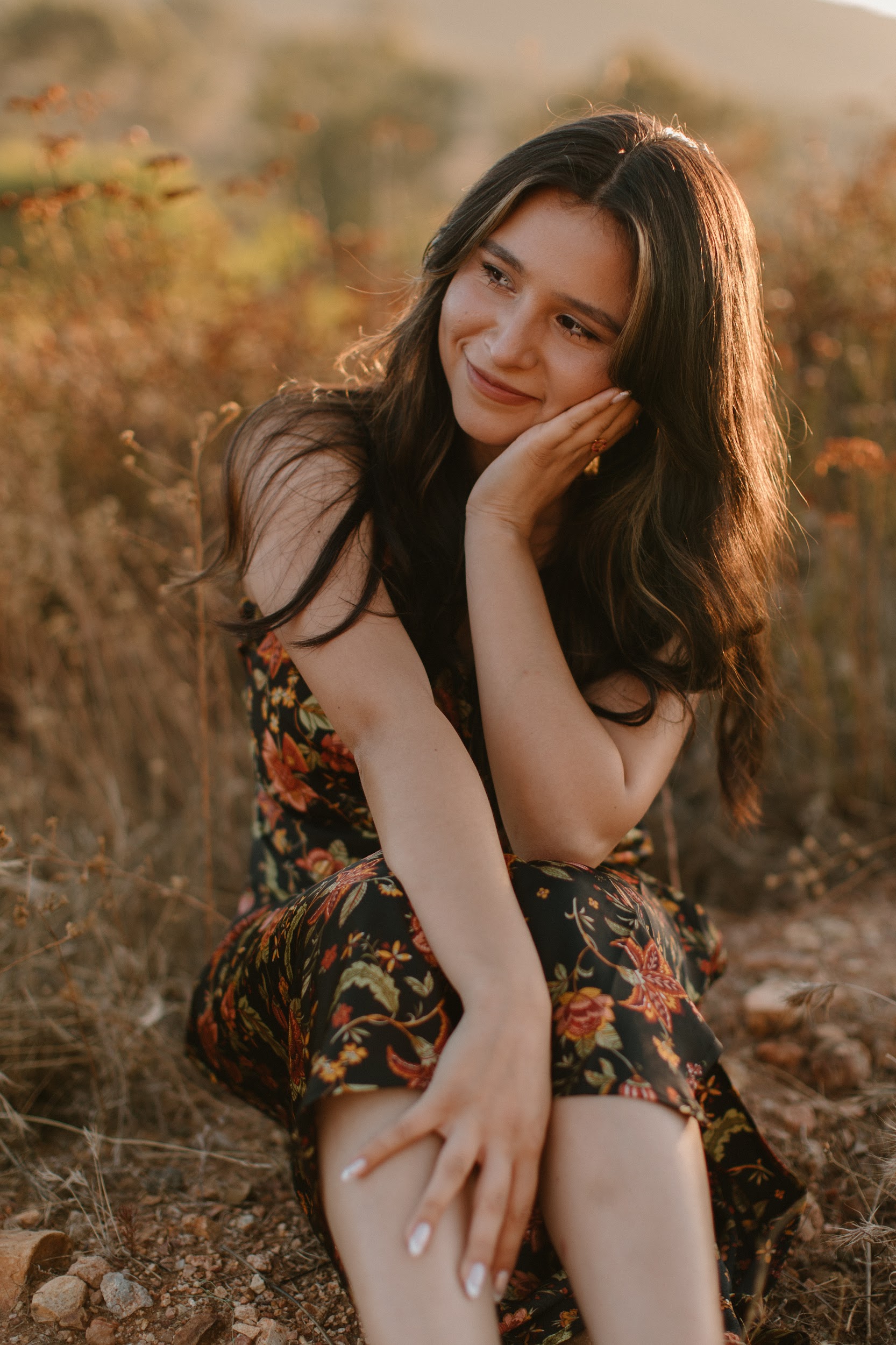 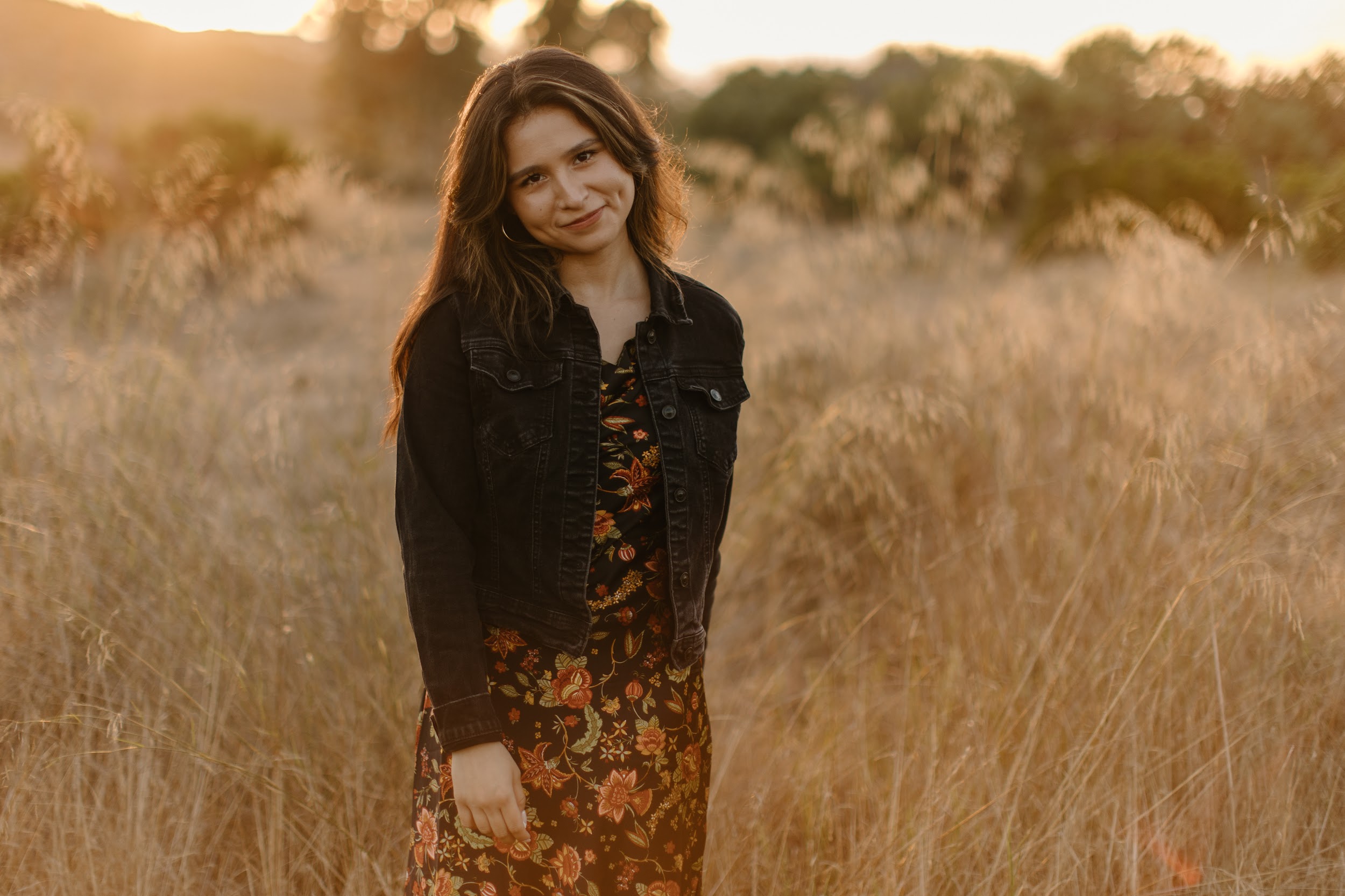 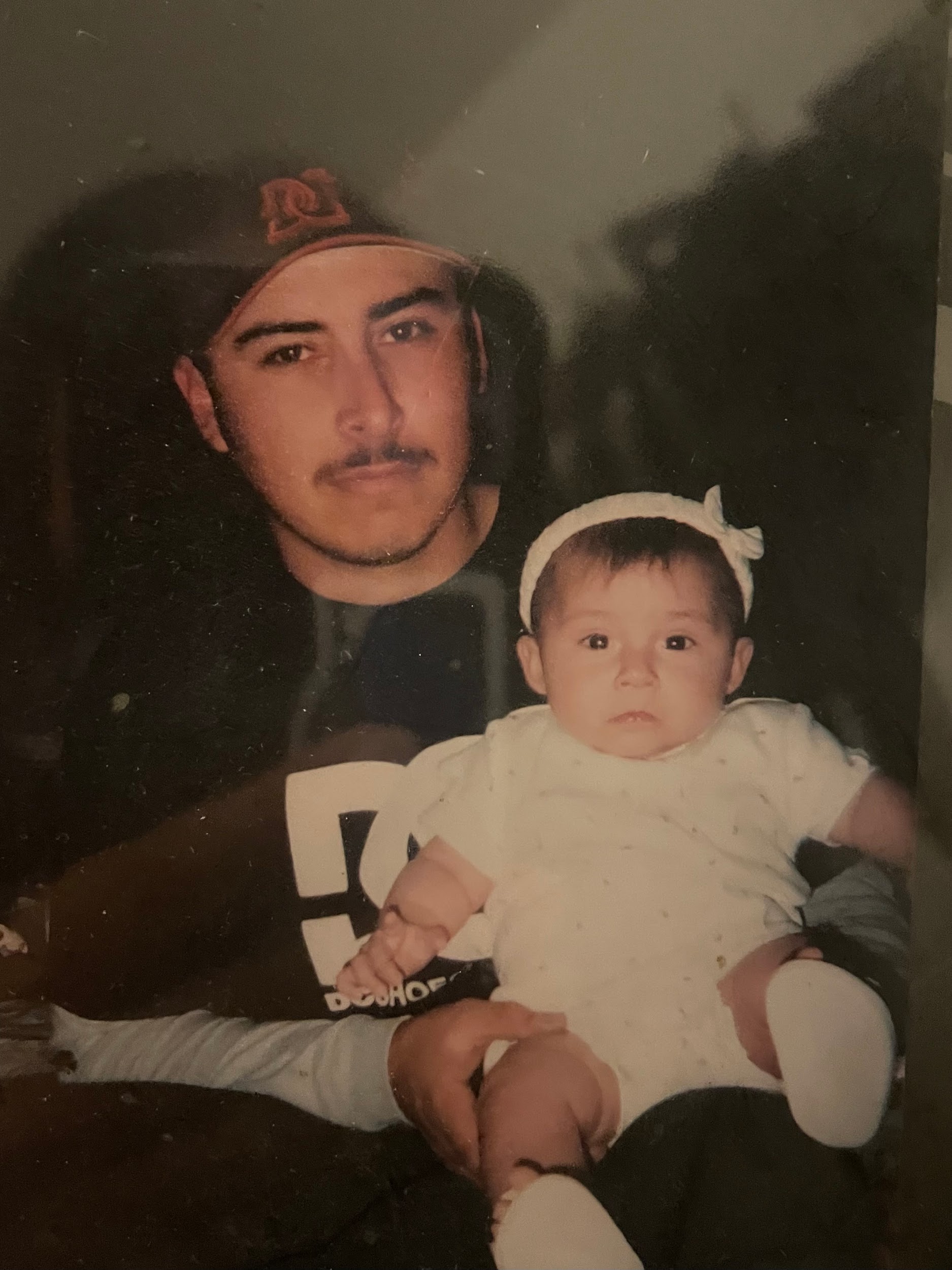 Hailey Castellanos
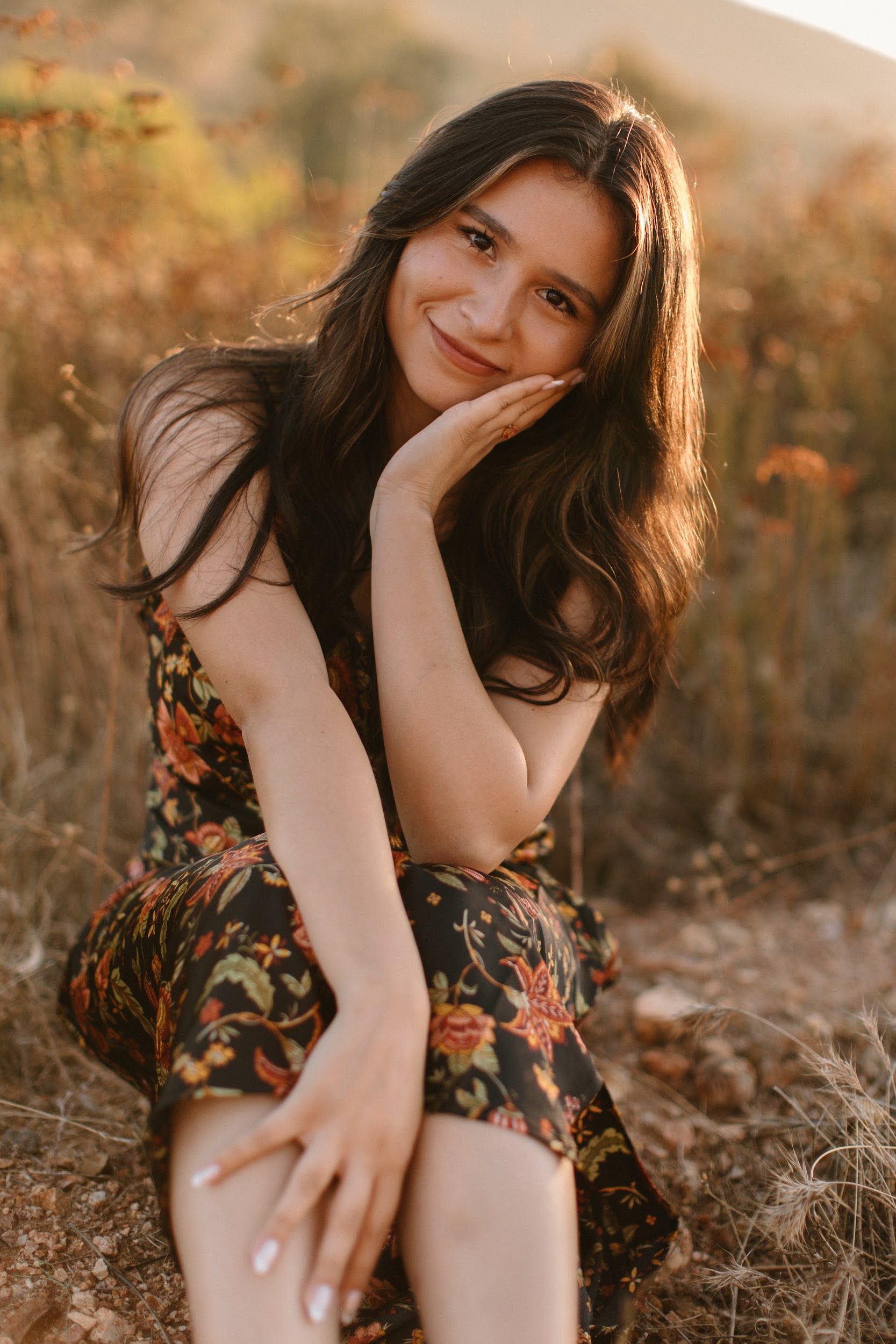 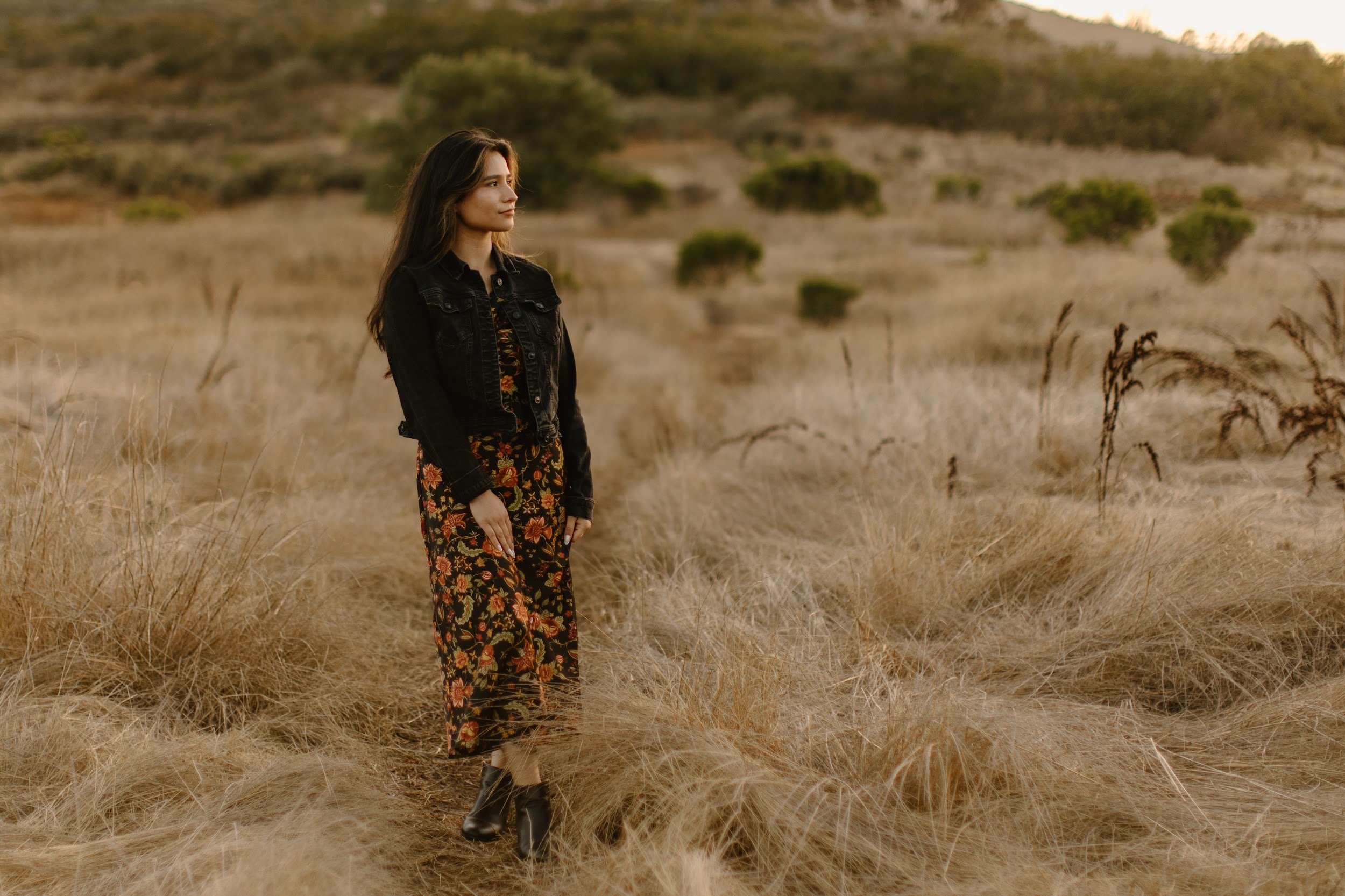 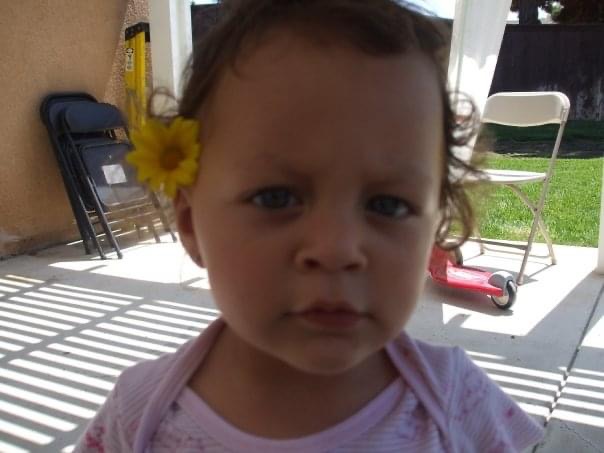 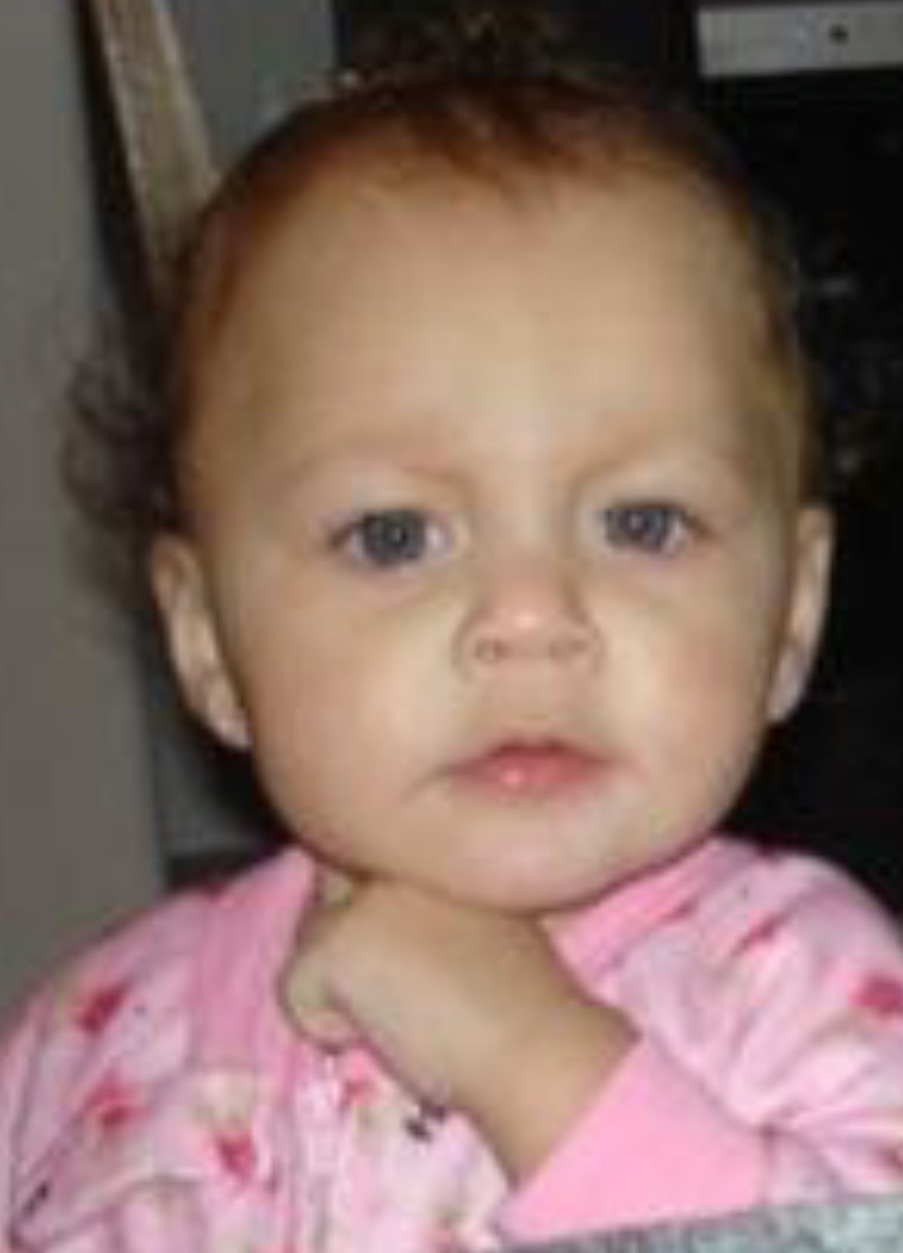 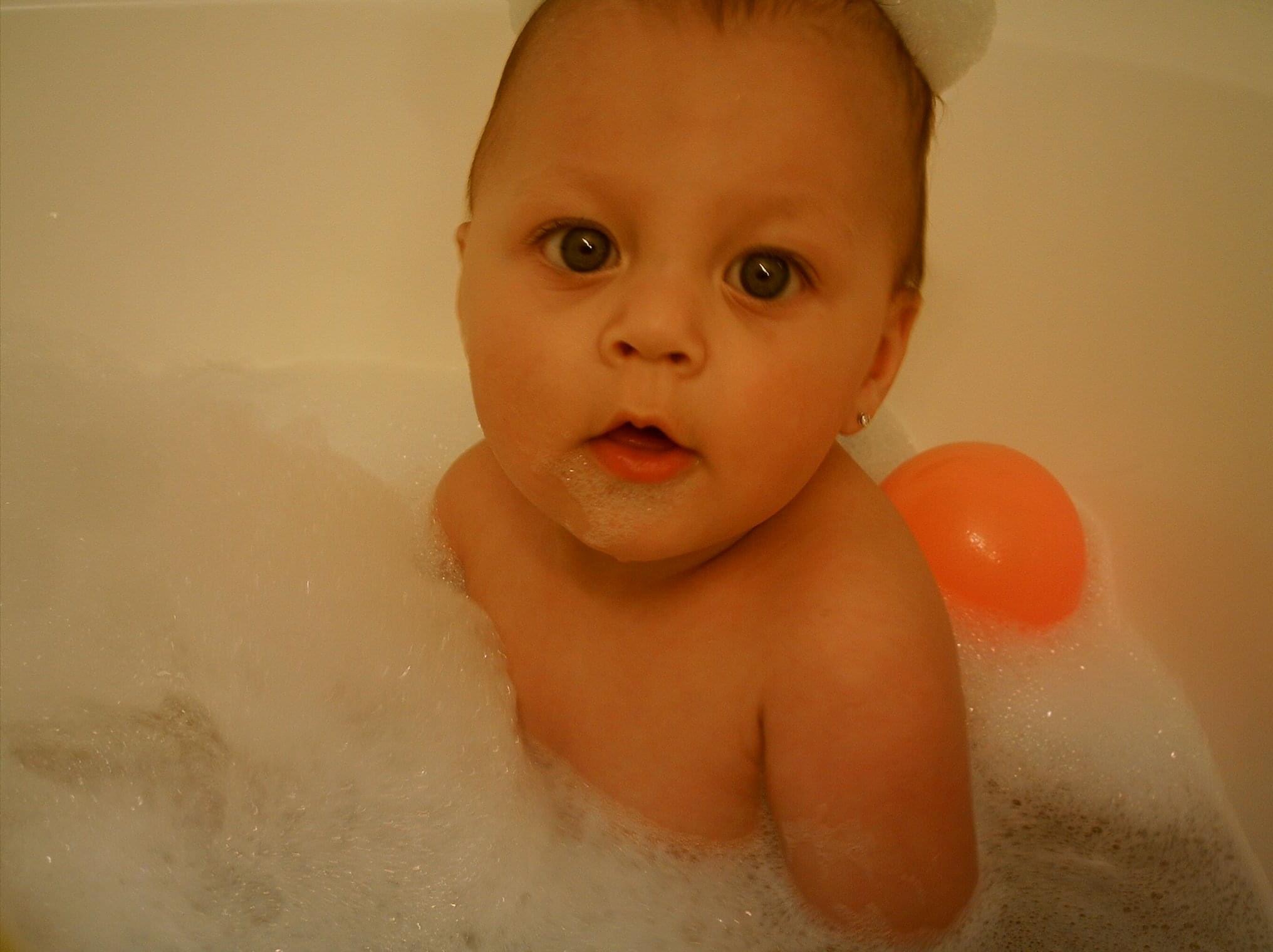 Class of 2024
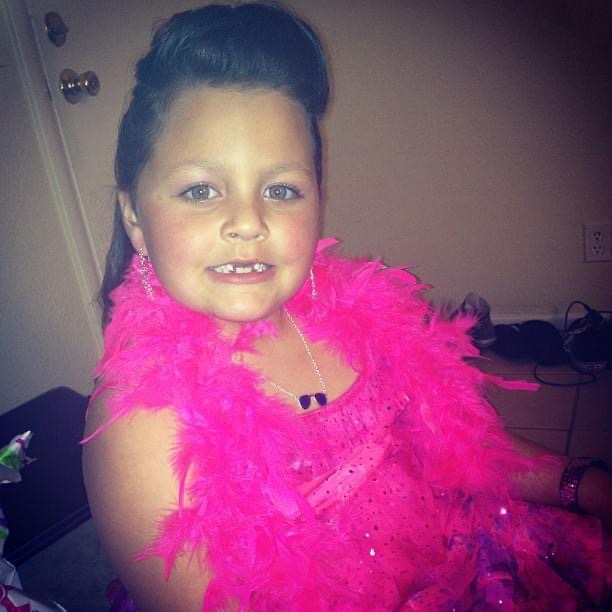 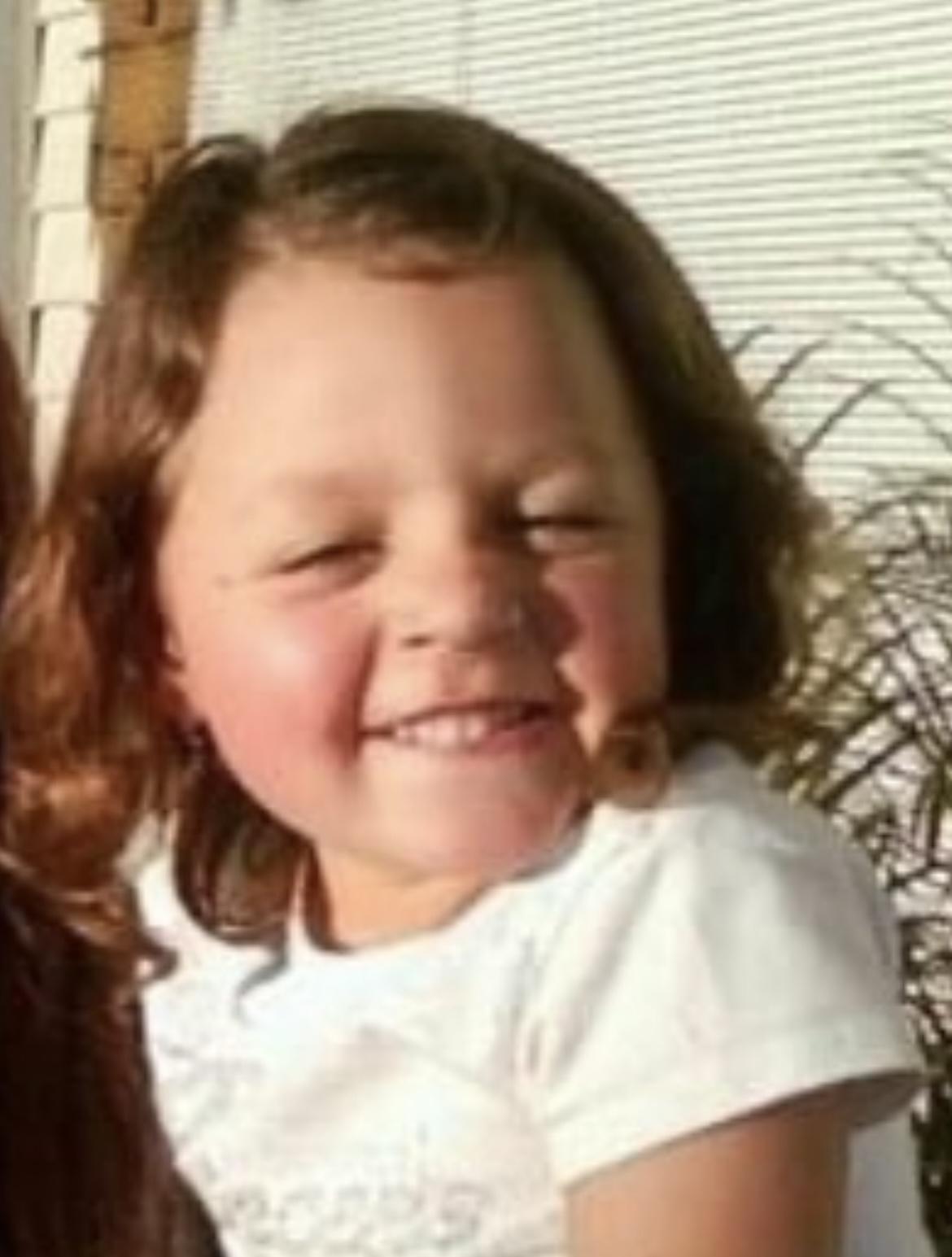 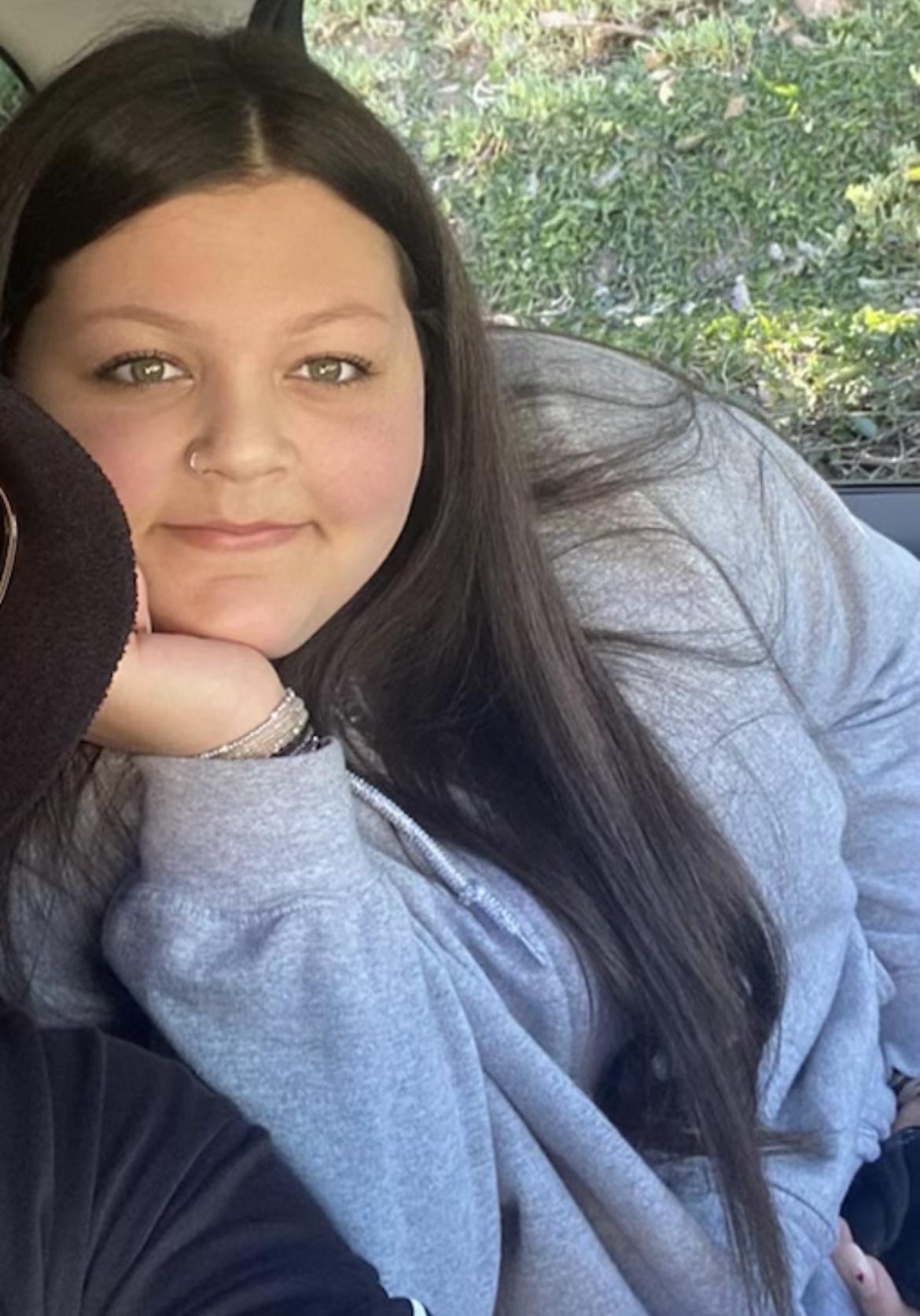 J'Lynn Castro-Nixon
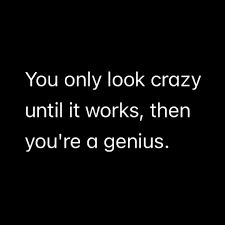 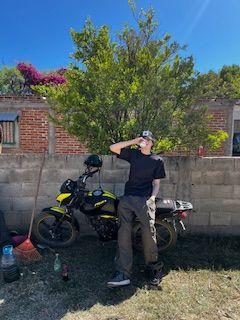 Alfredo De Luna
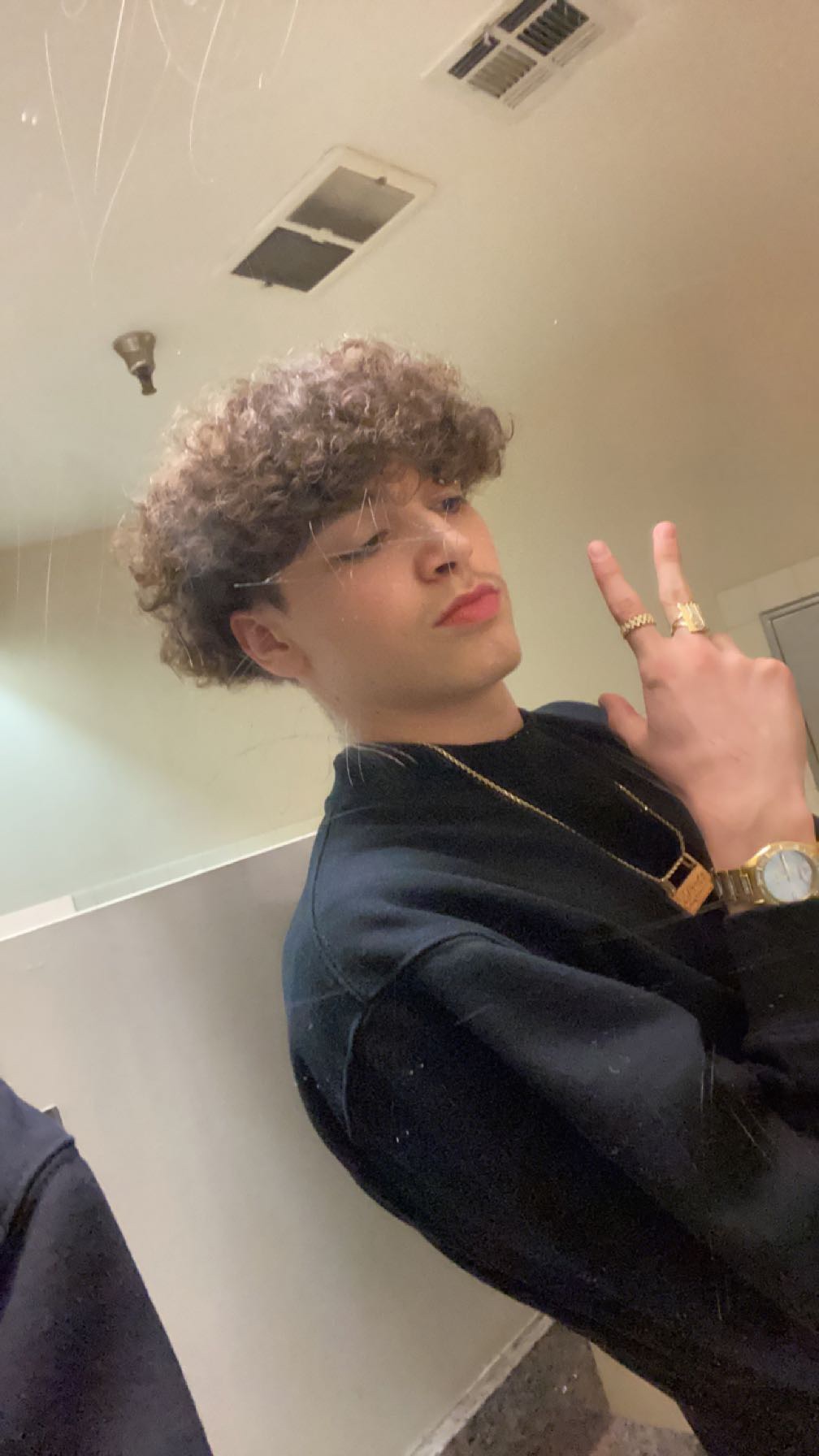 Career Goals:
Go to college for International Real Estate
Open up my own Investment Bank
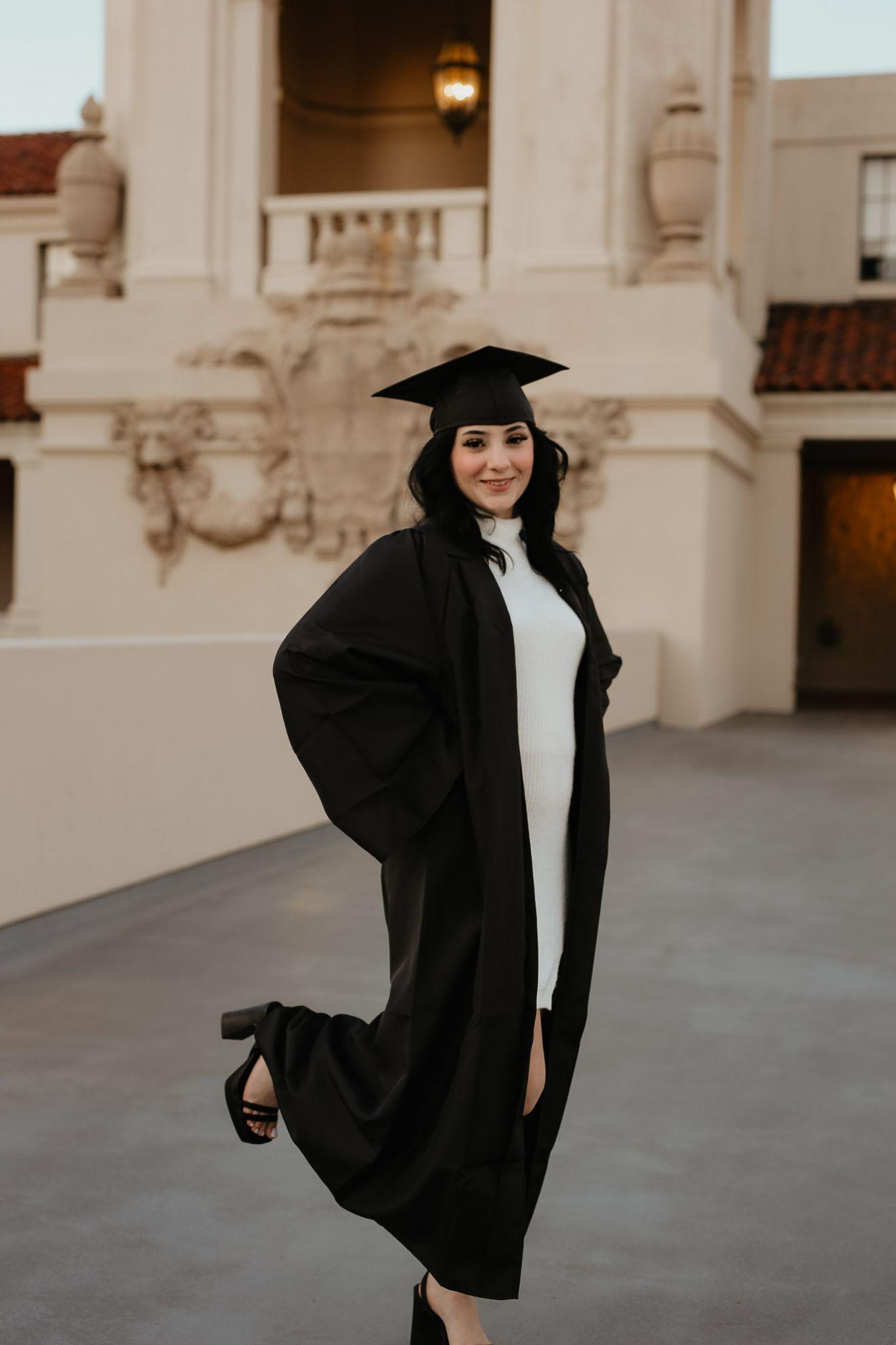 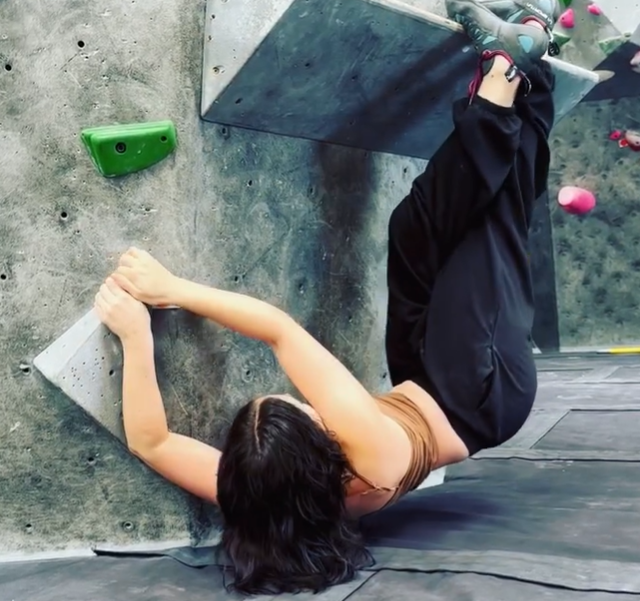 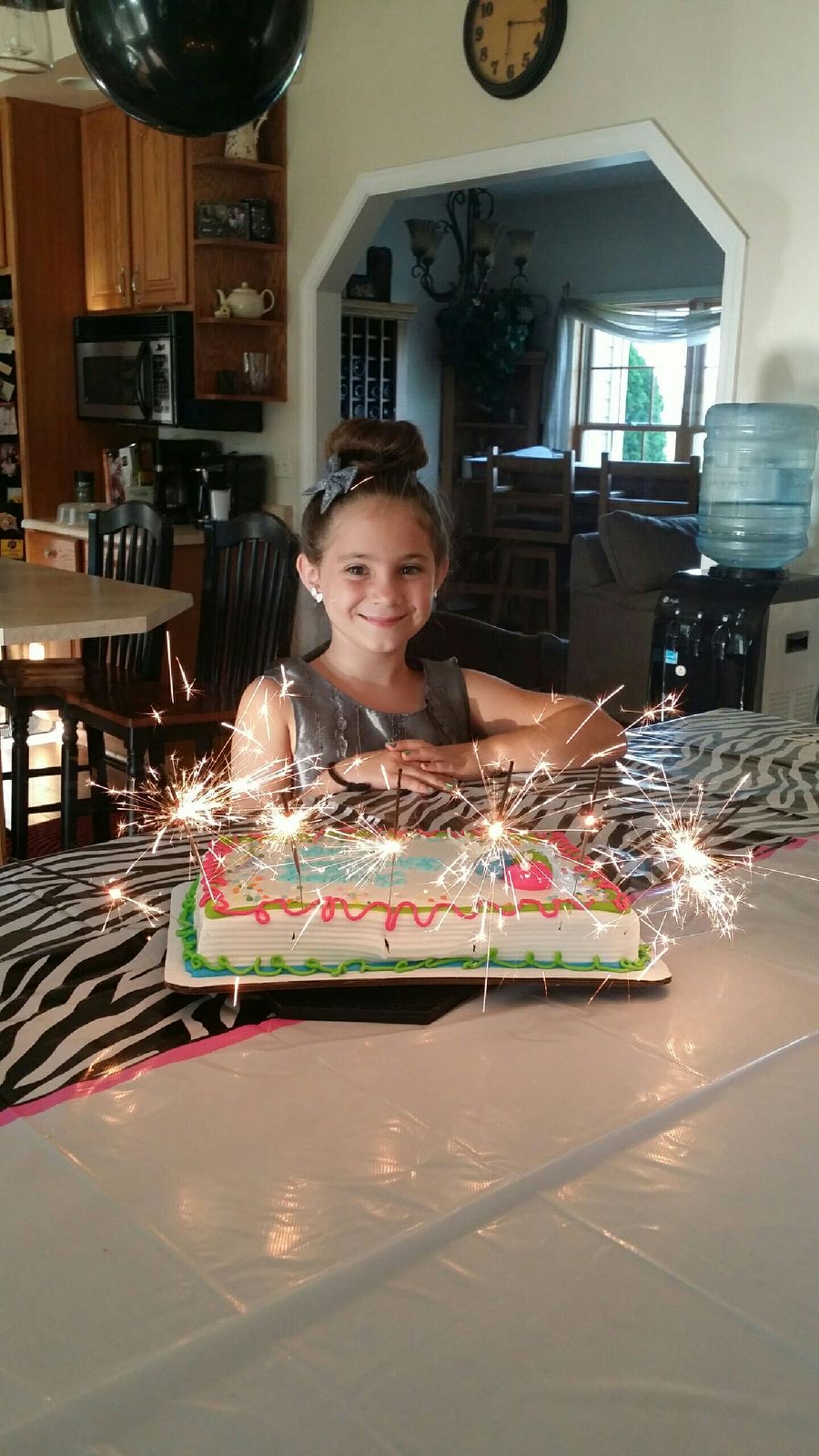 Slow down you're doing fine
You can't be everything you want to be before your time
Although it's so romantic on the borderline tonight …
Vienna waits for you…
Emma Esquivel
“You have brains in your head.You have feet in your shoes.You can steer yourself any direction you choose.”-
Dr.Seuss
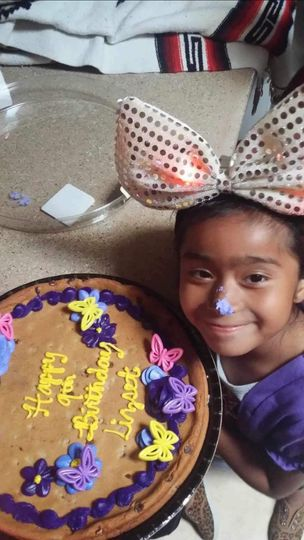 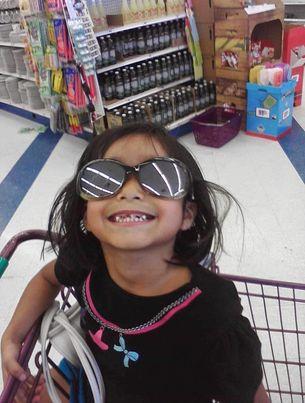 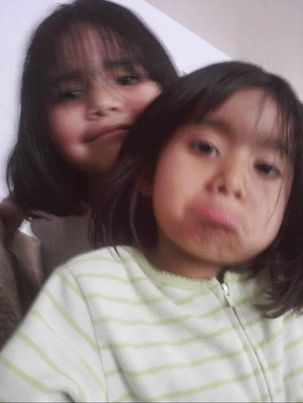 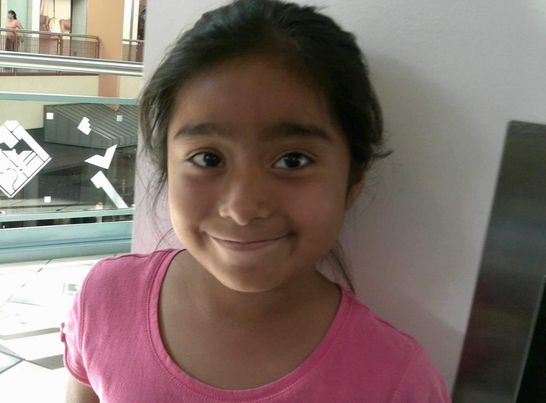 Lizset Garcia
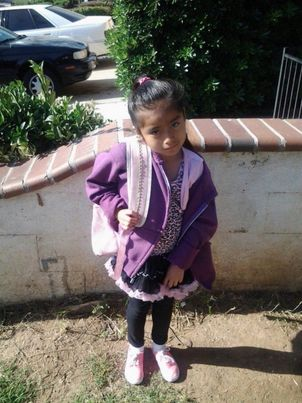 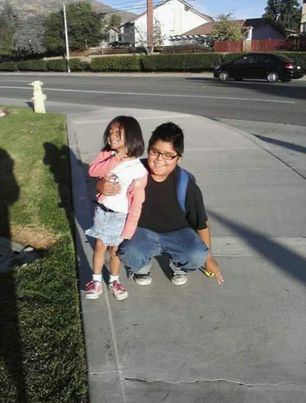 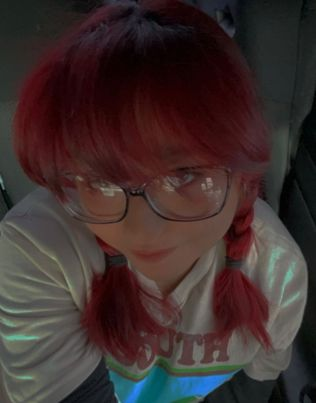 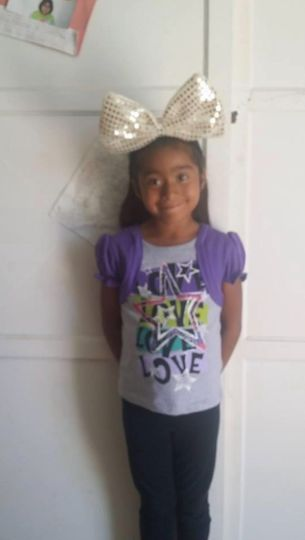 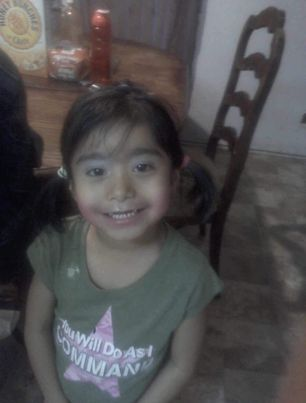 Rosa Grimaldo
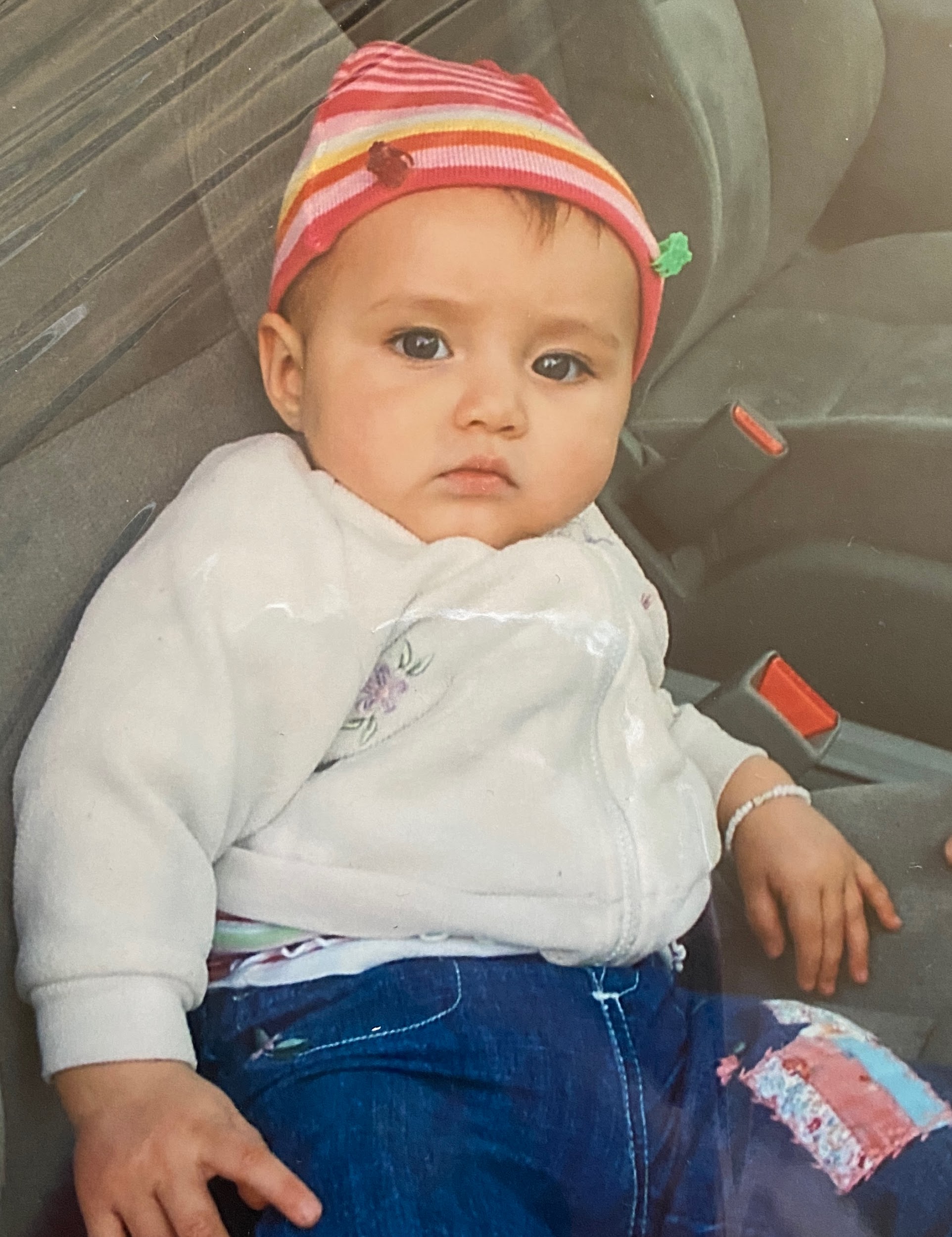 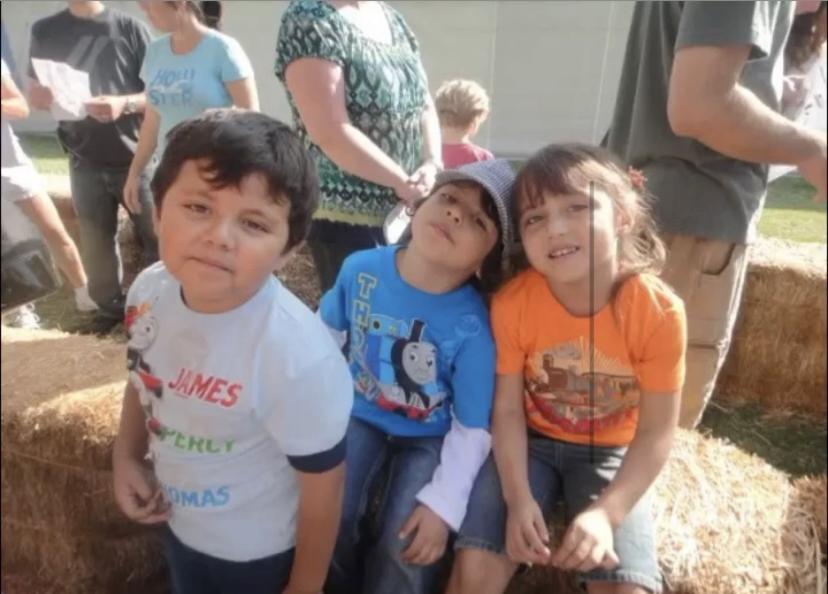 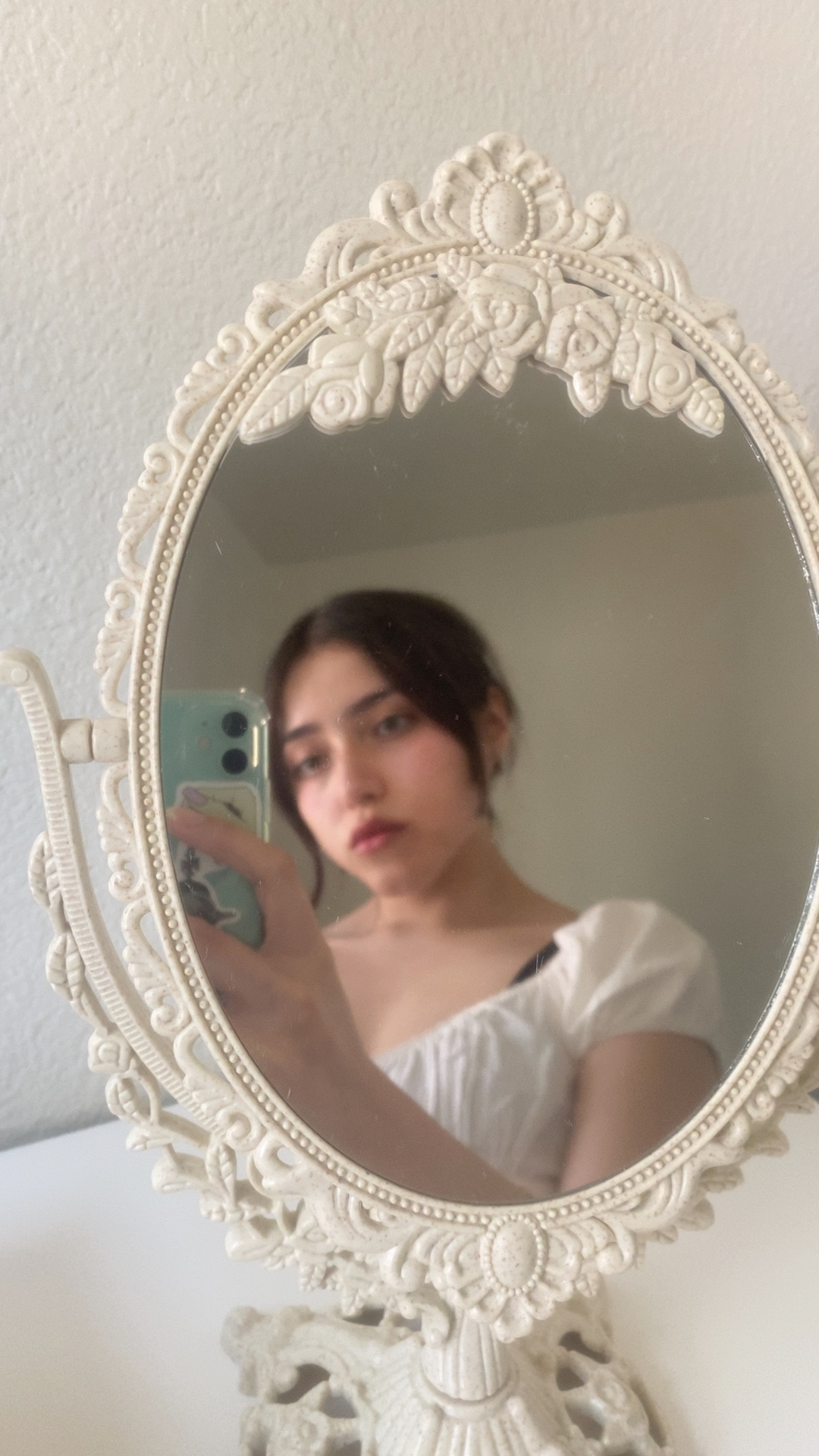 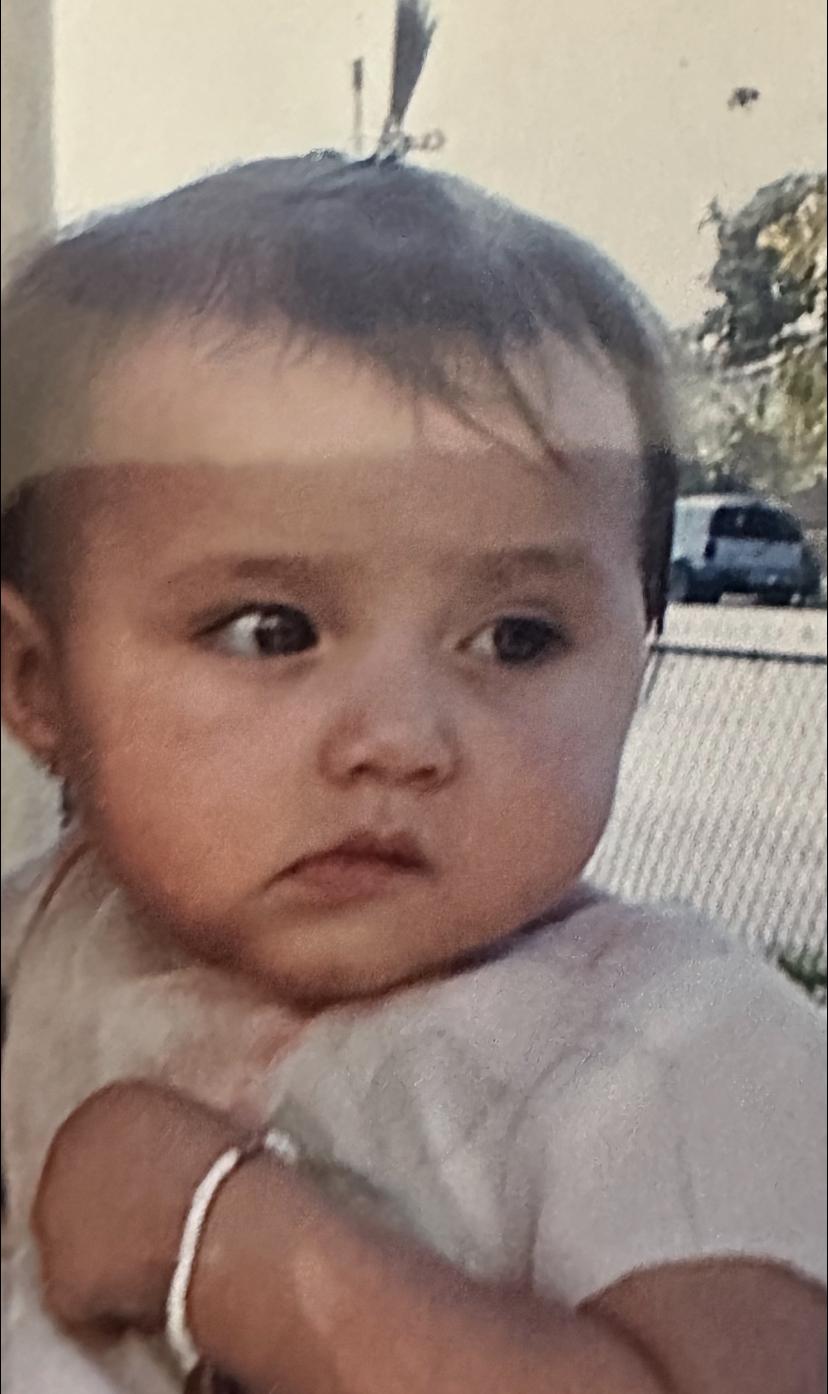 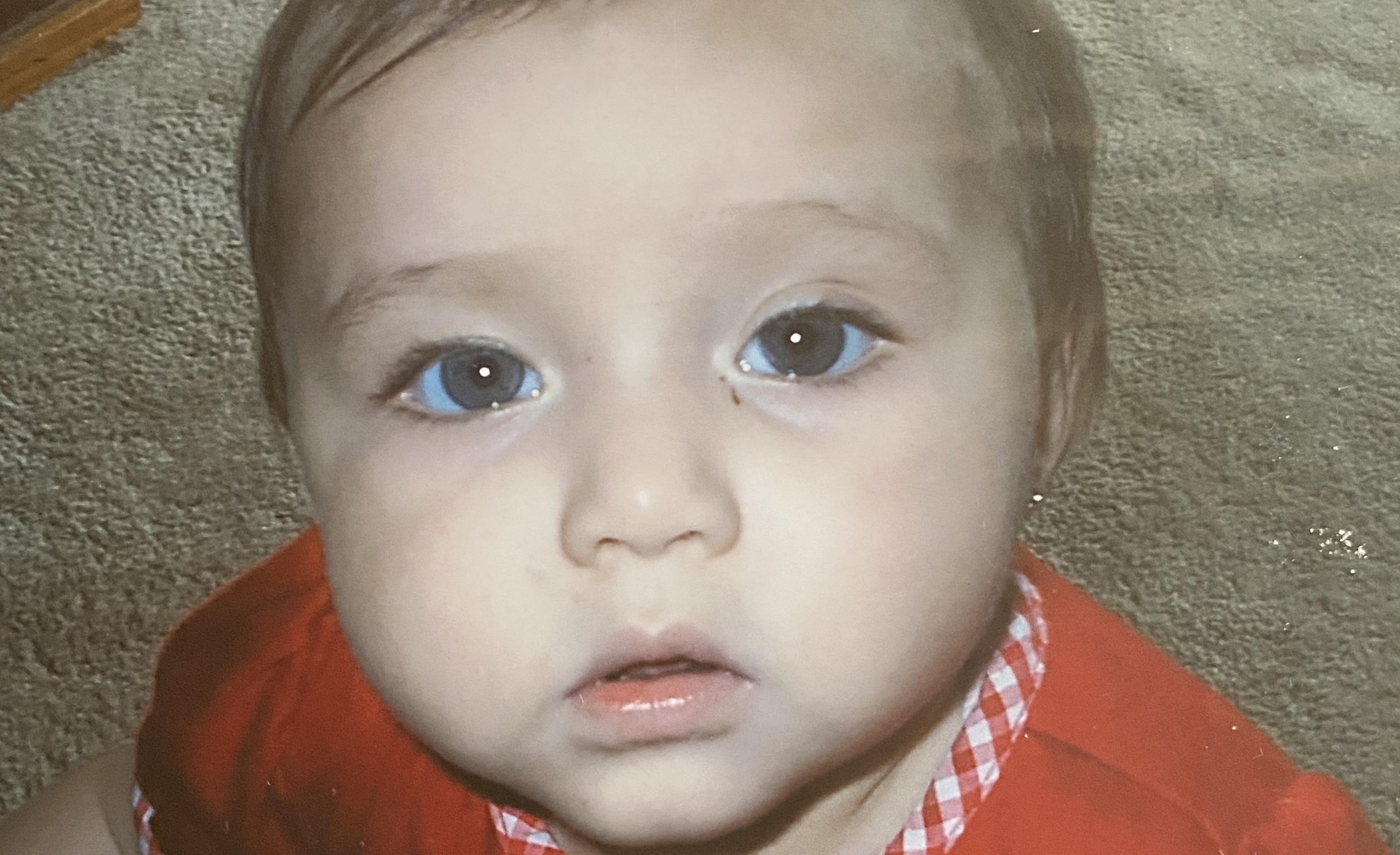 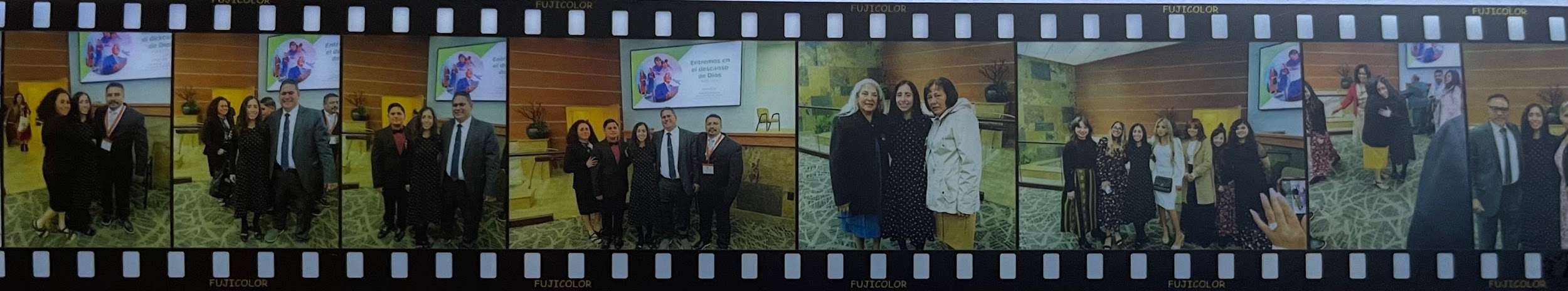 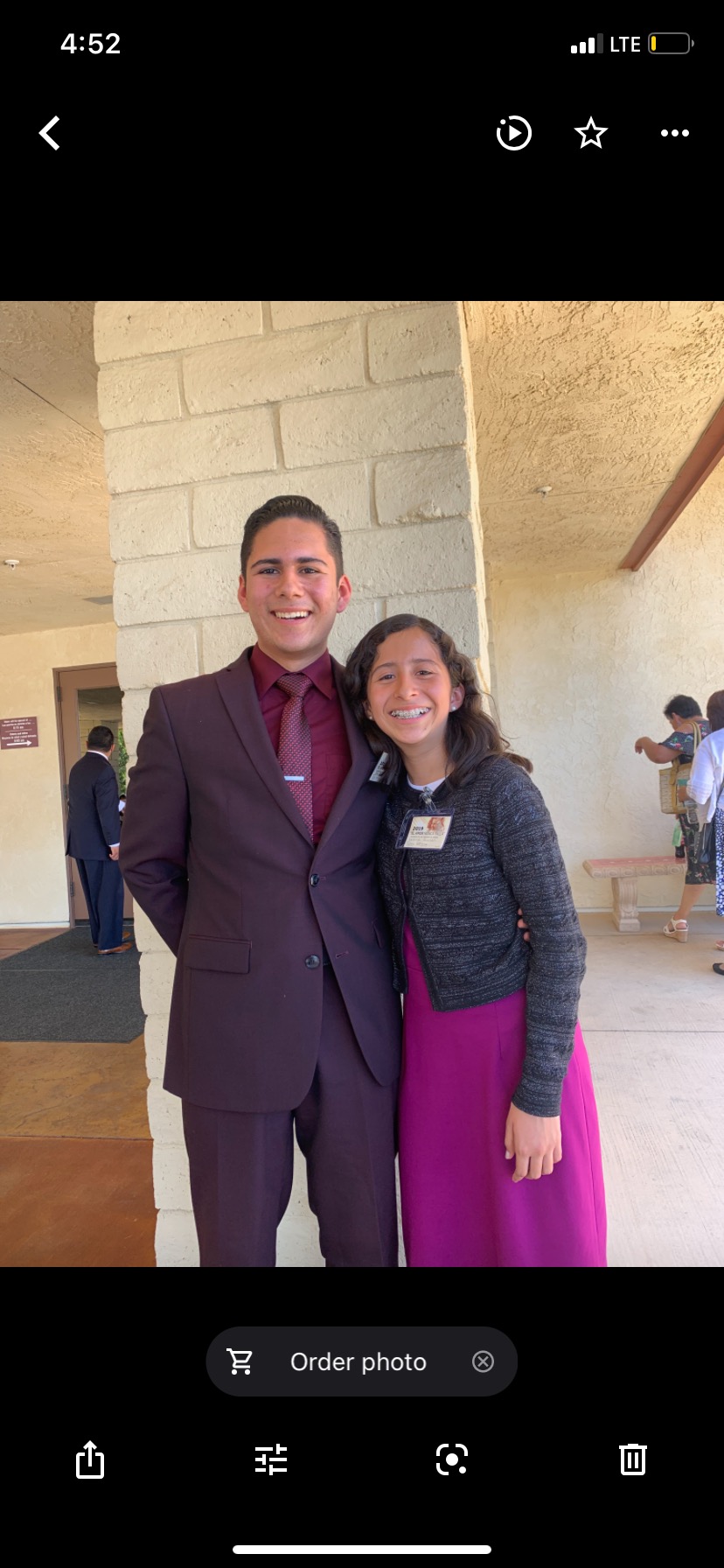 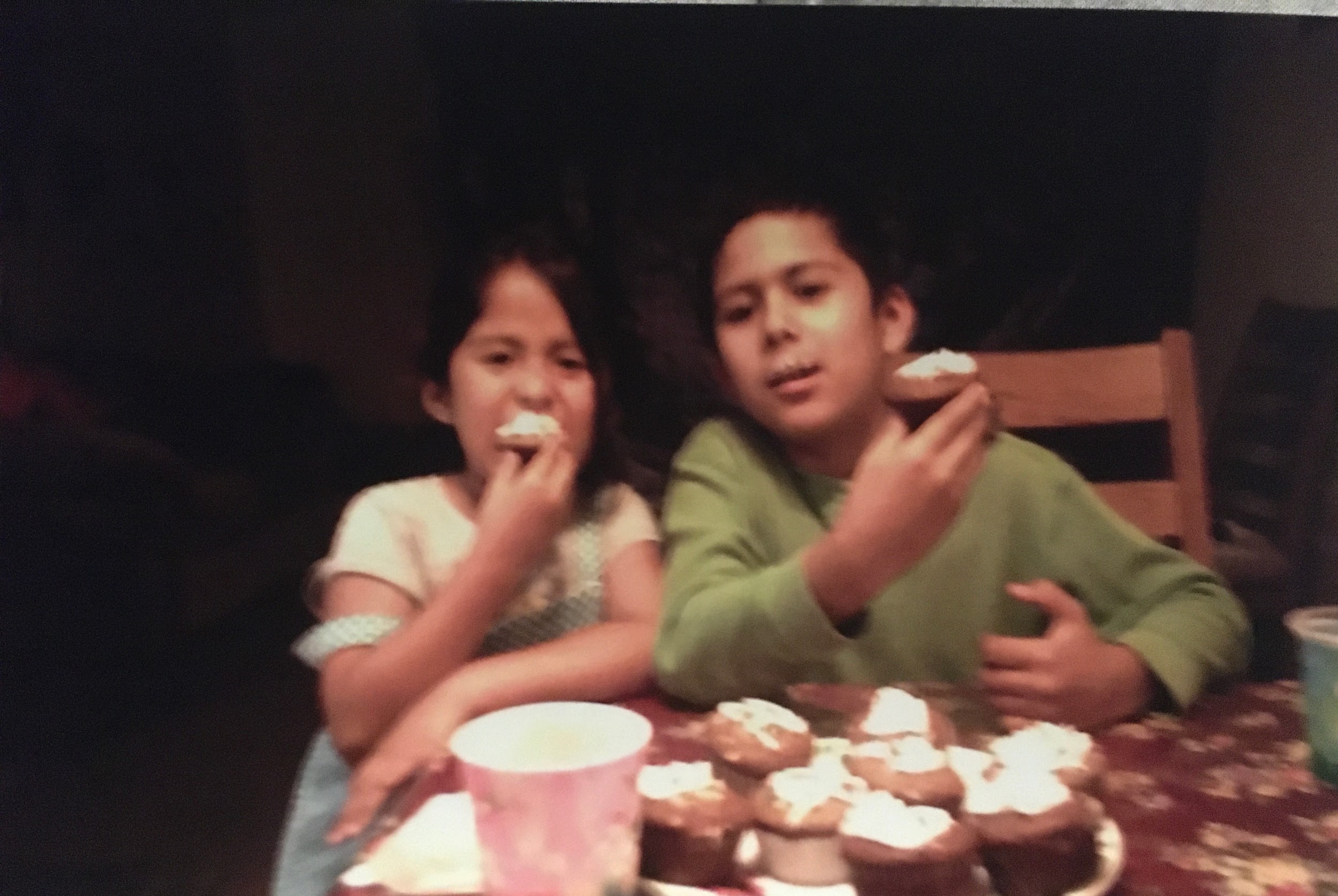 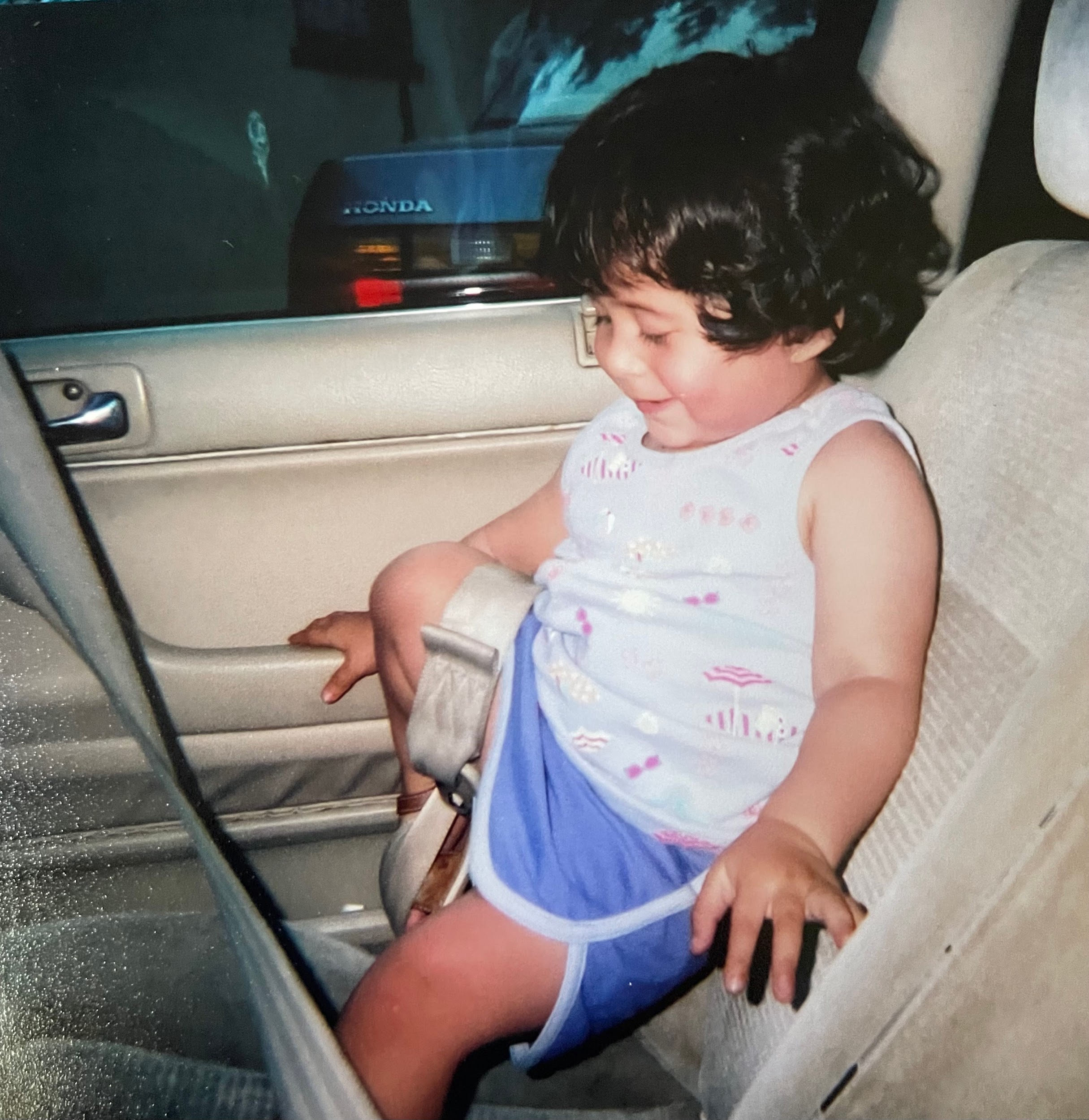 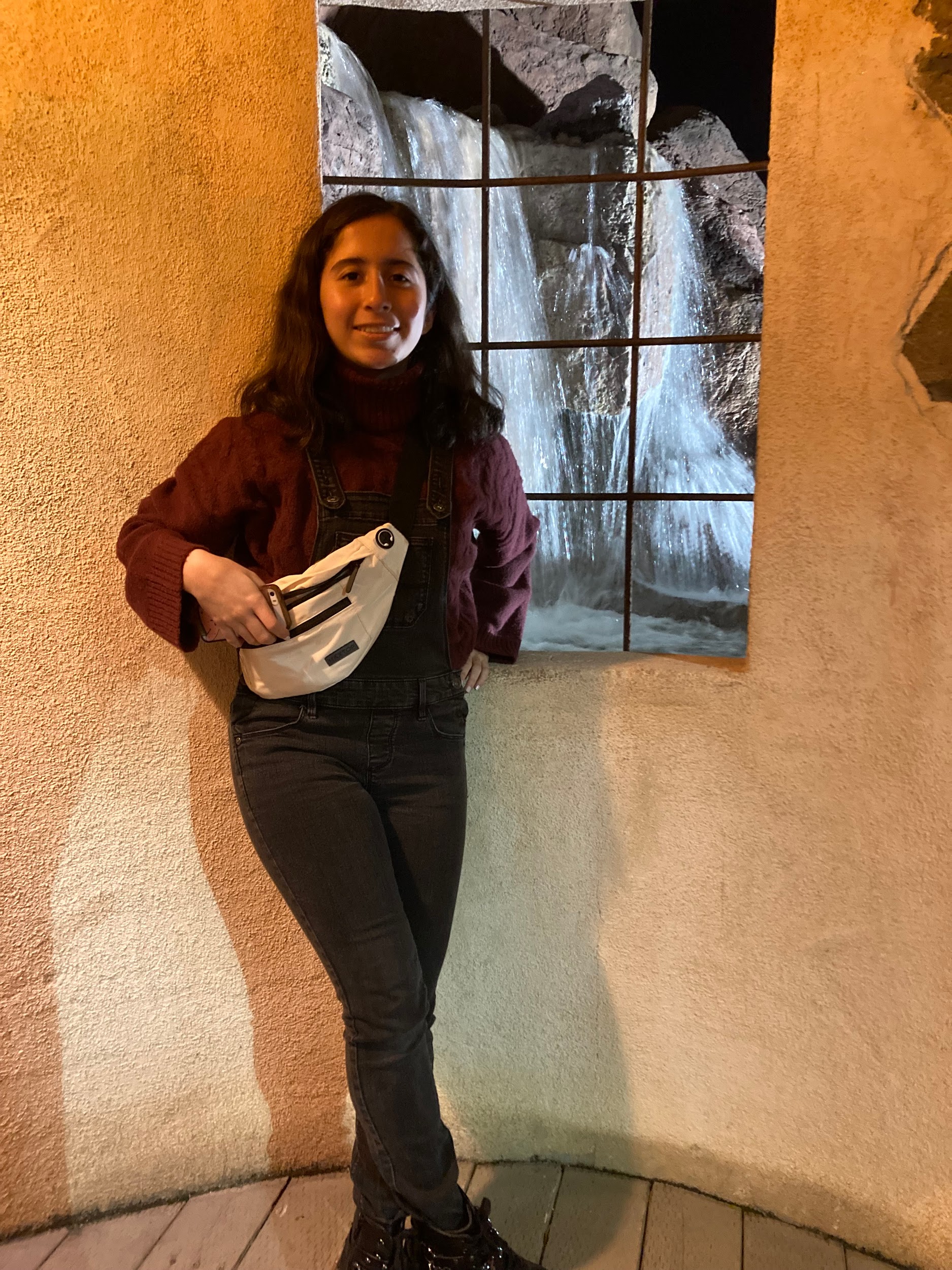 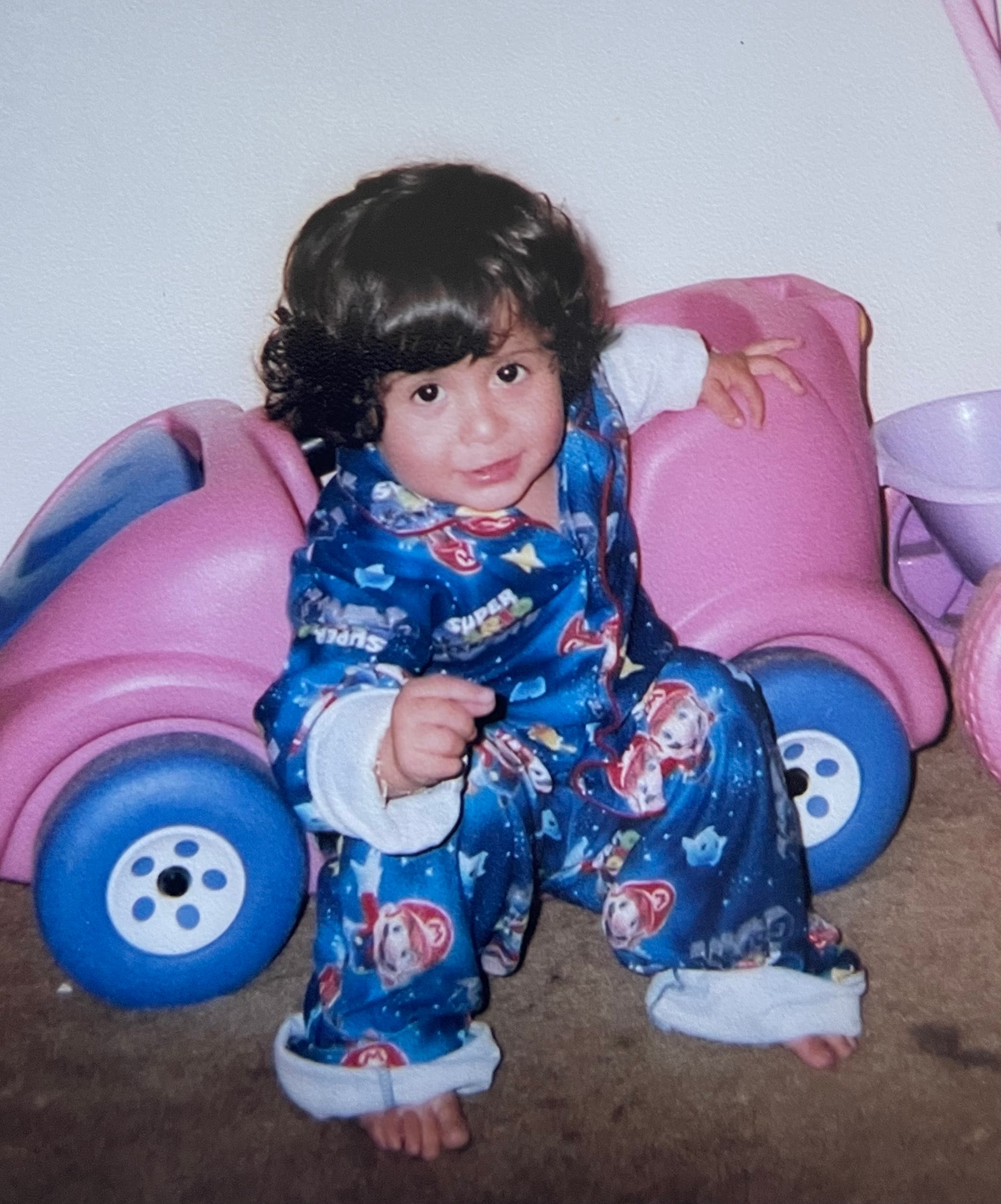 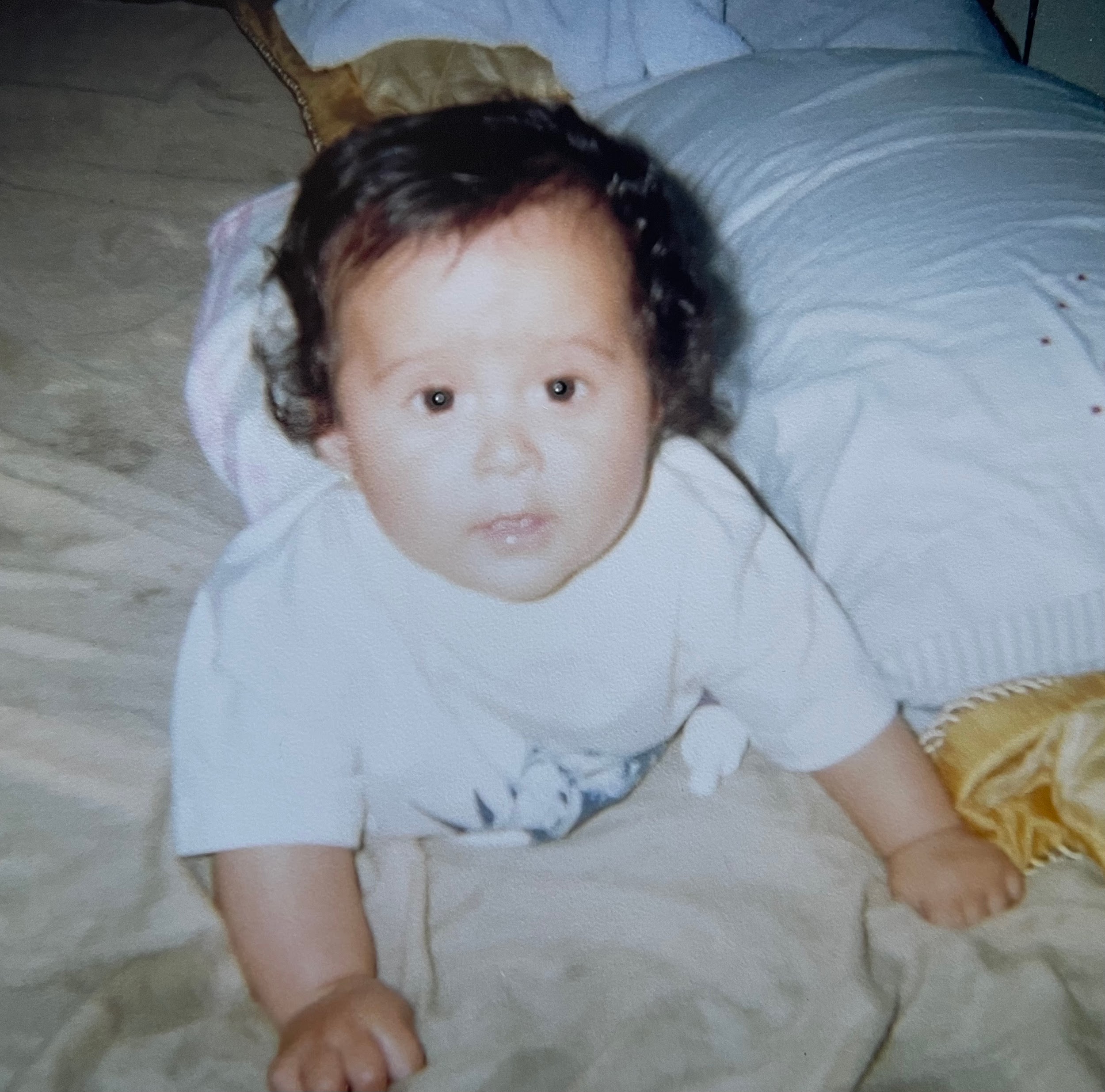 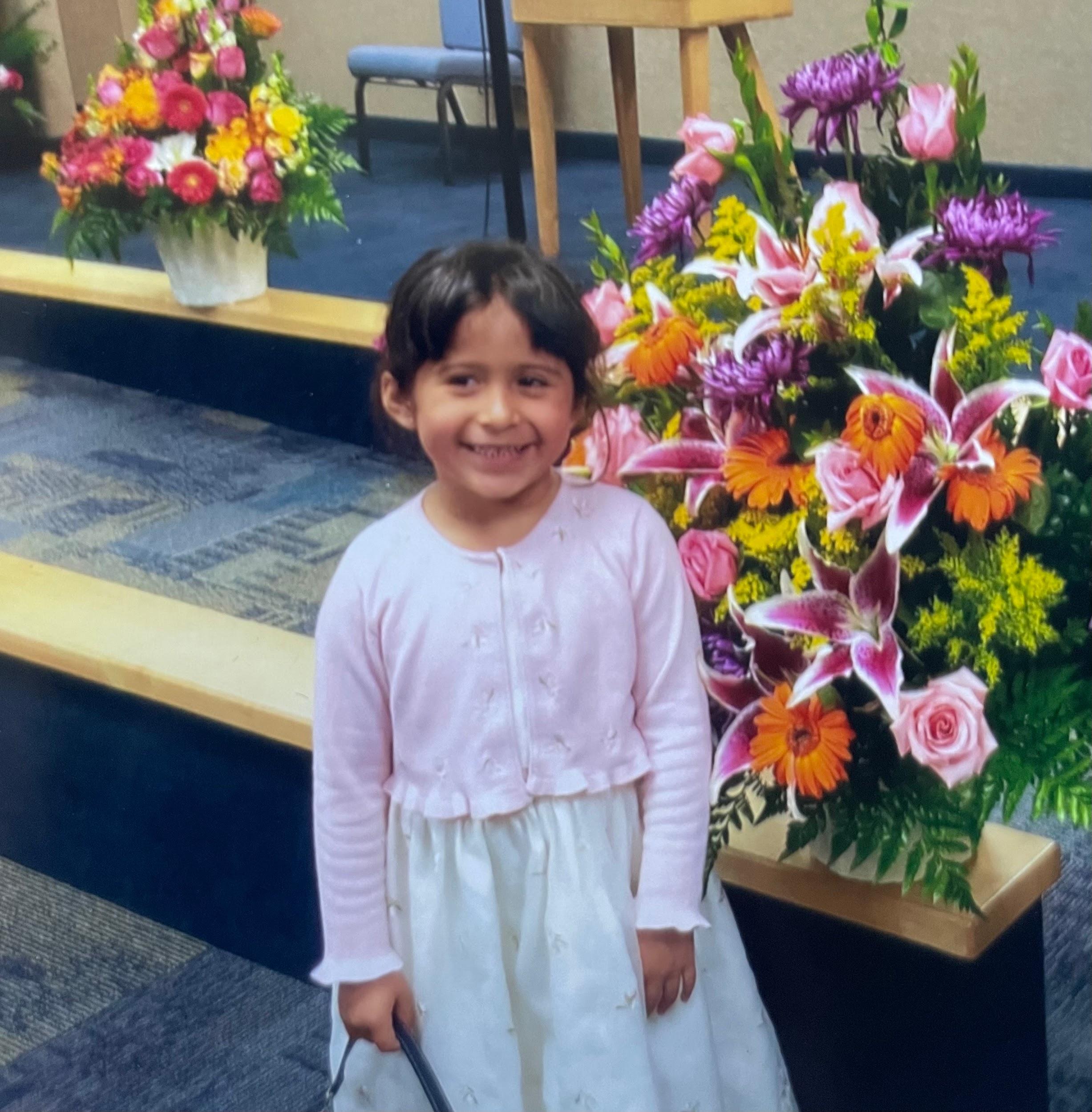 VALERIA GUZMAN
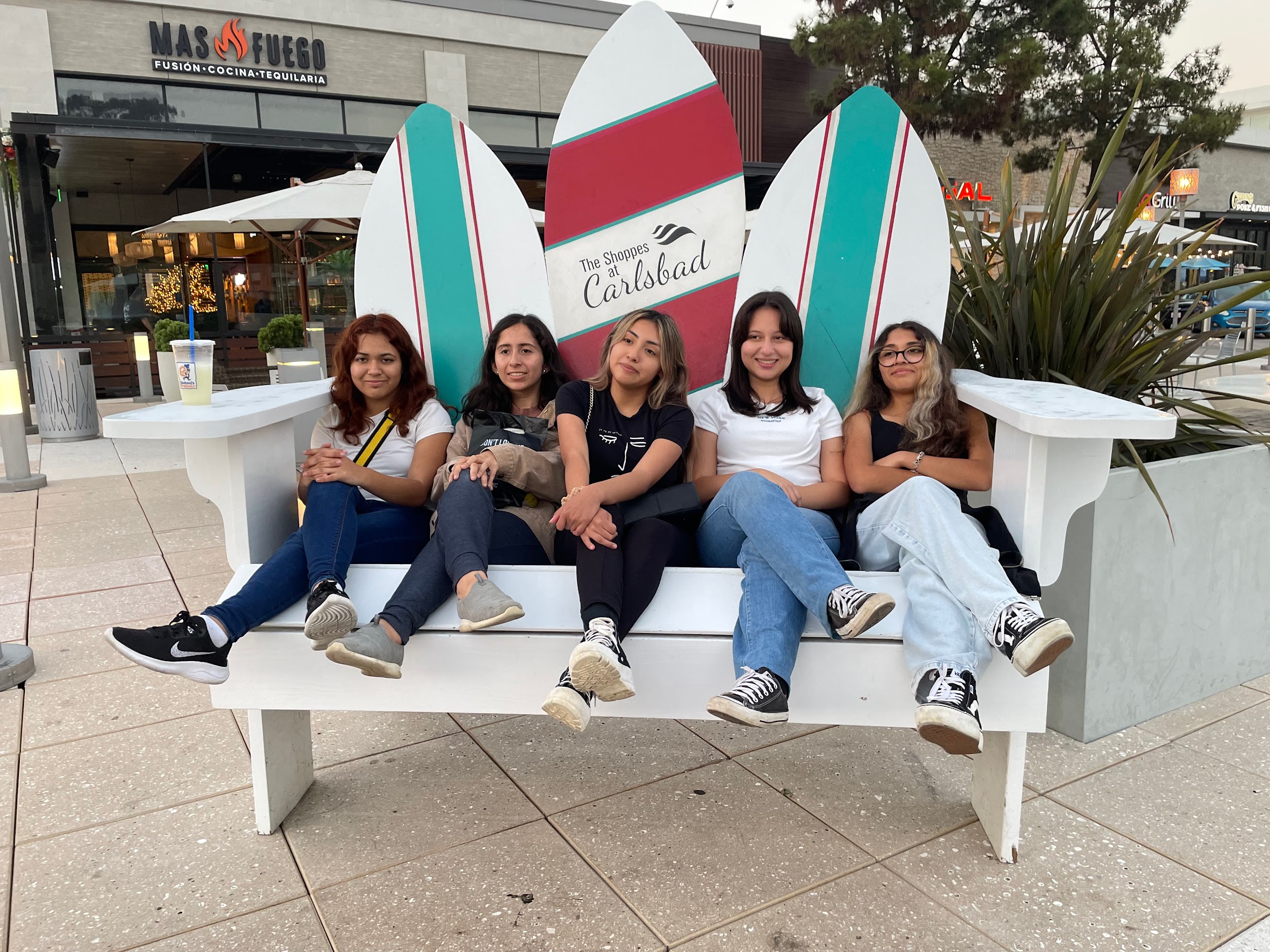 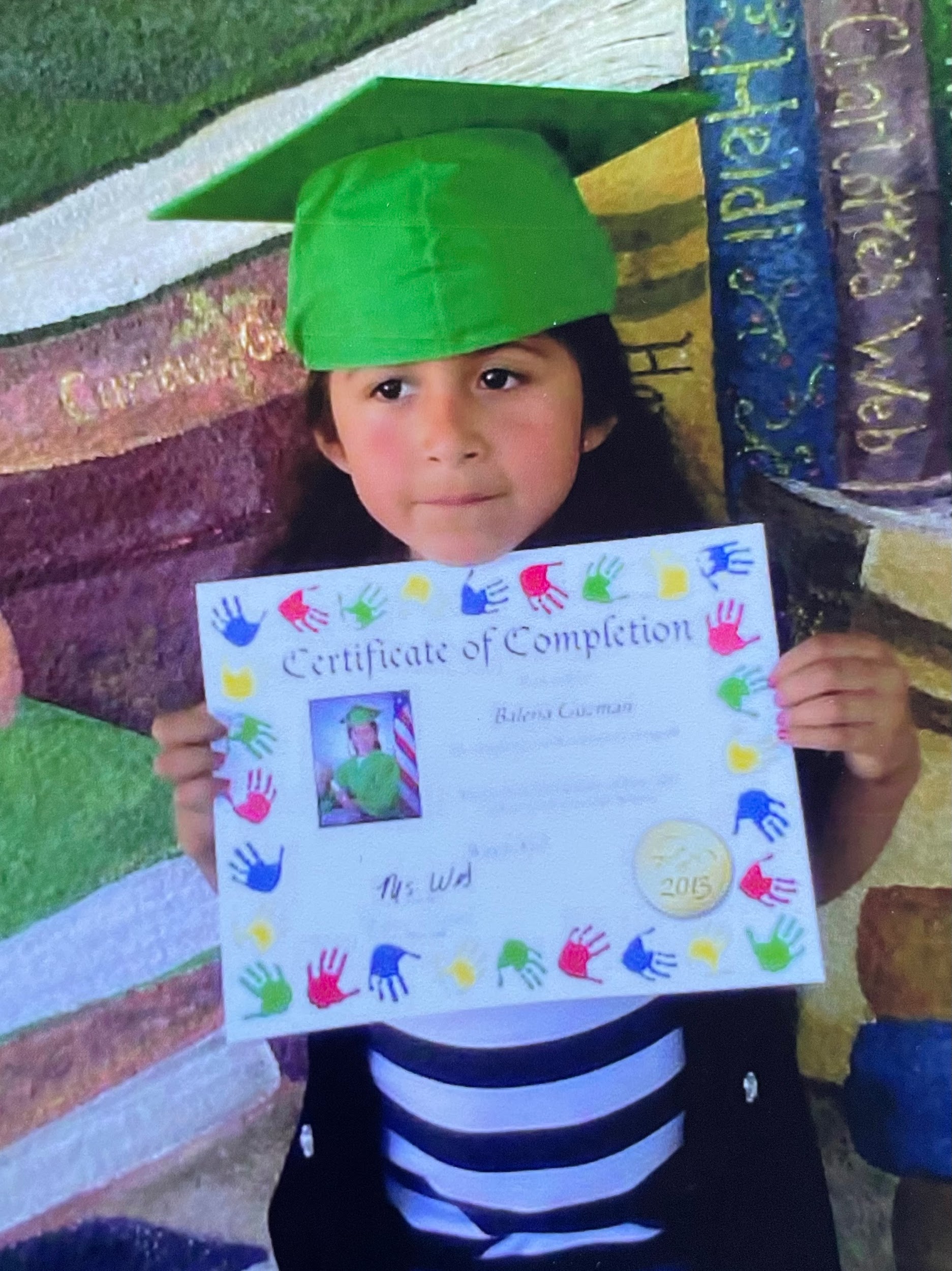 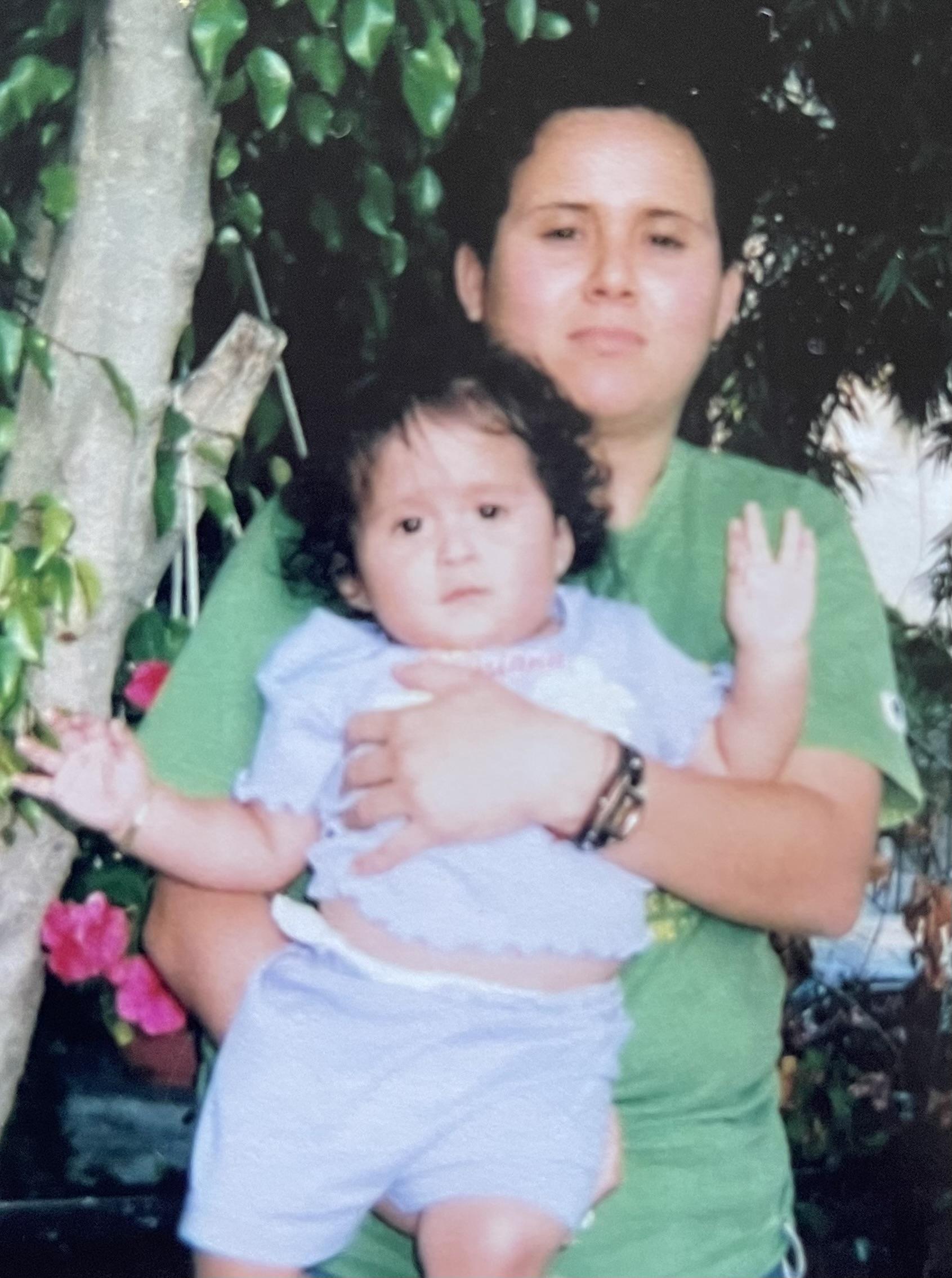 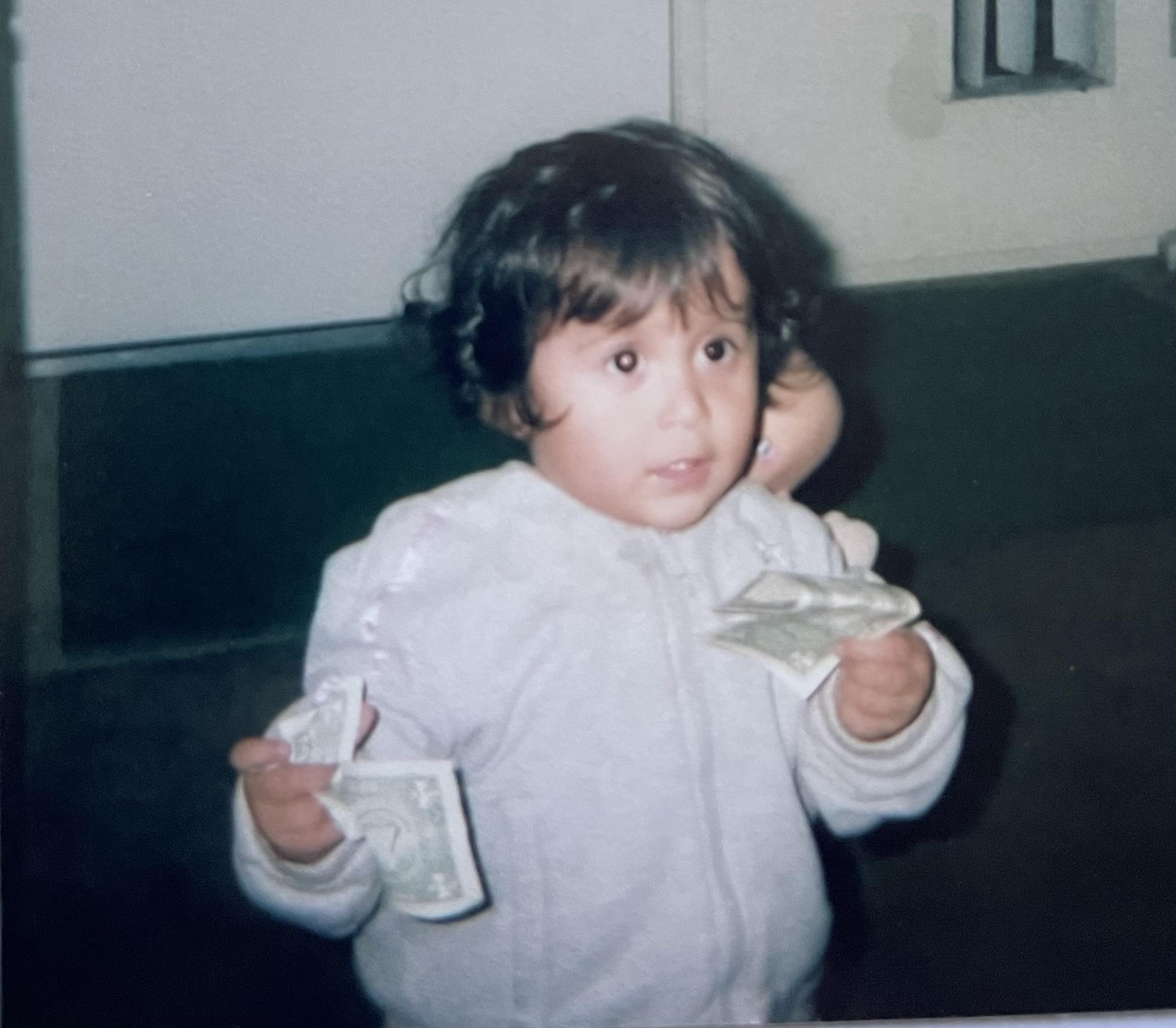 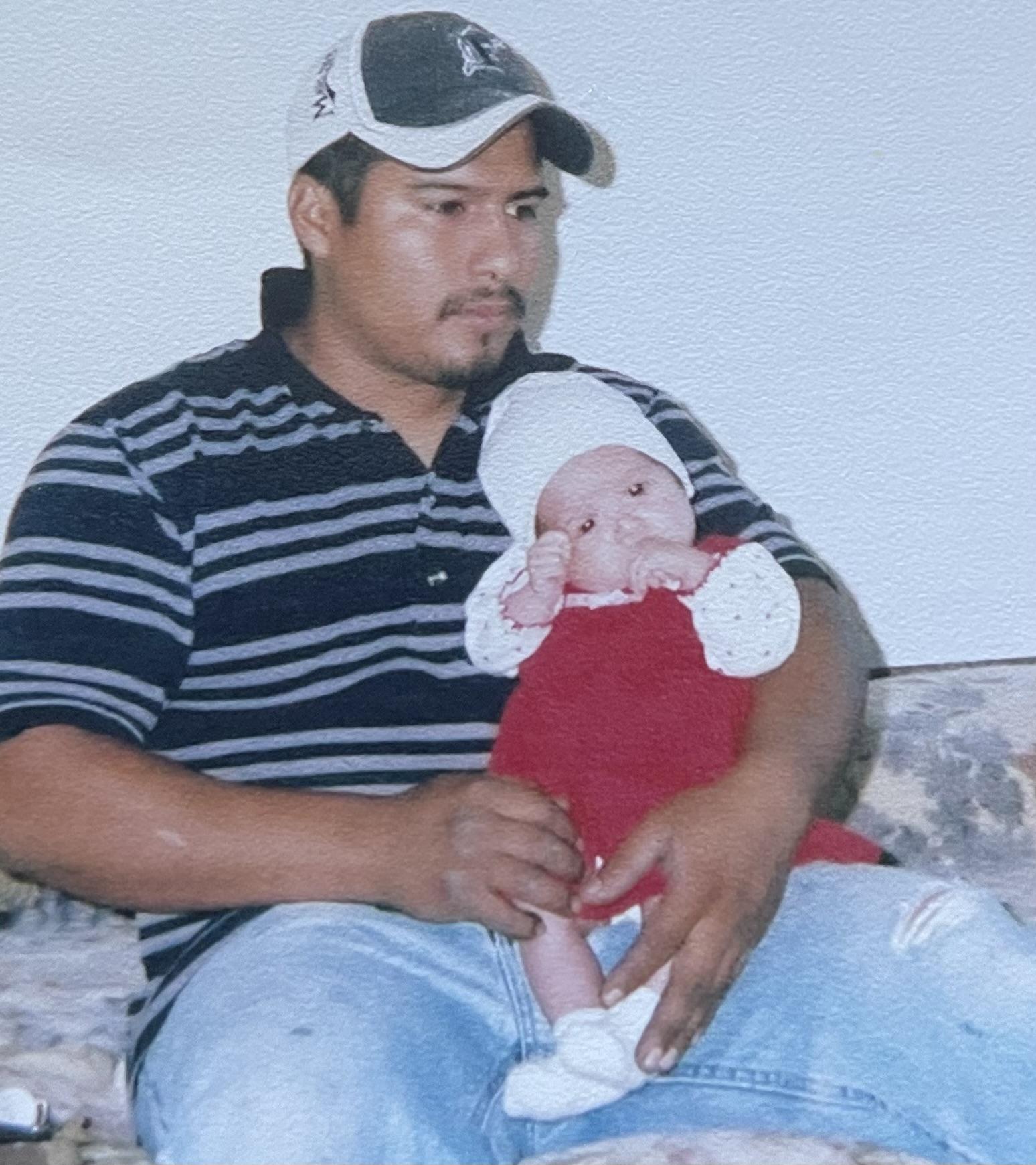 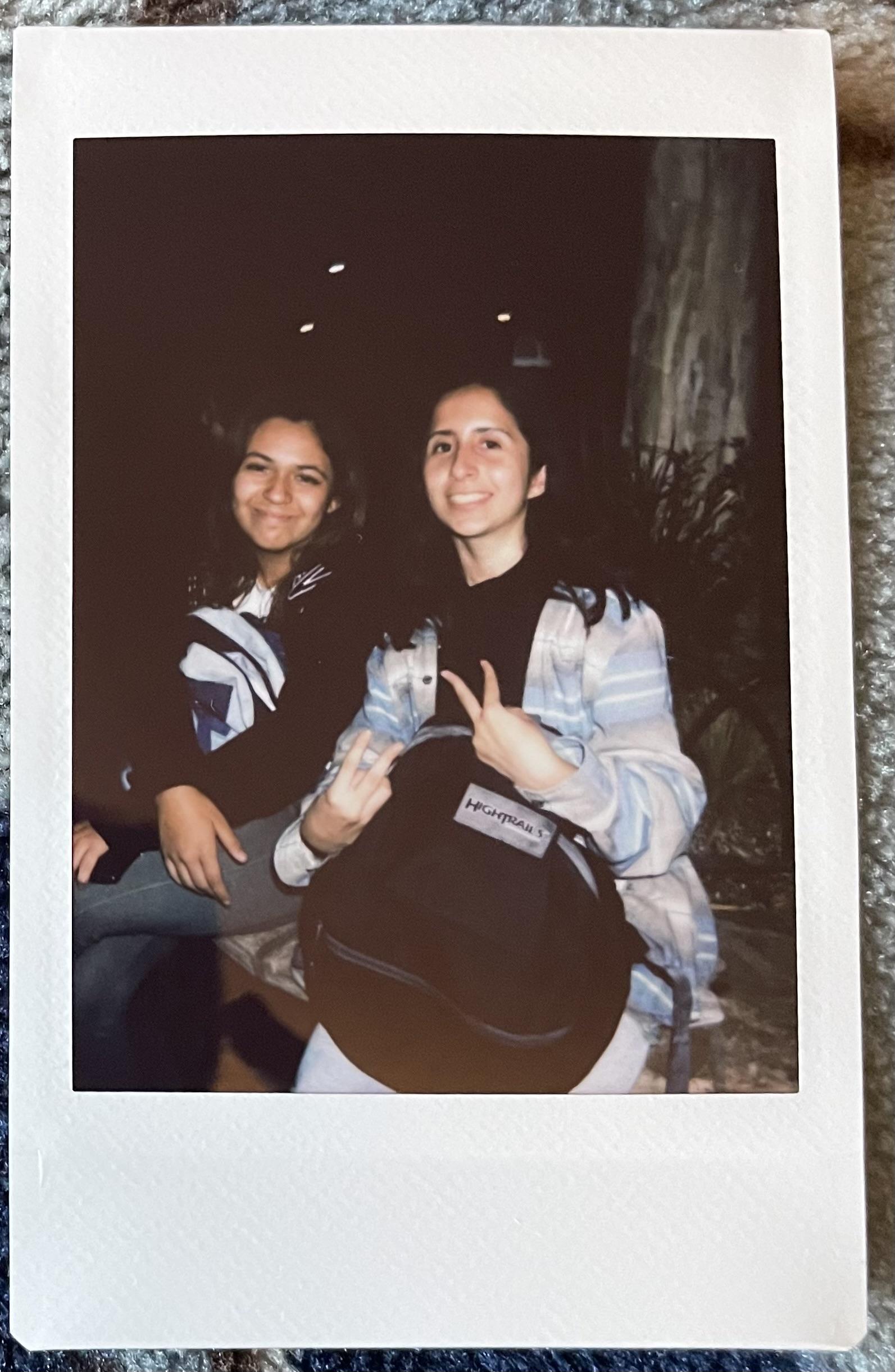 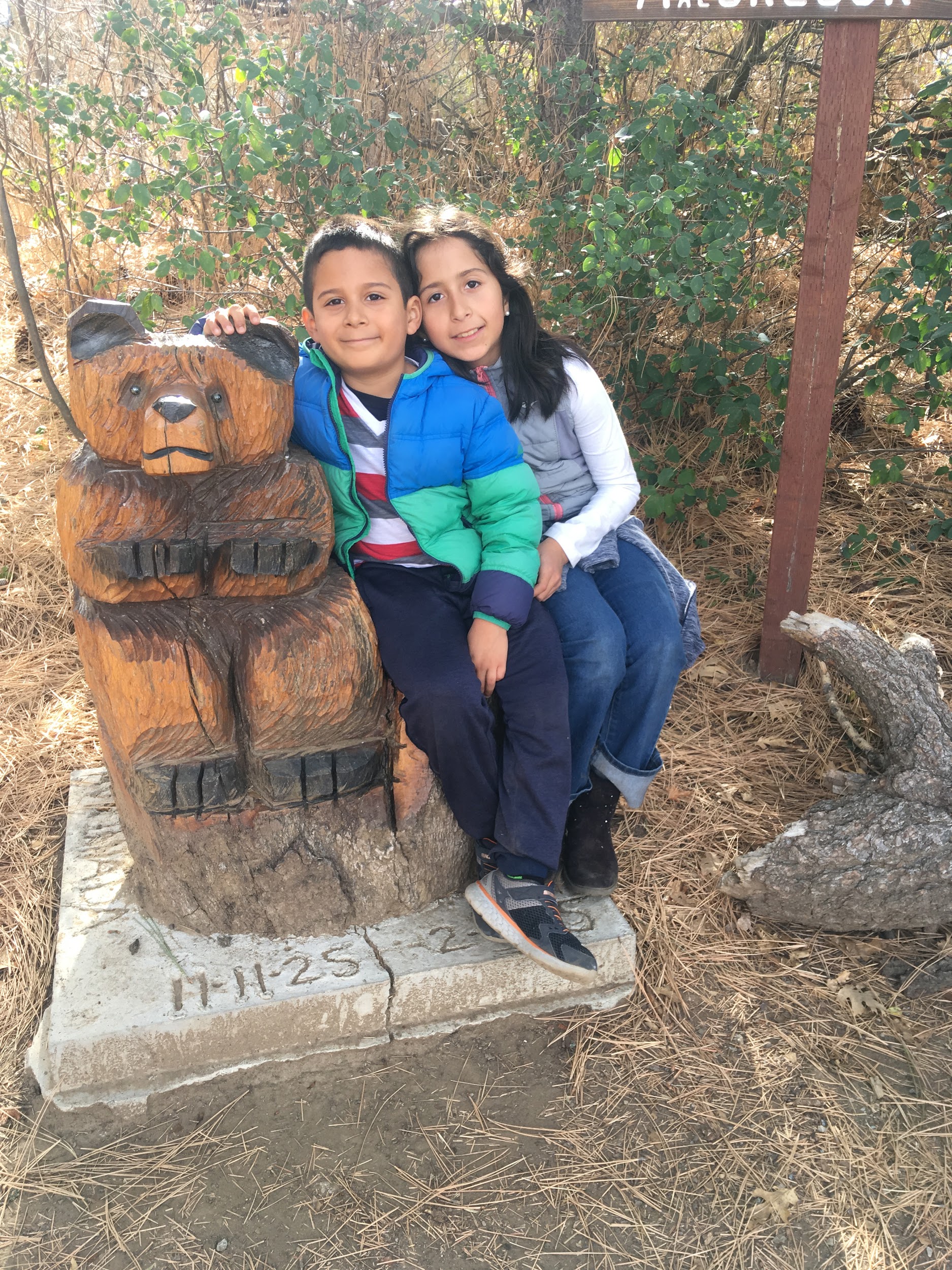 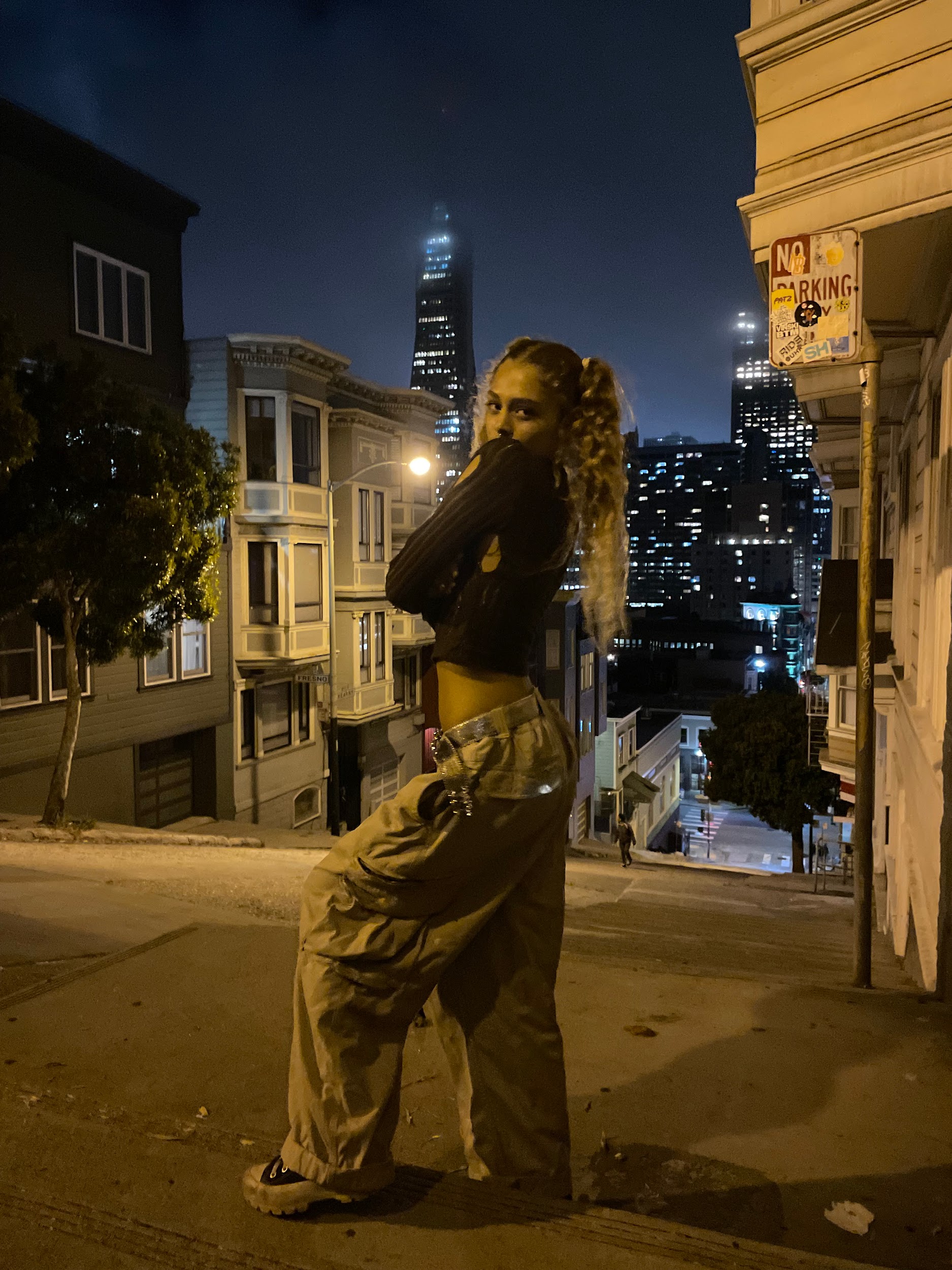 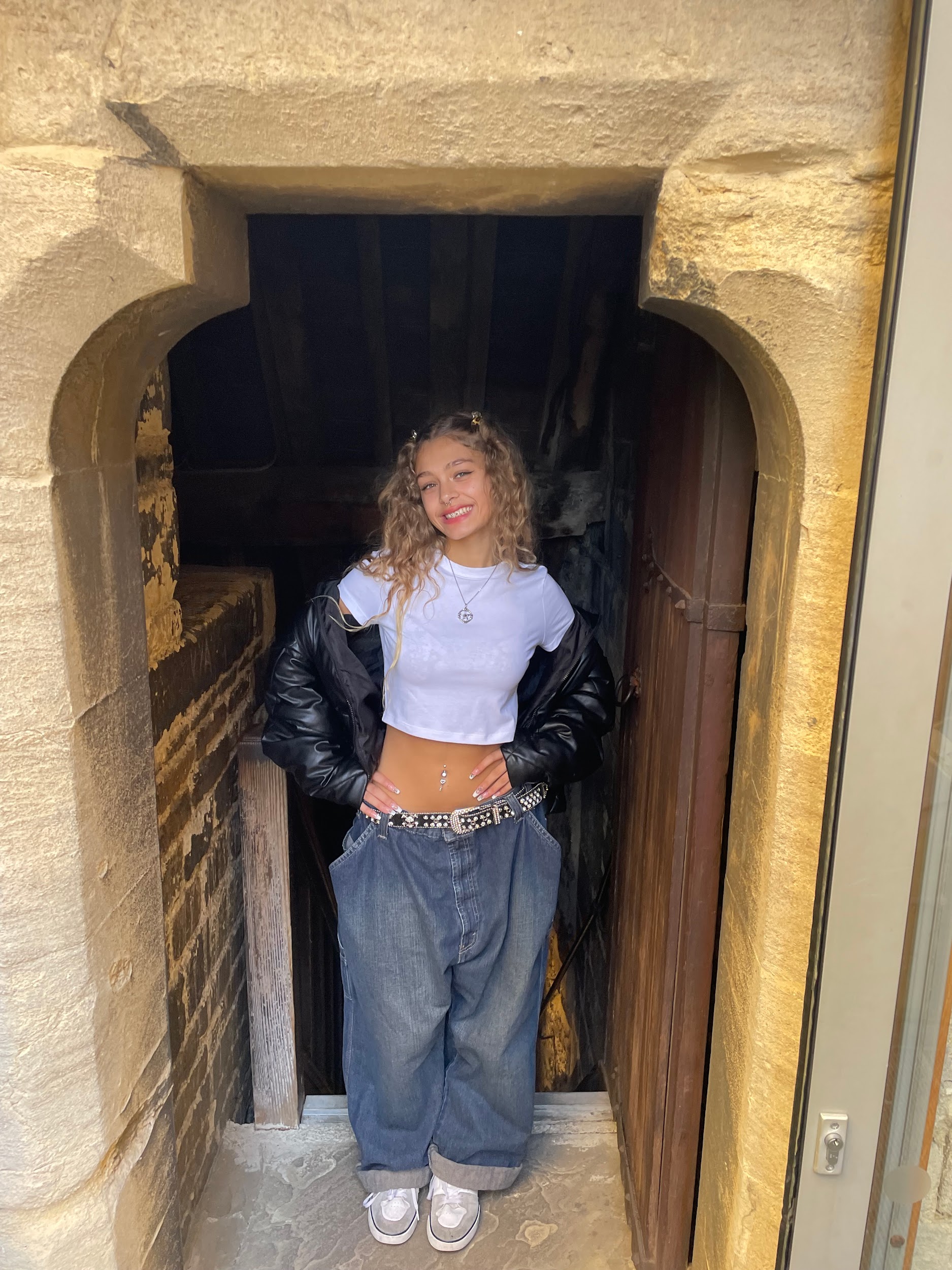 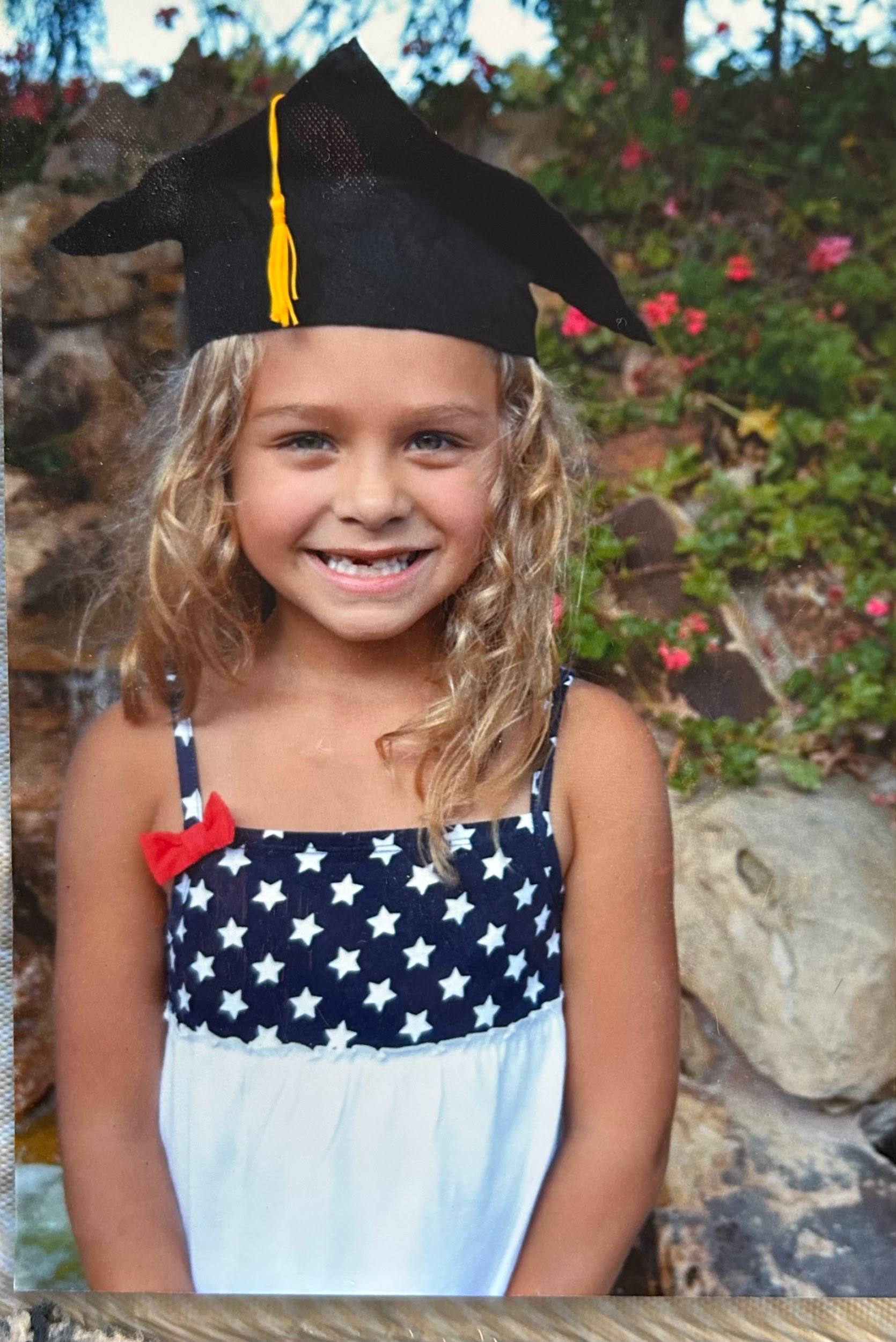 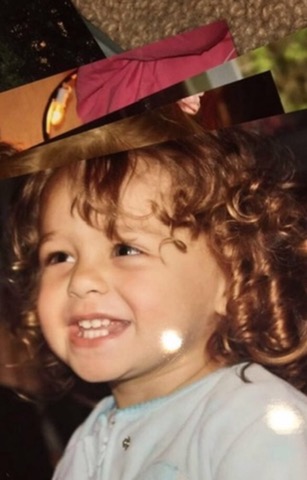 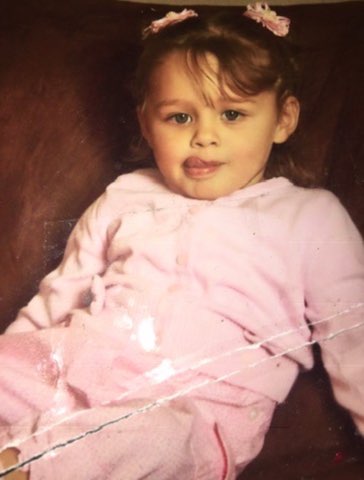 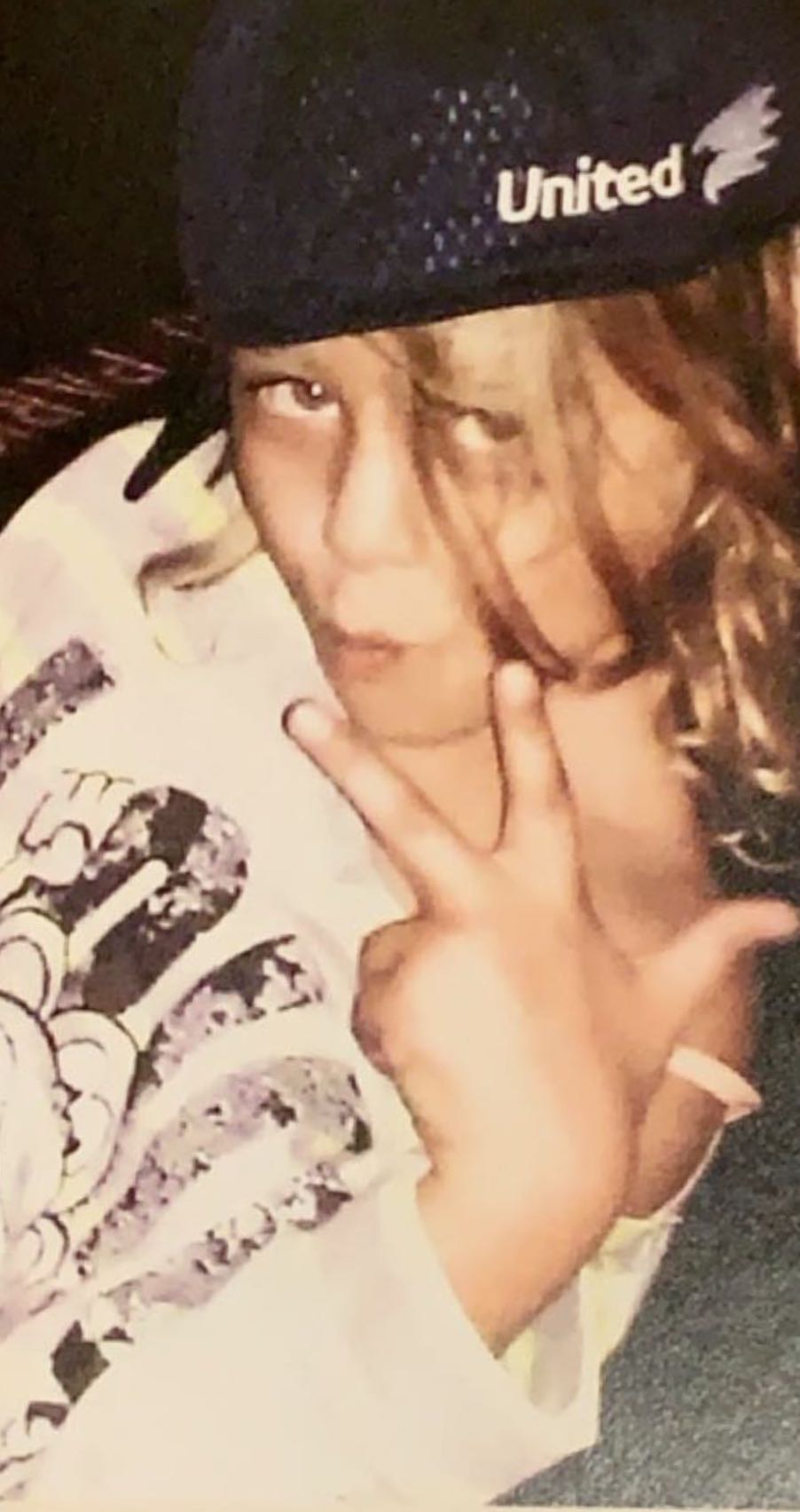 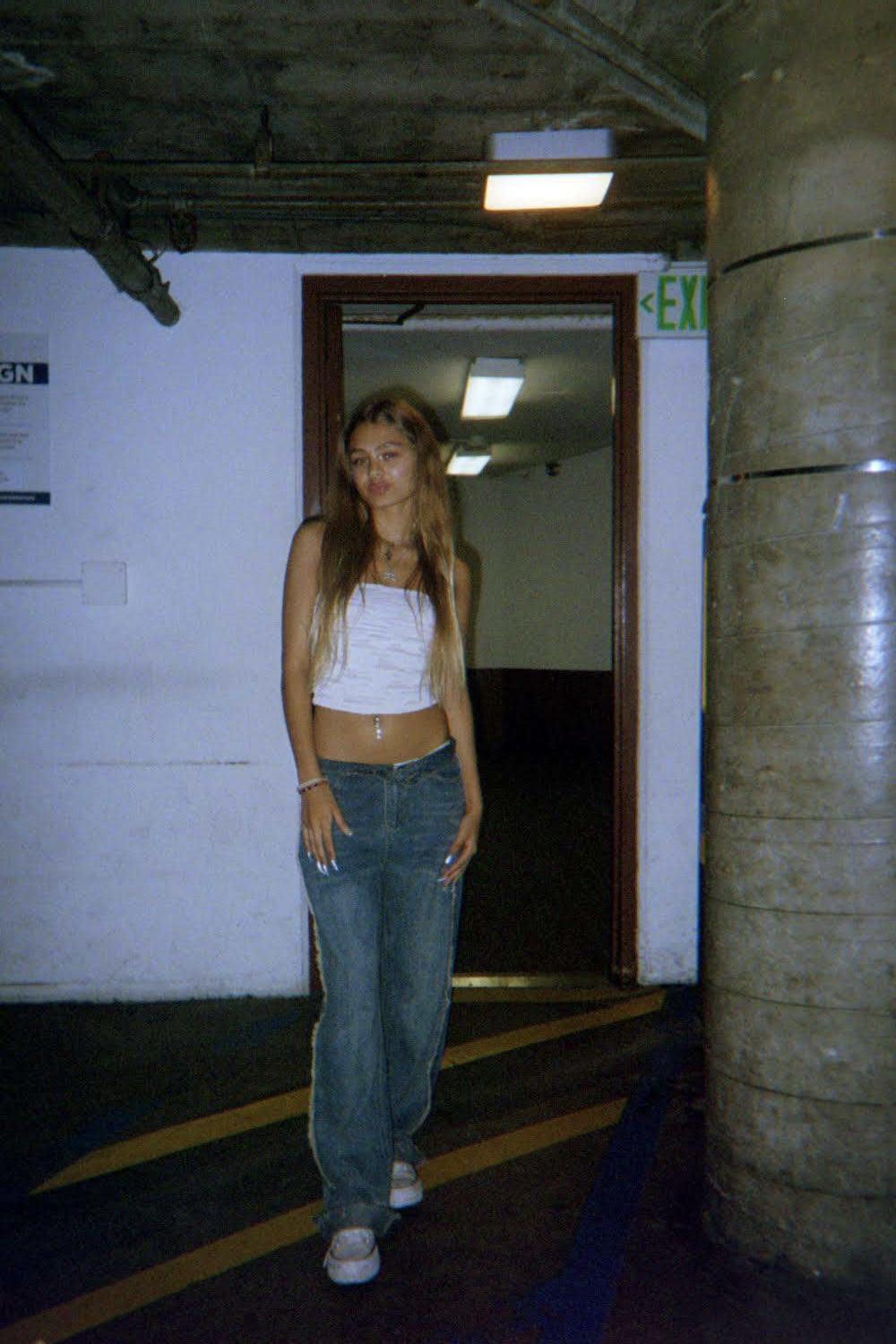 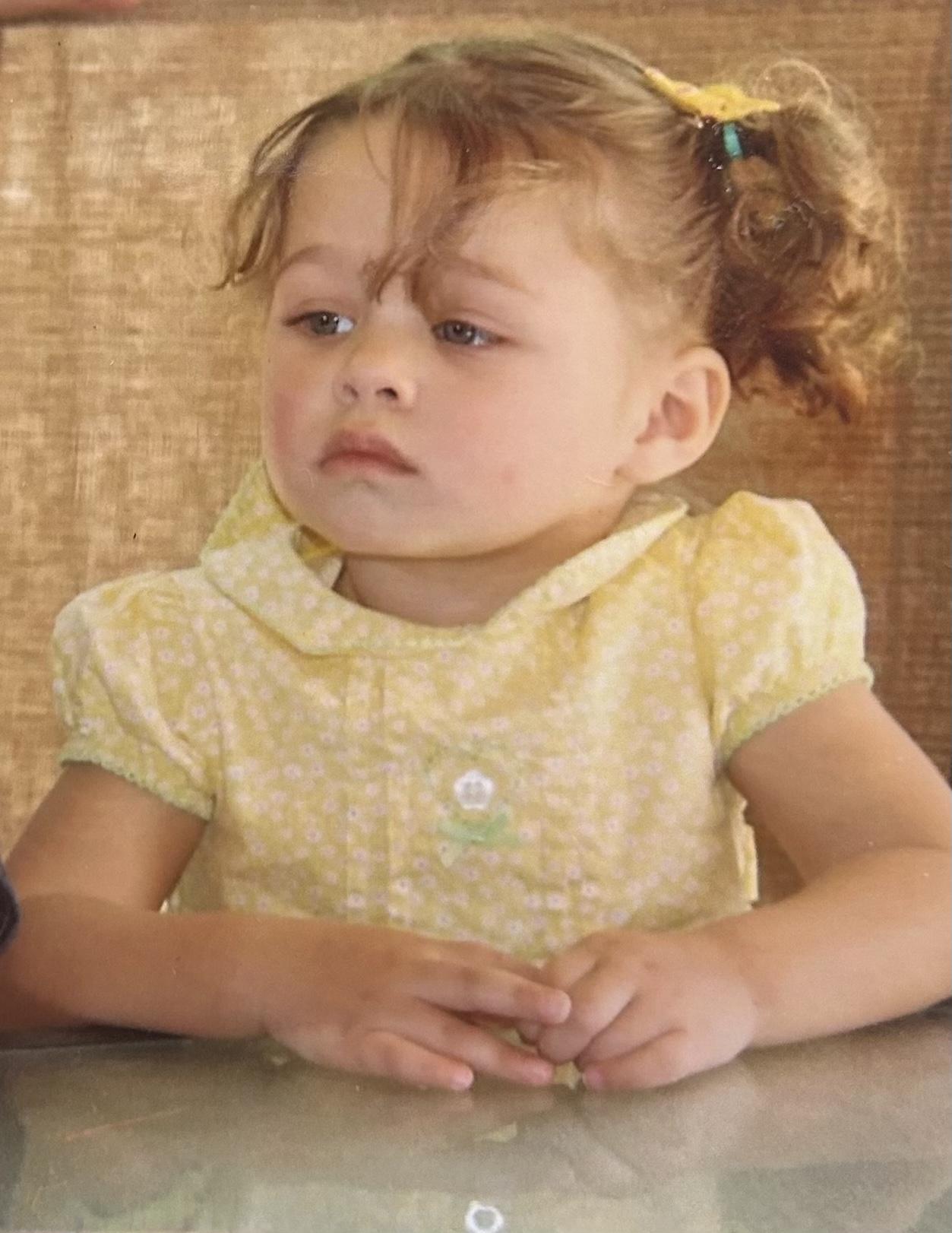 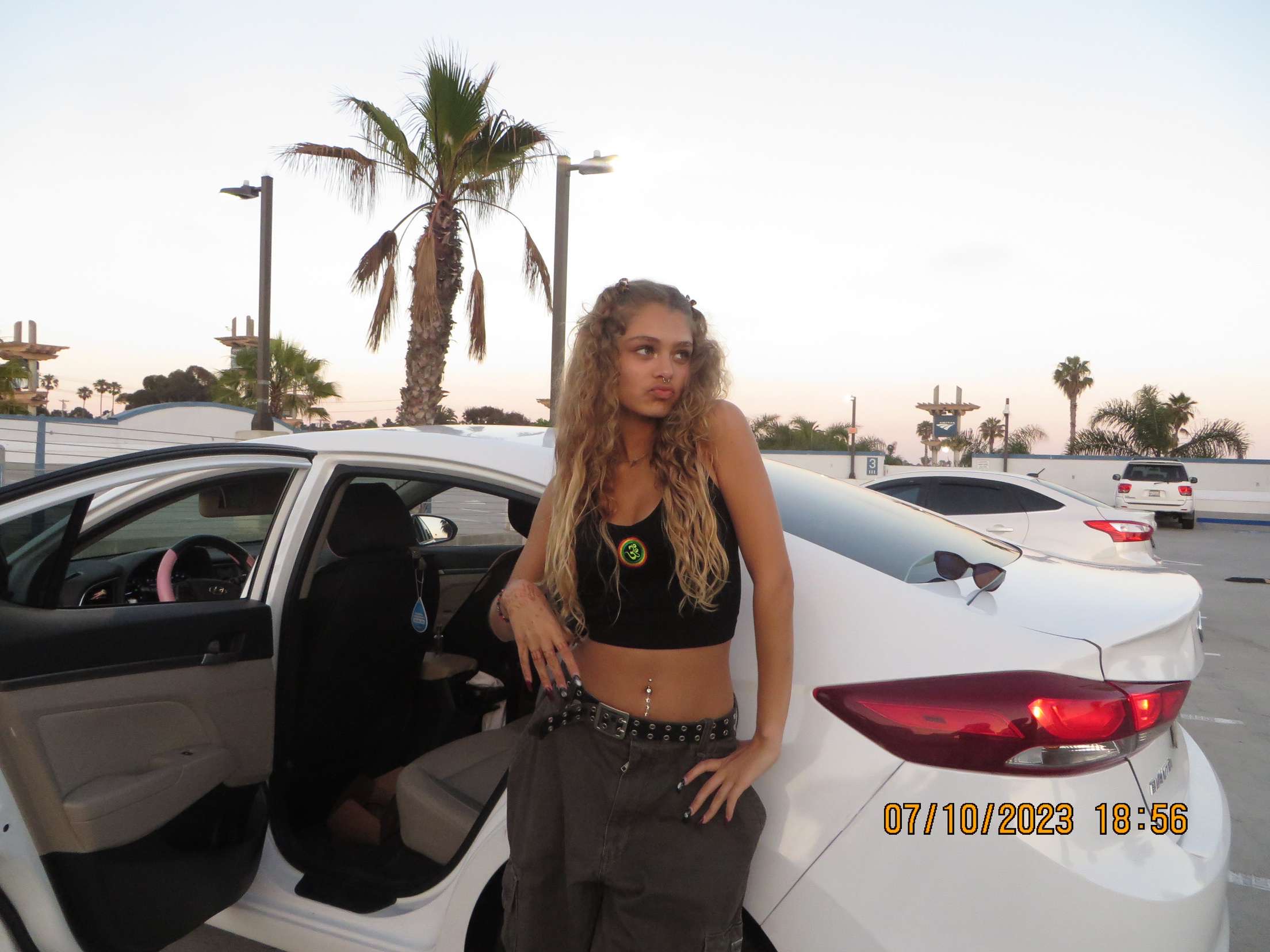 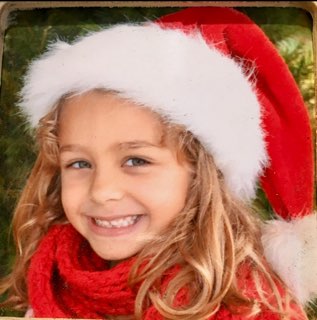 Valerie Heyer
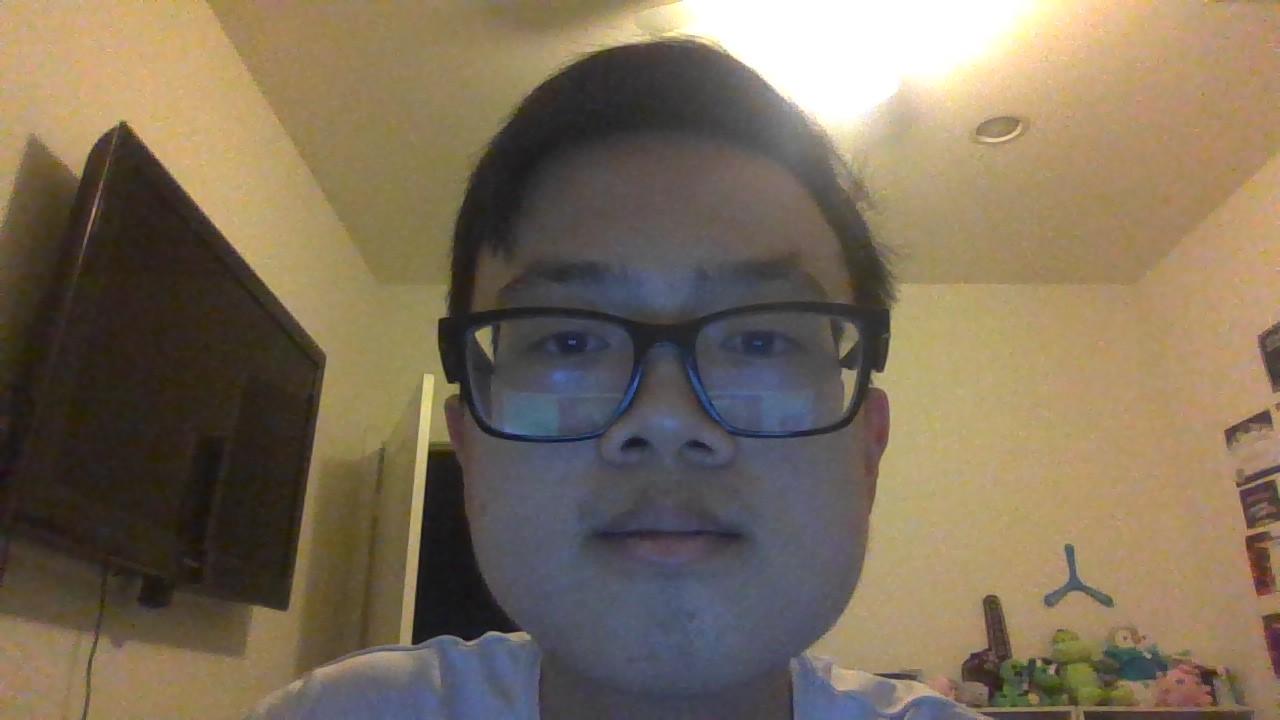 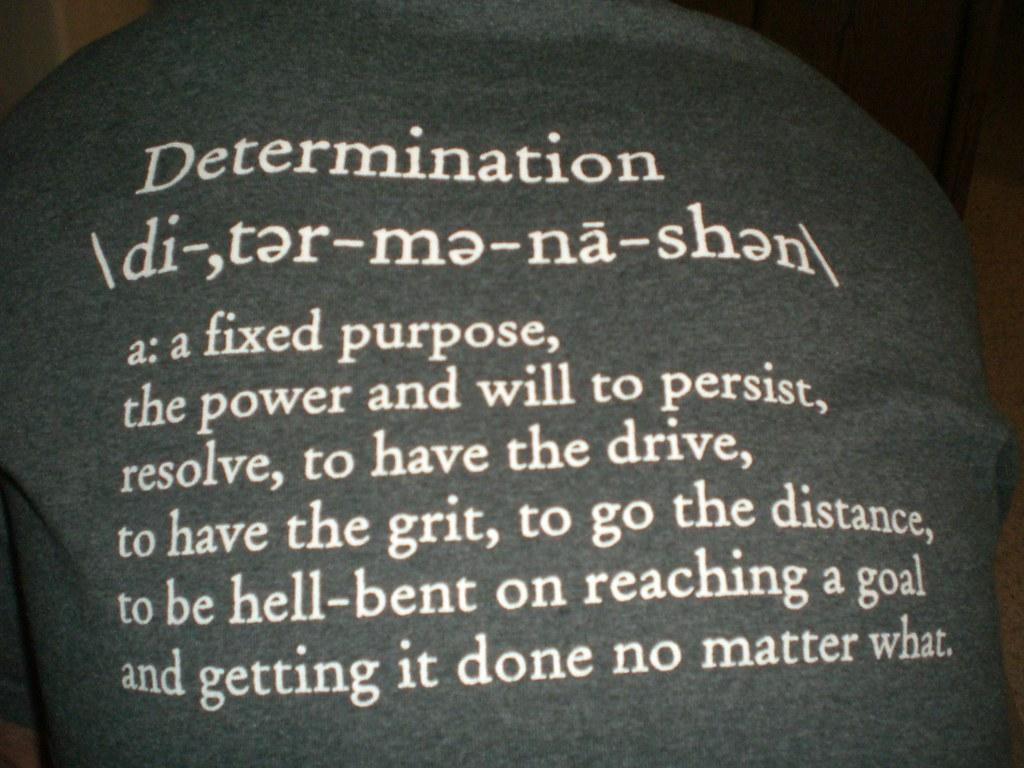 “You are not DEFEATED when you lose. You are defeated when you QUIT. 
-Paulo Coelho
Ethan Le
Do not let your disabilities or obstacles stop you in your journey to success.
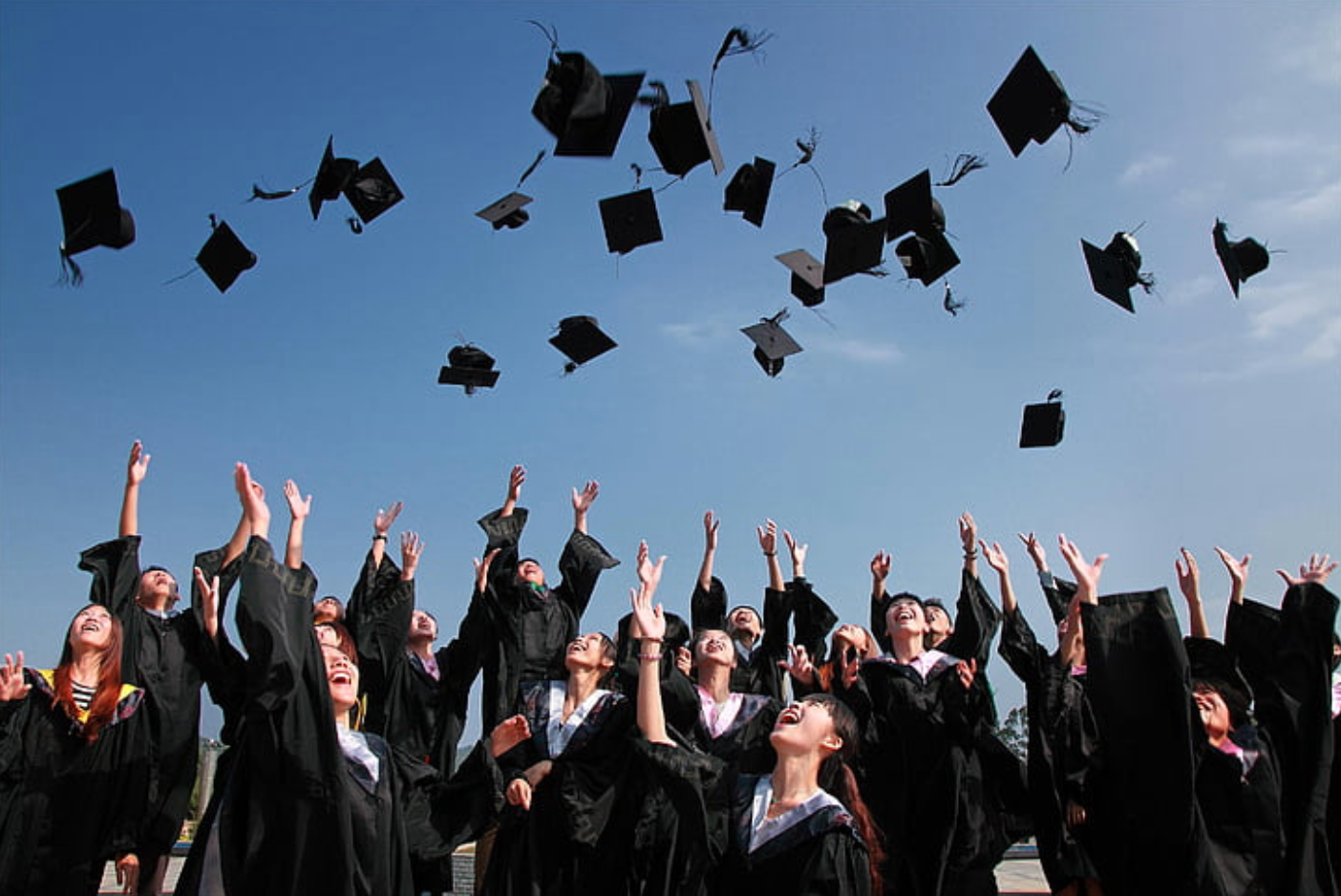 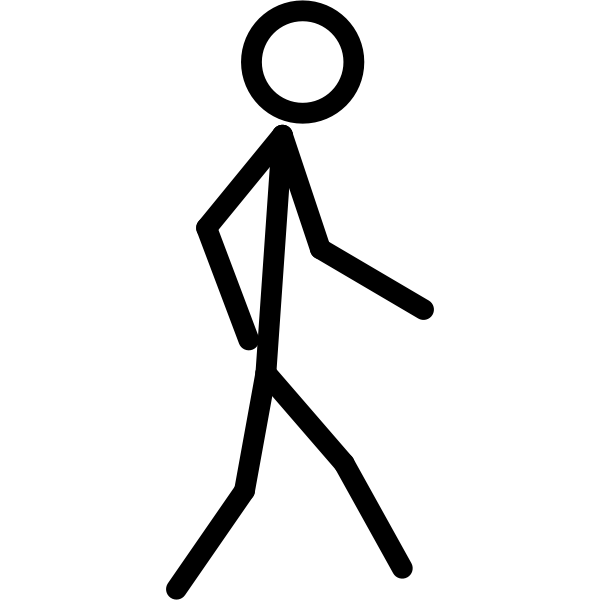 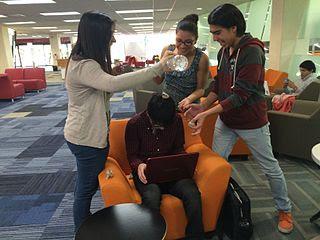 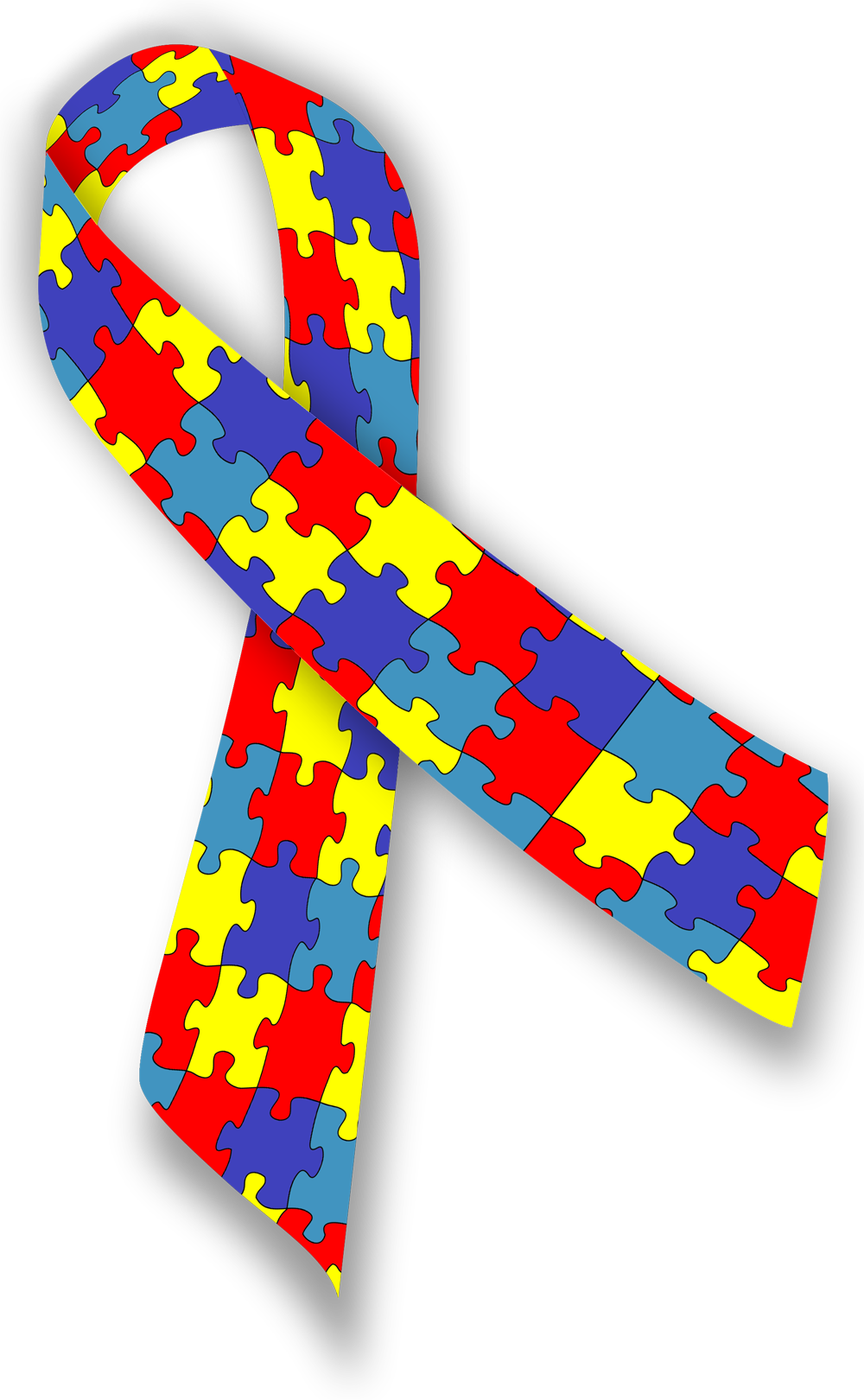 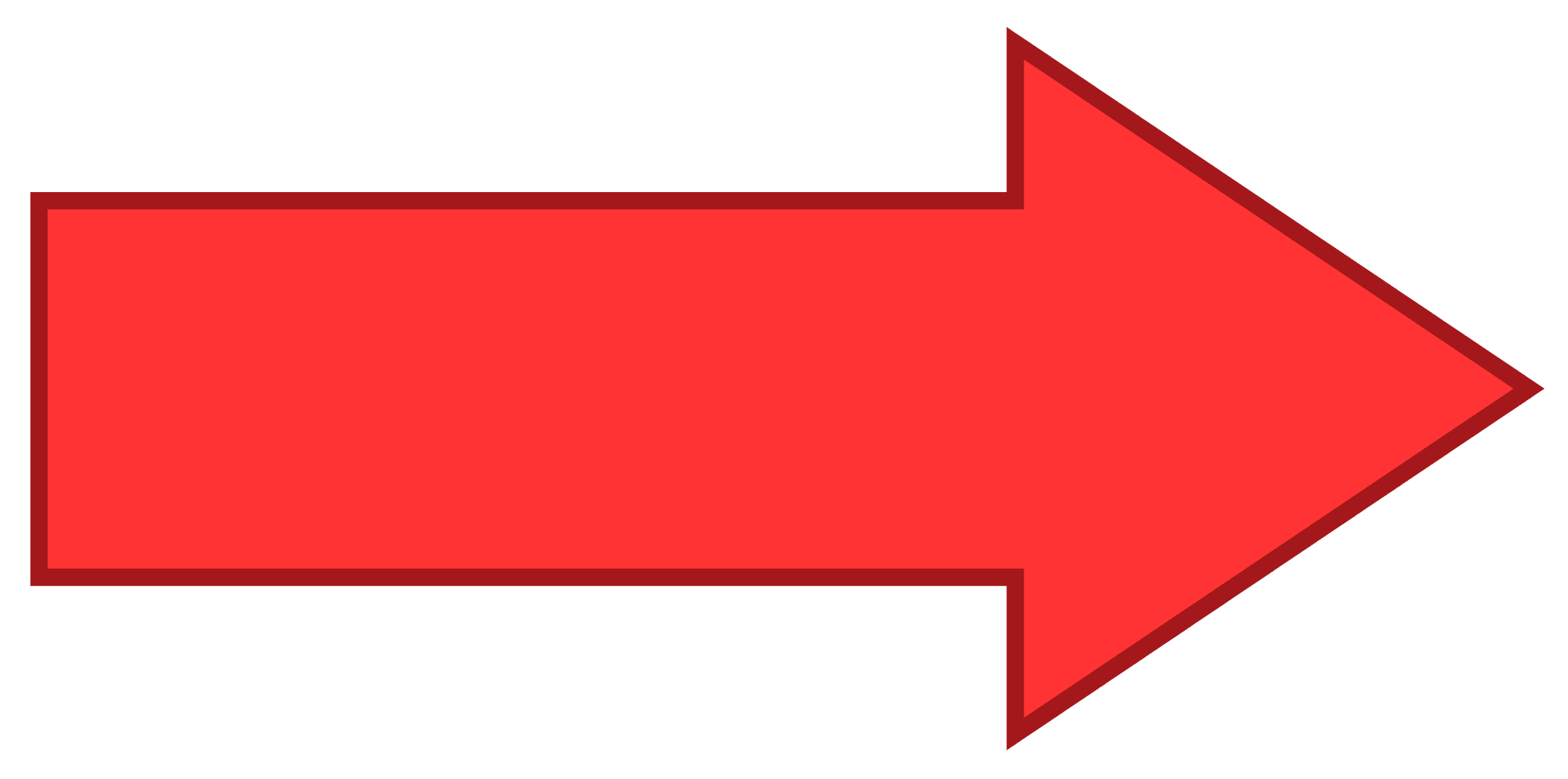 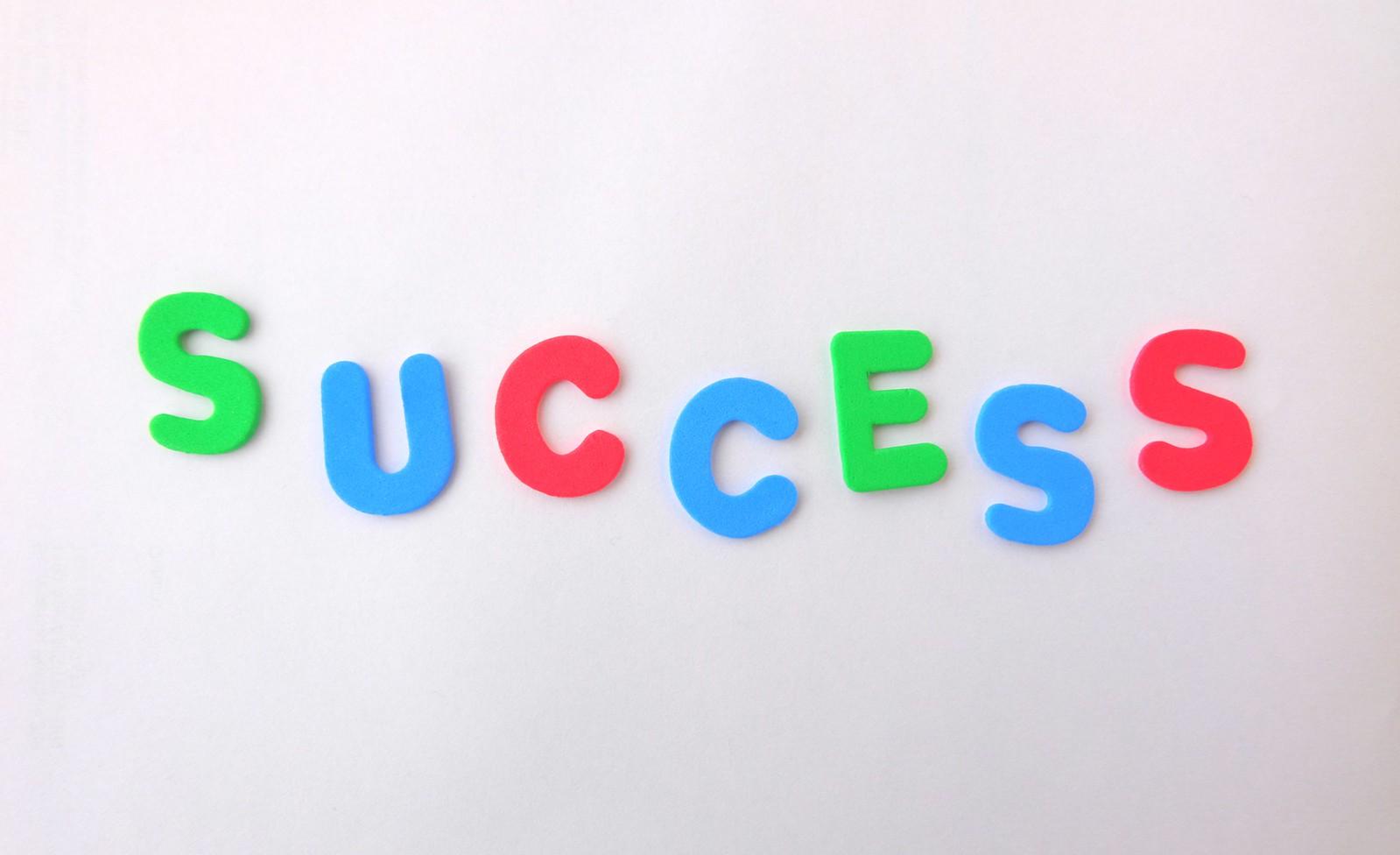 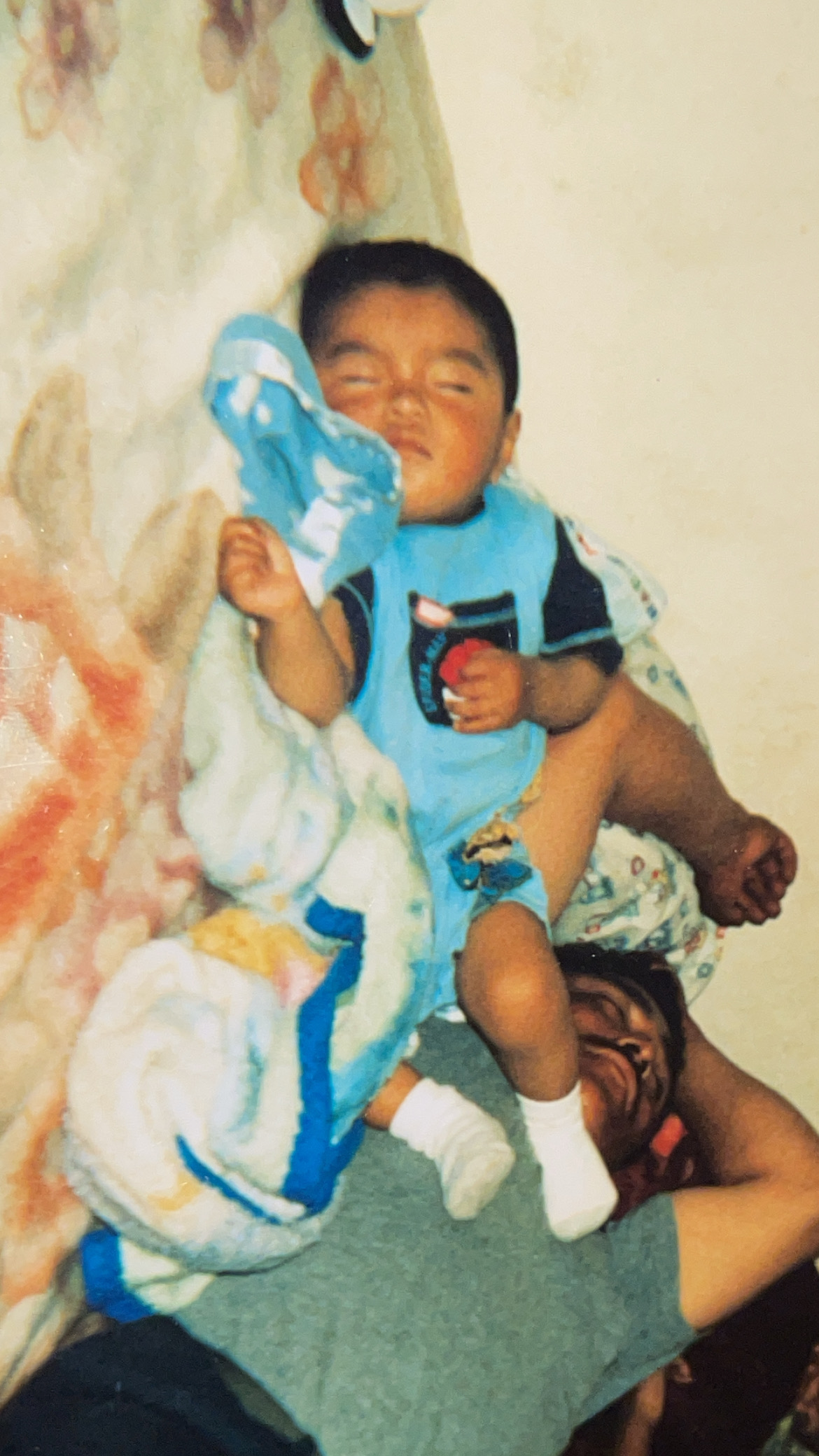 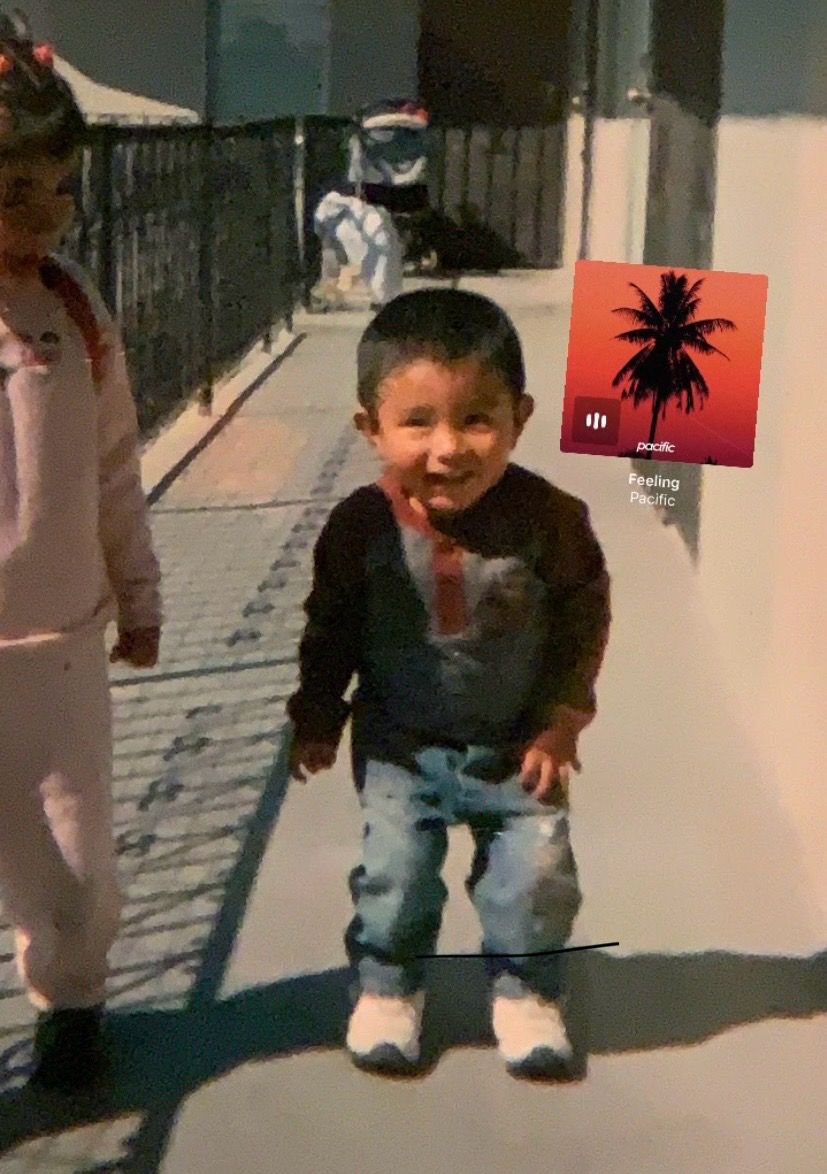 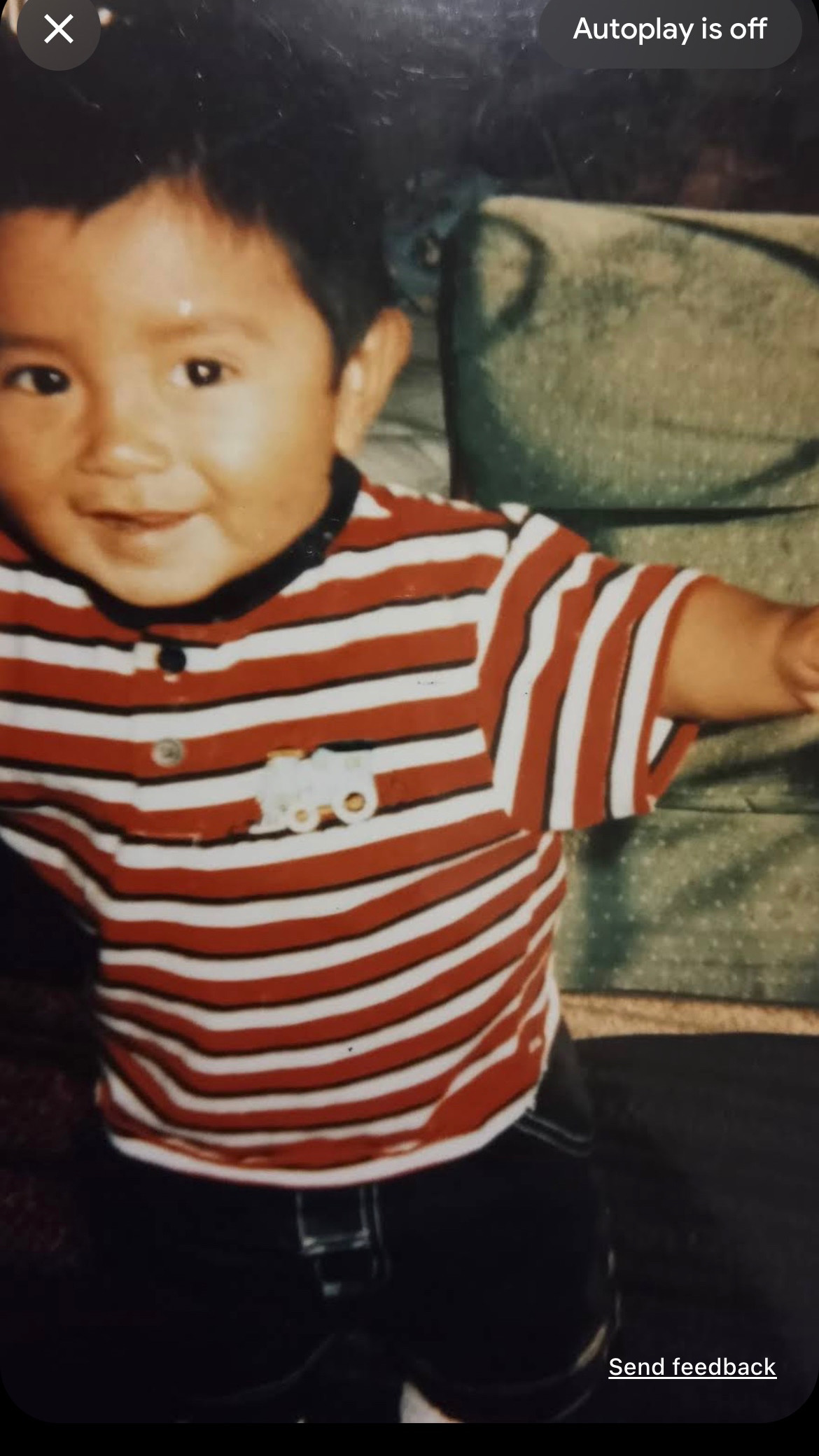 Jesus Marin  Martinez
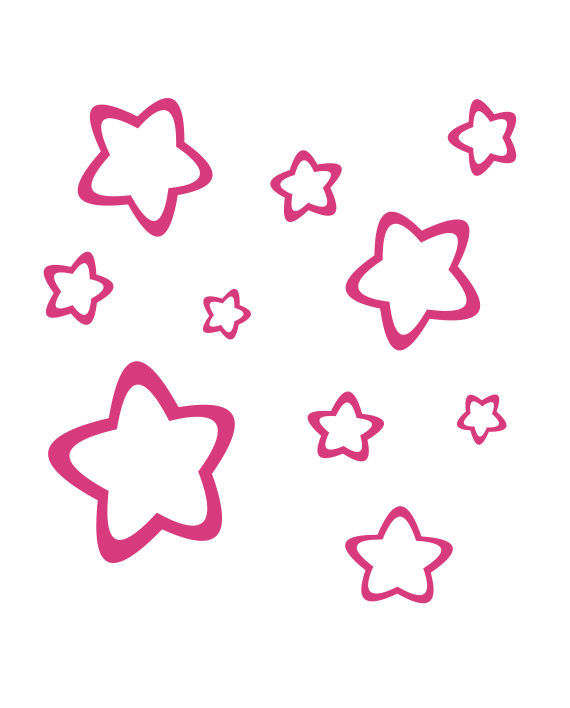 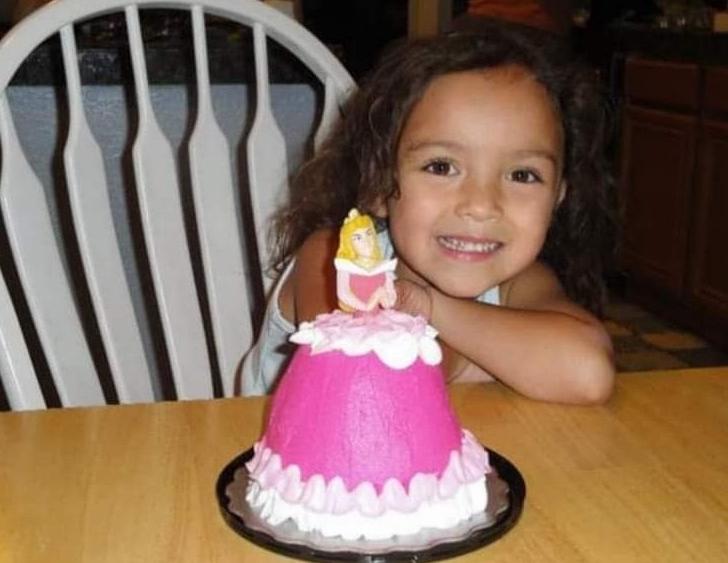 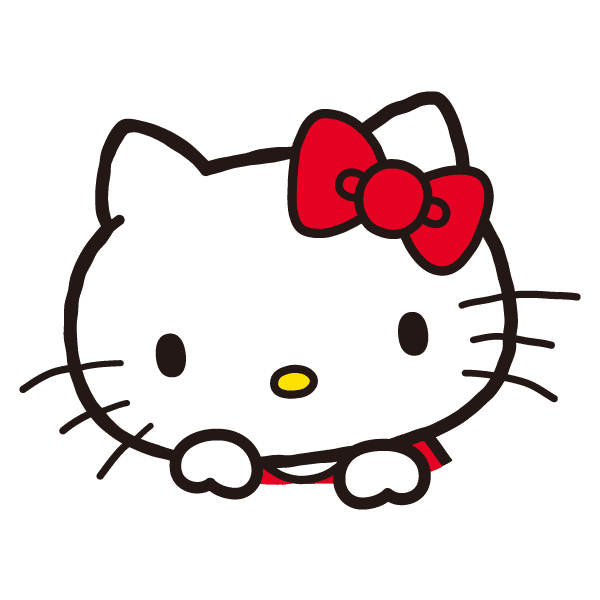 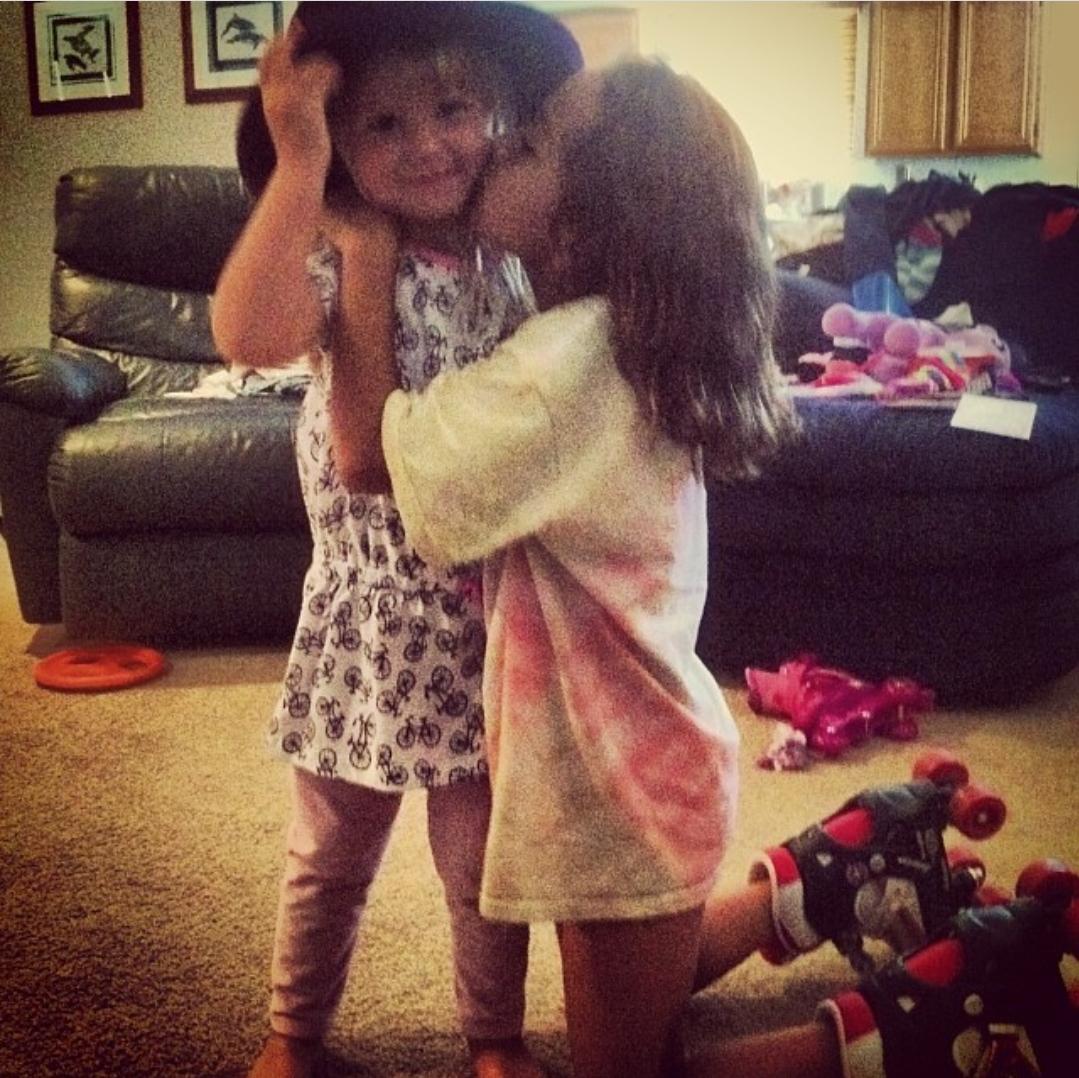 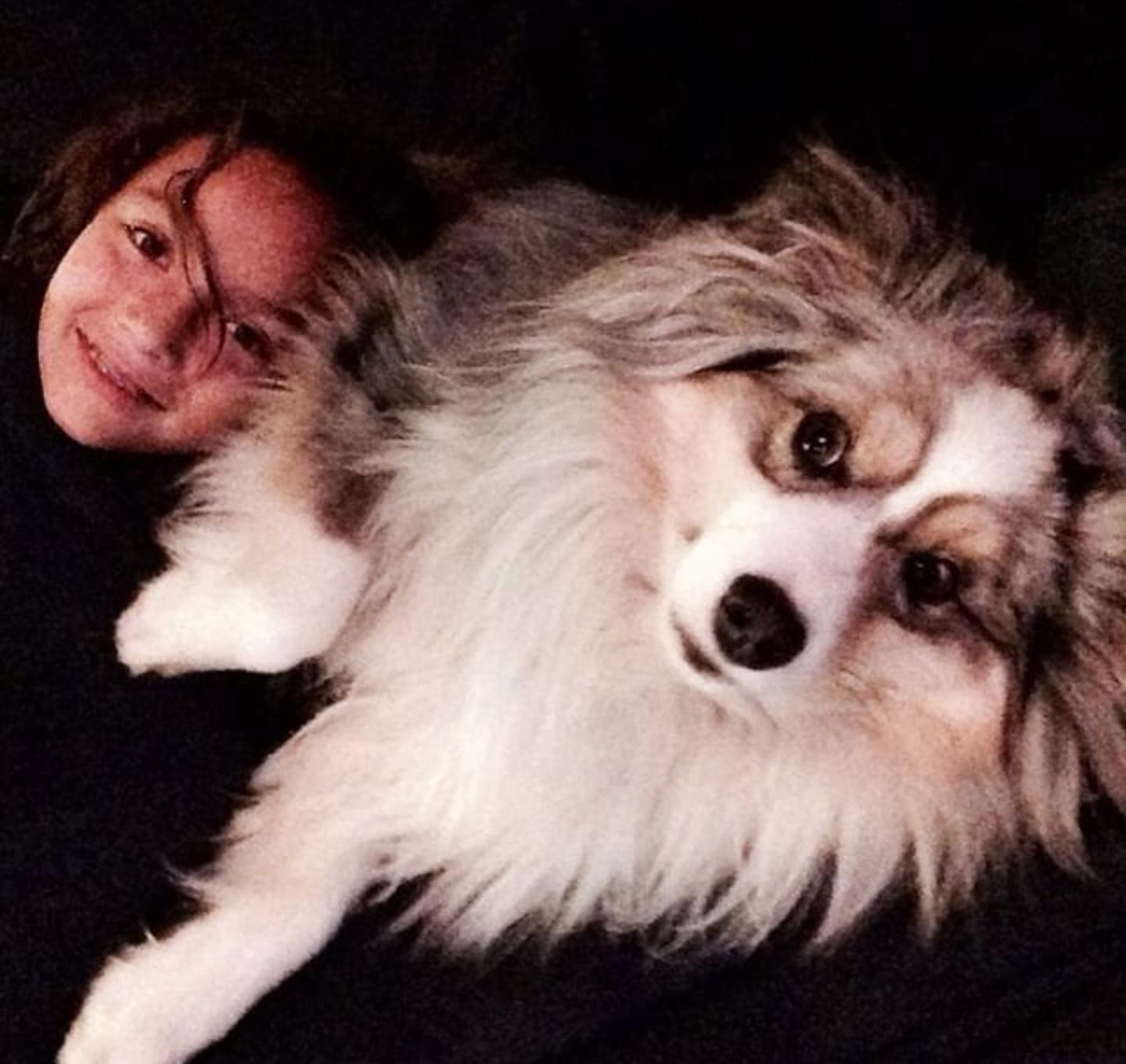 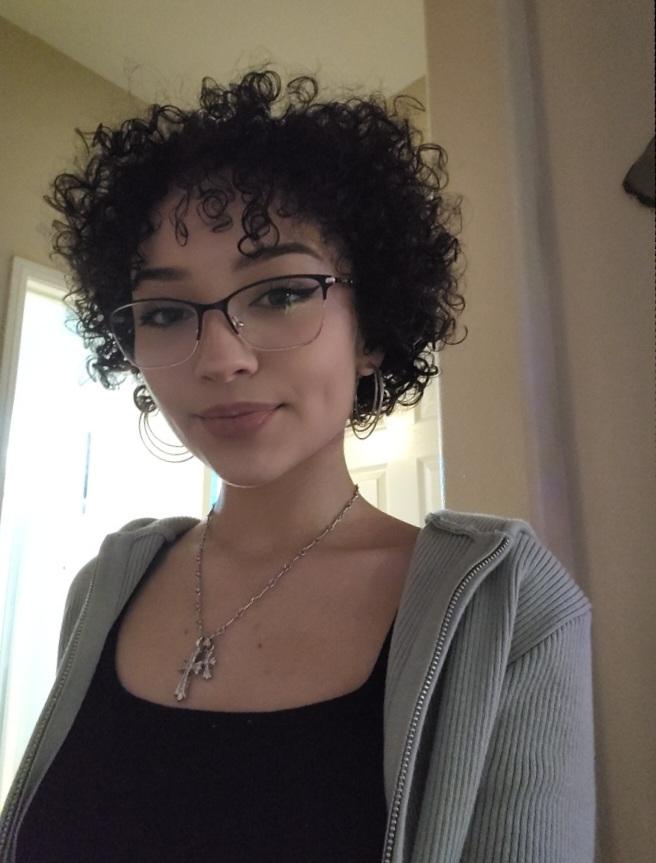 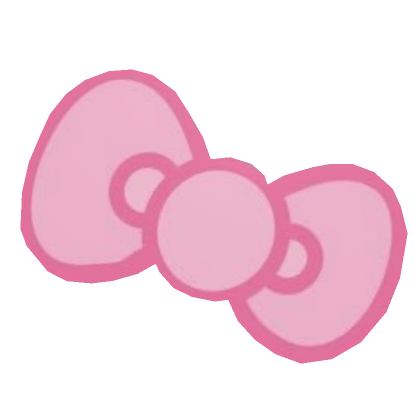 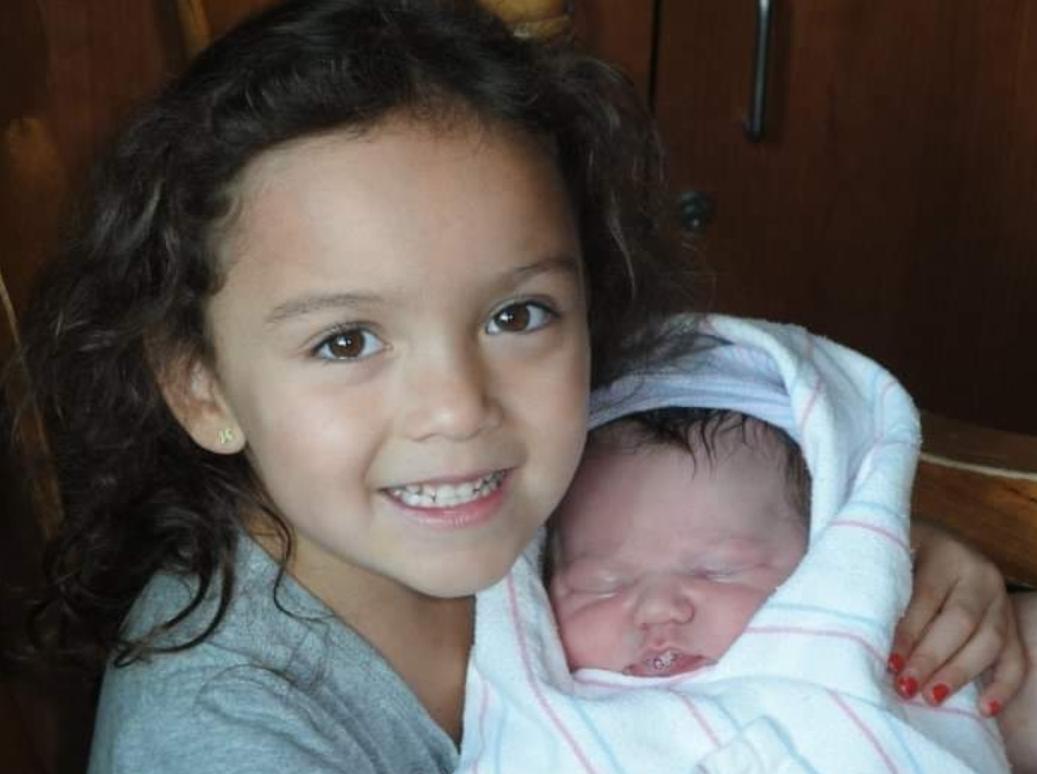 Your future is bright when you reach for the stars! 

We are so proud of you Brittany. 

Love,
Mom, Dad, Ashley
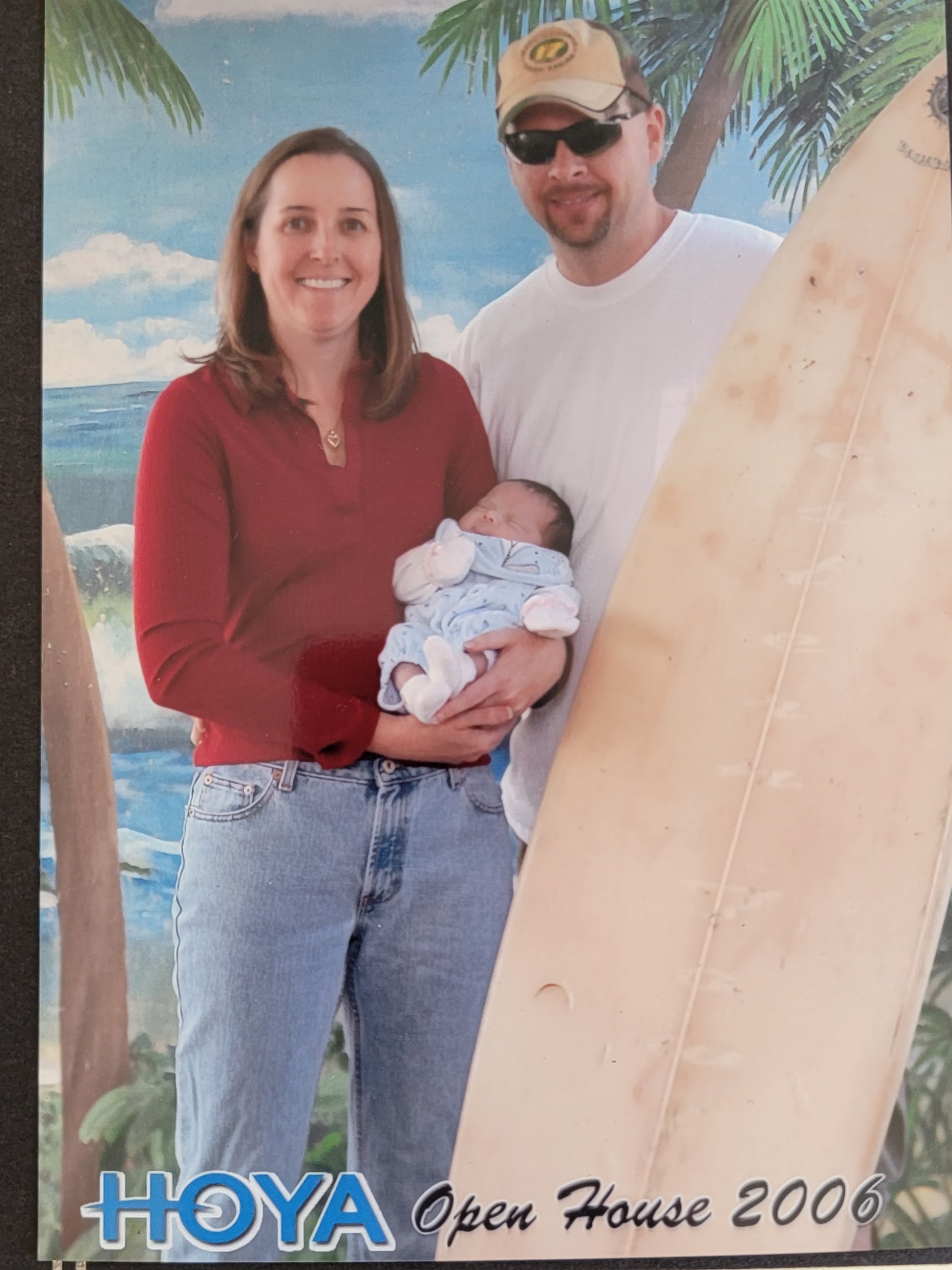 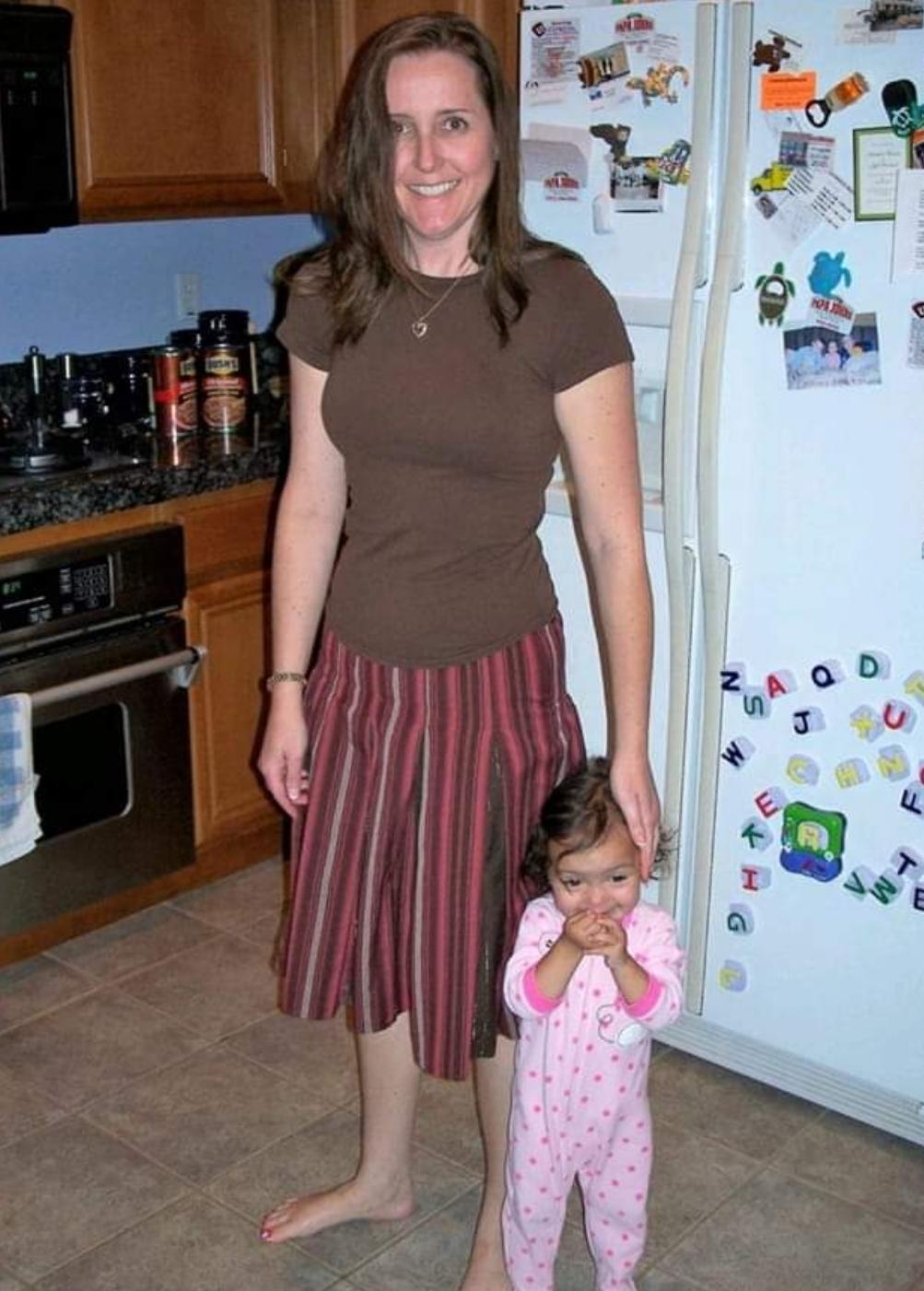 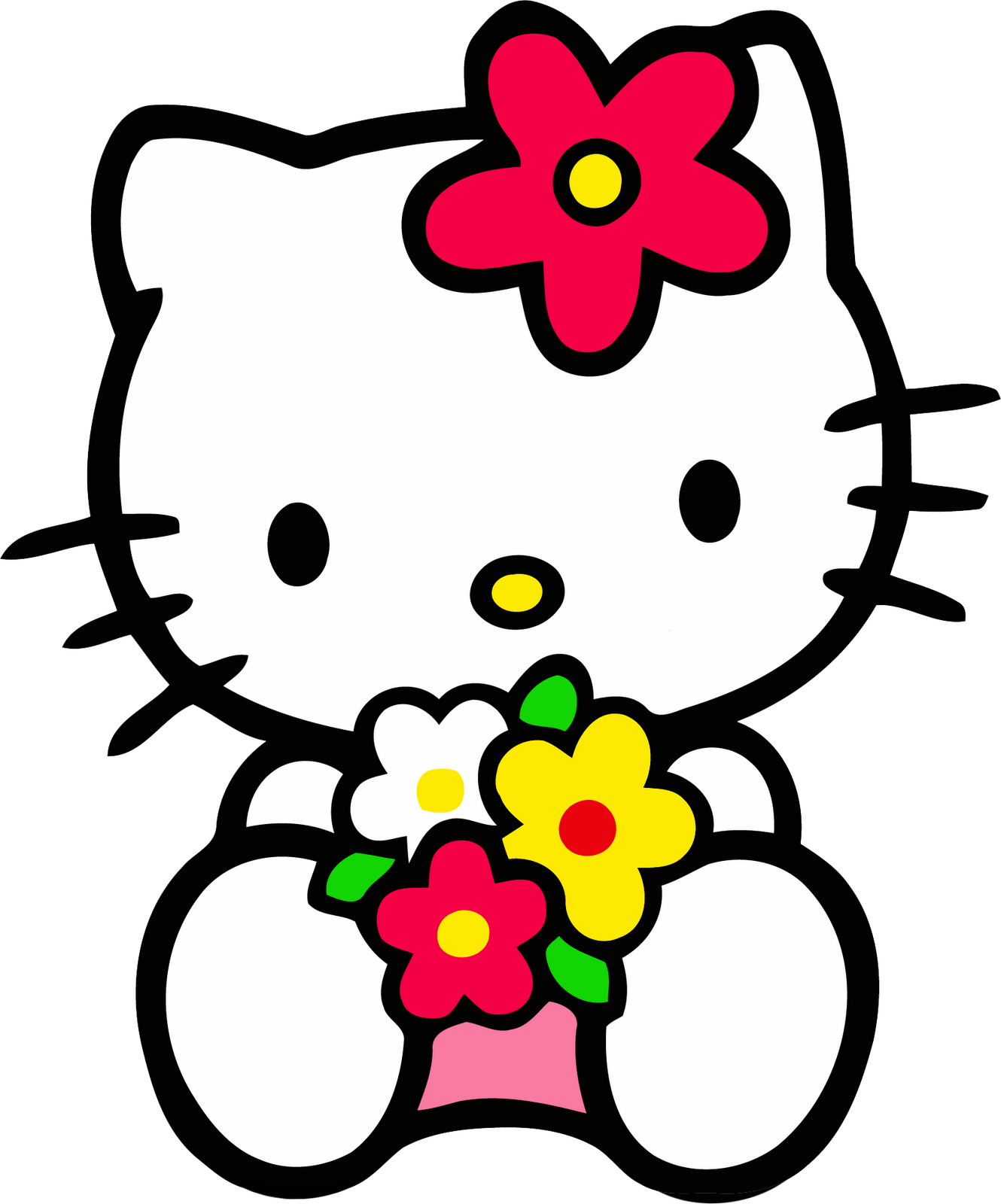 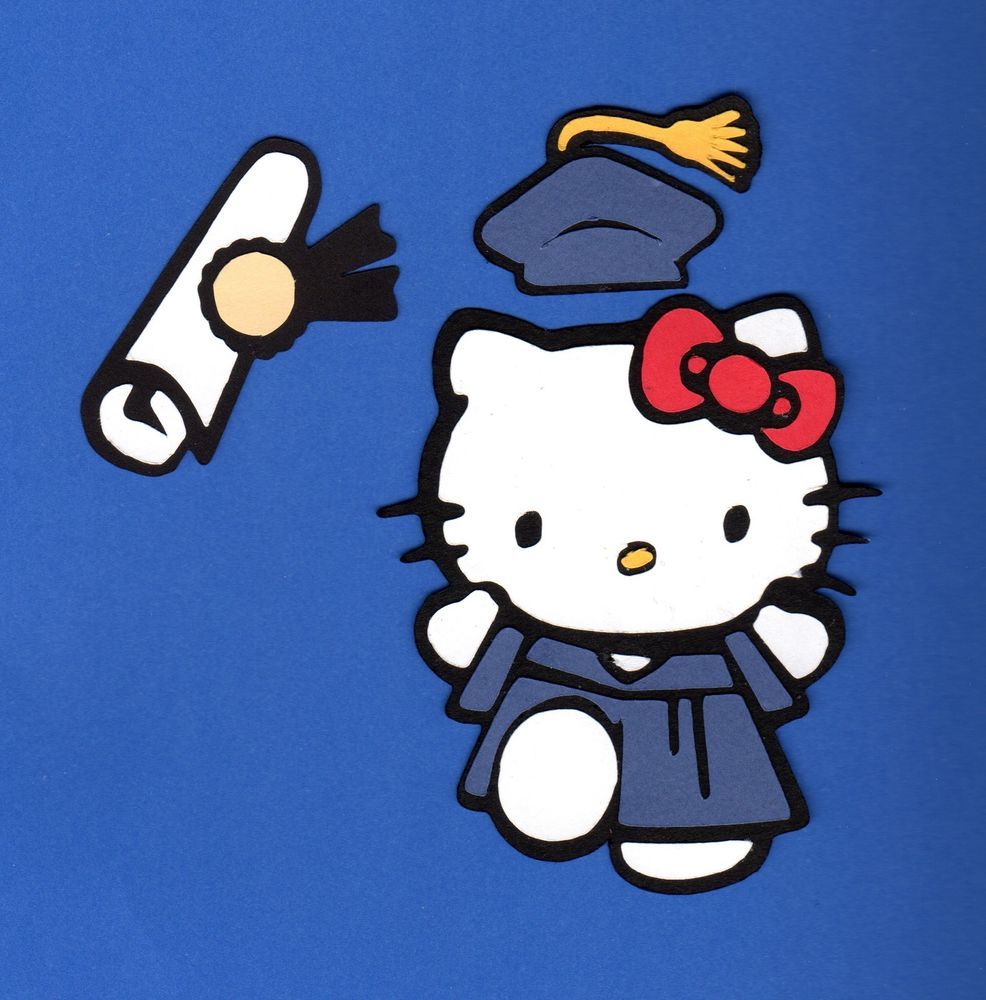 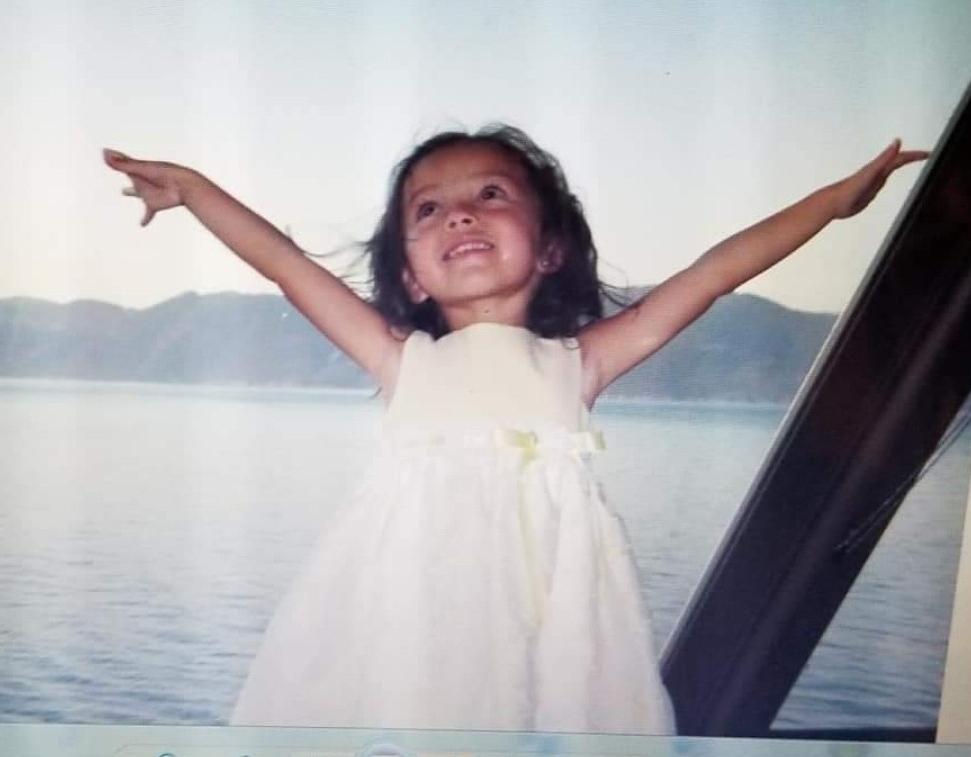 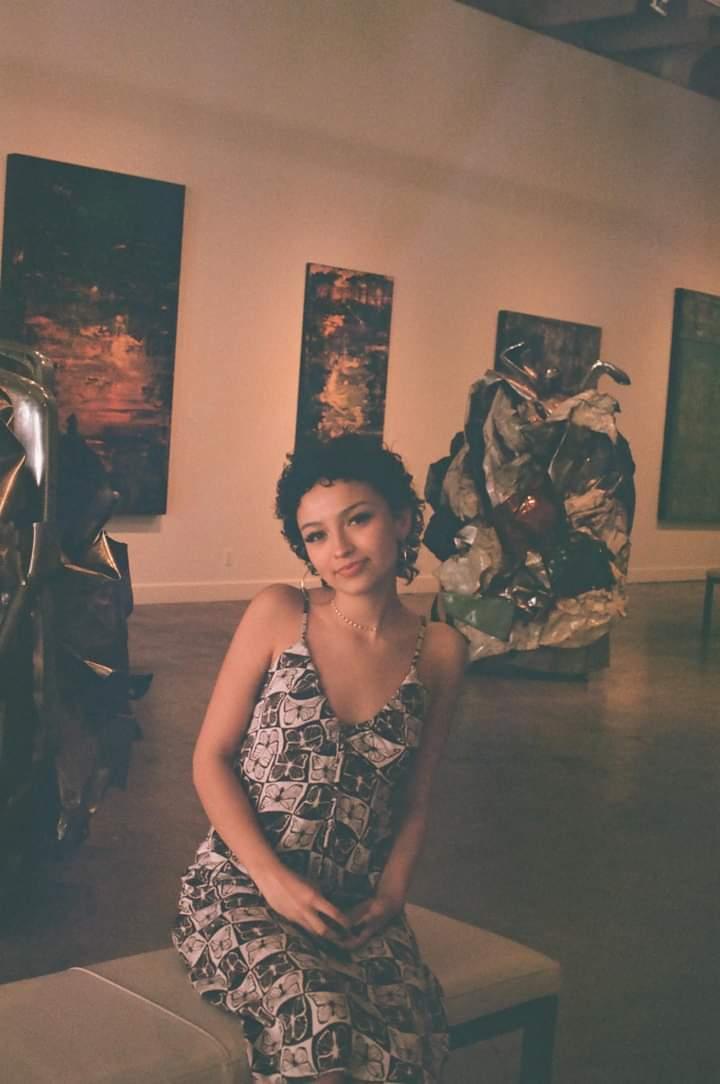 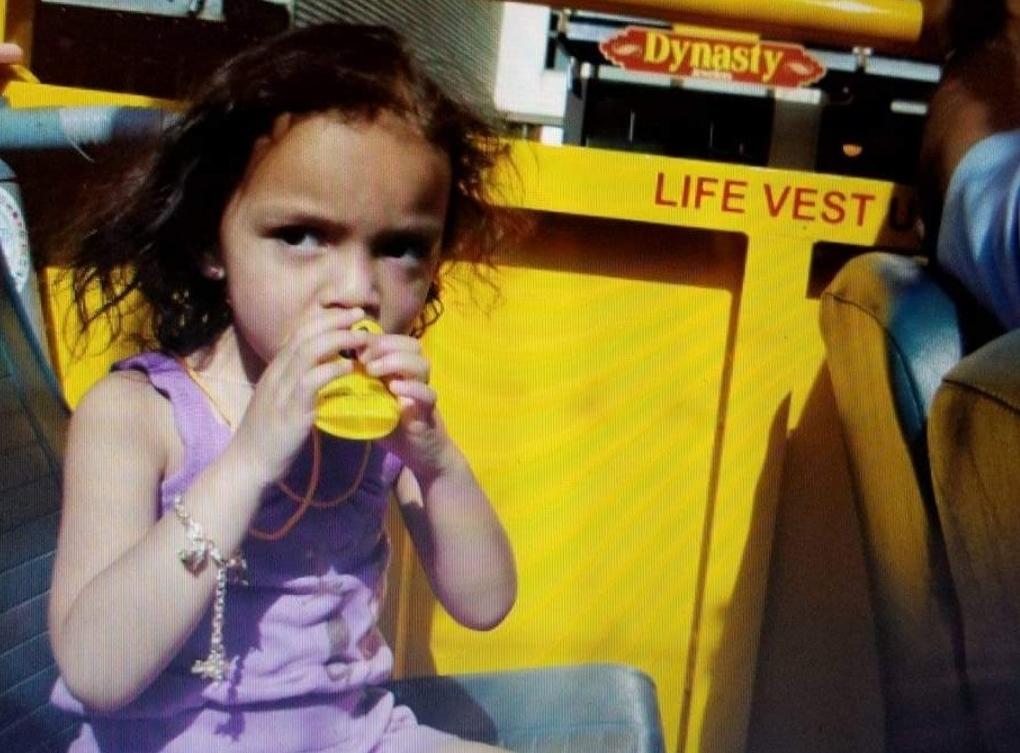 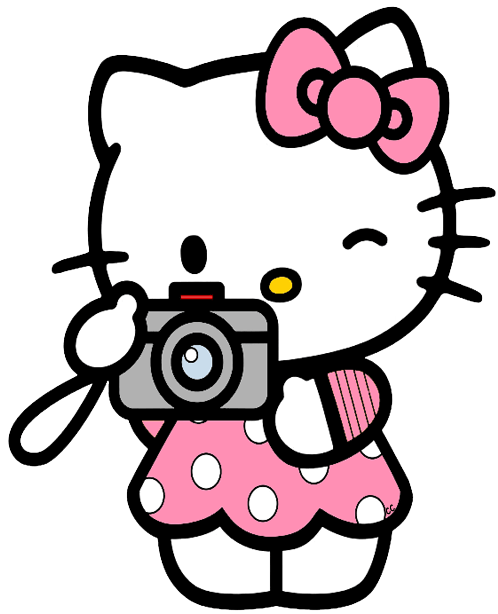 Brittany McMorris
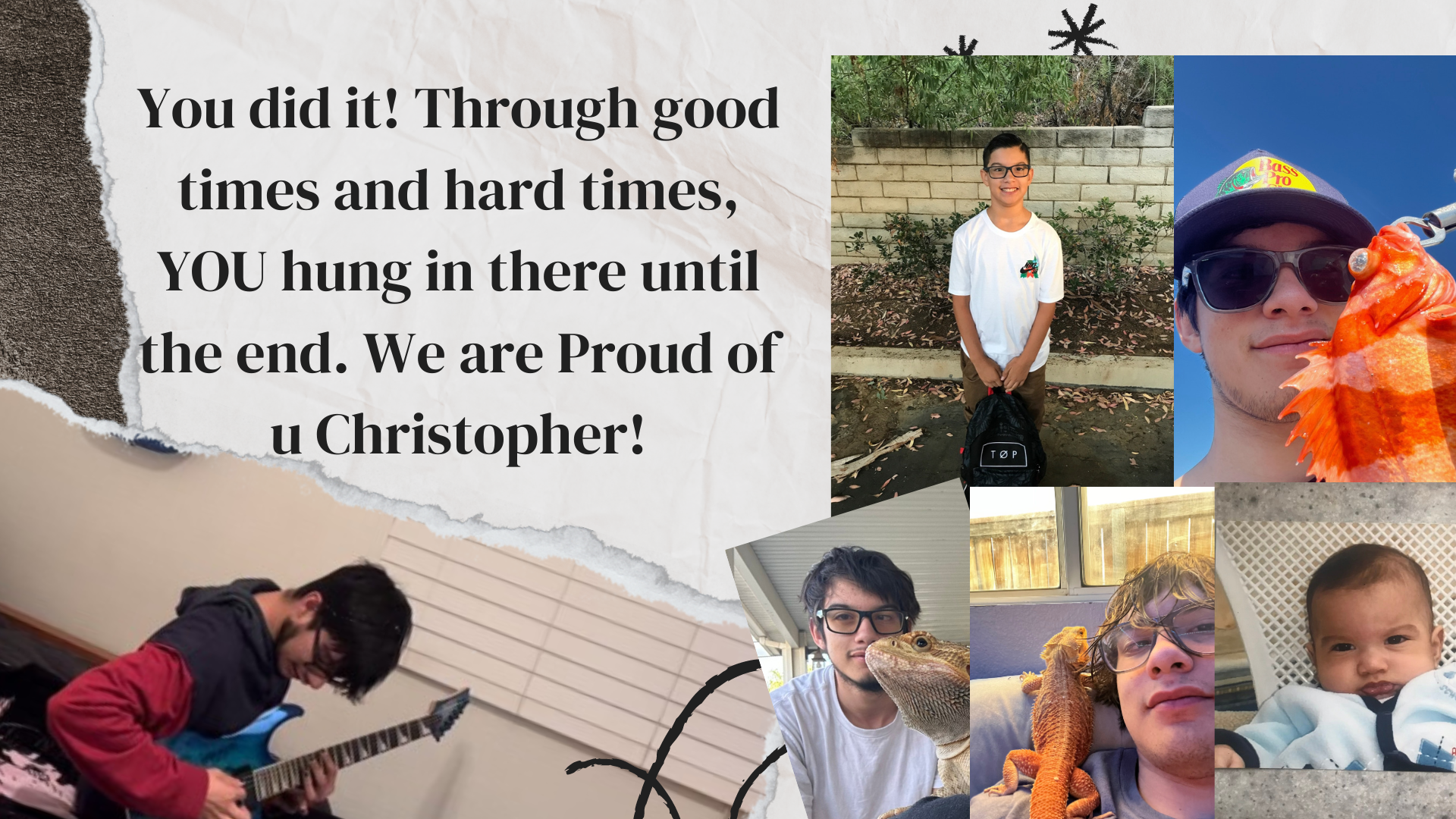 Christopher Montano II
Do want makes you happy, 
No regrets
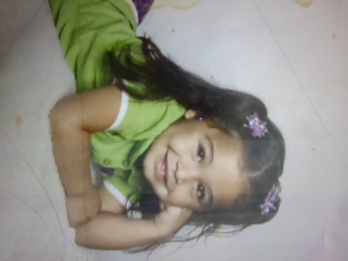 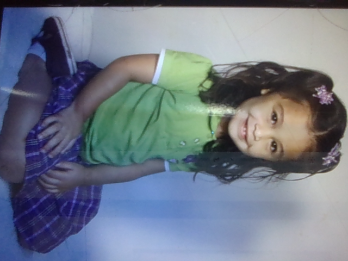 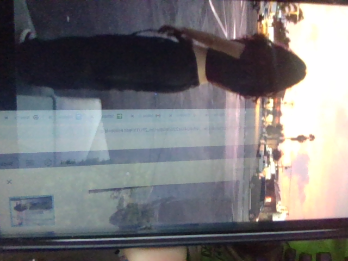 Analicea Nerey
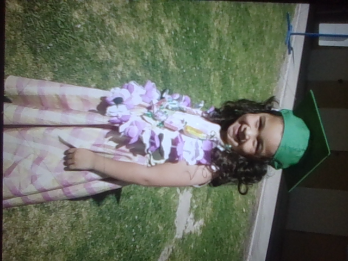 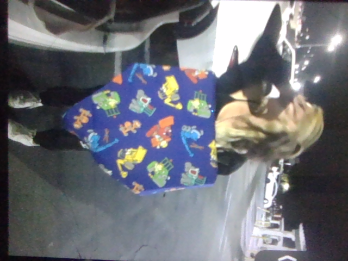 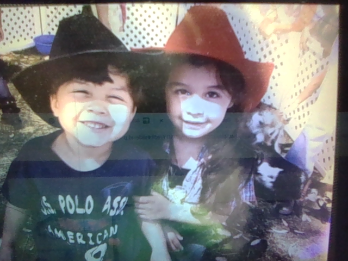 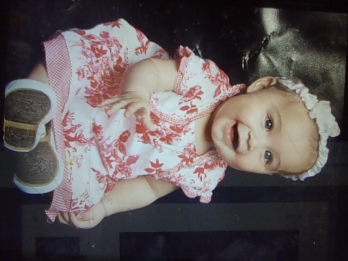 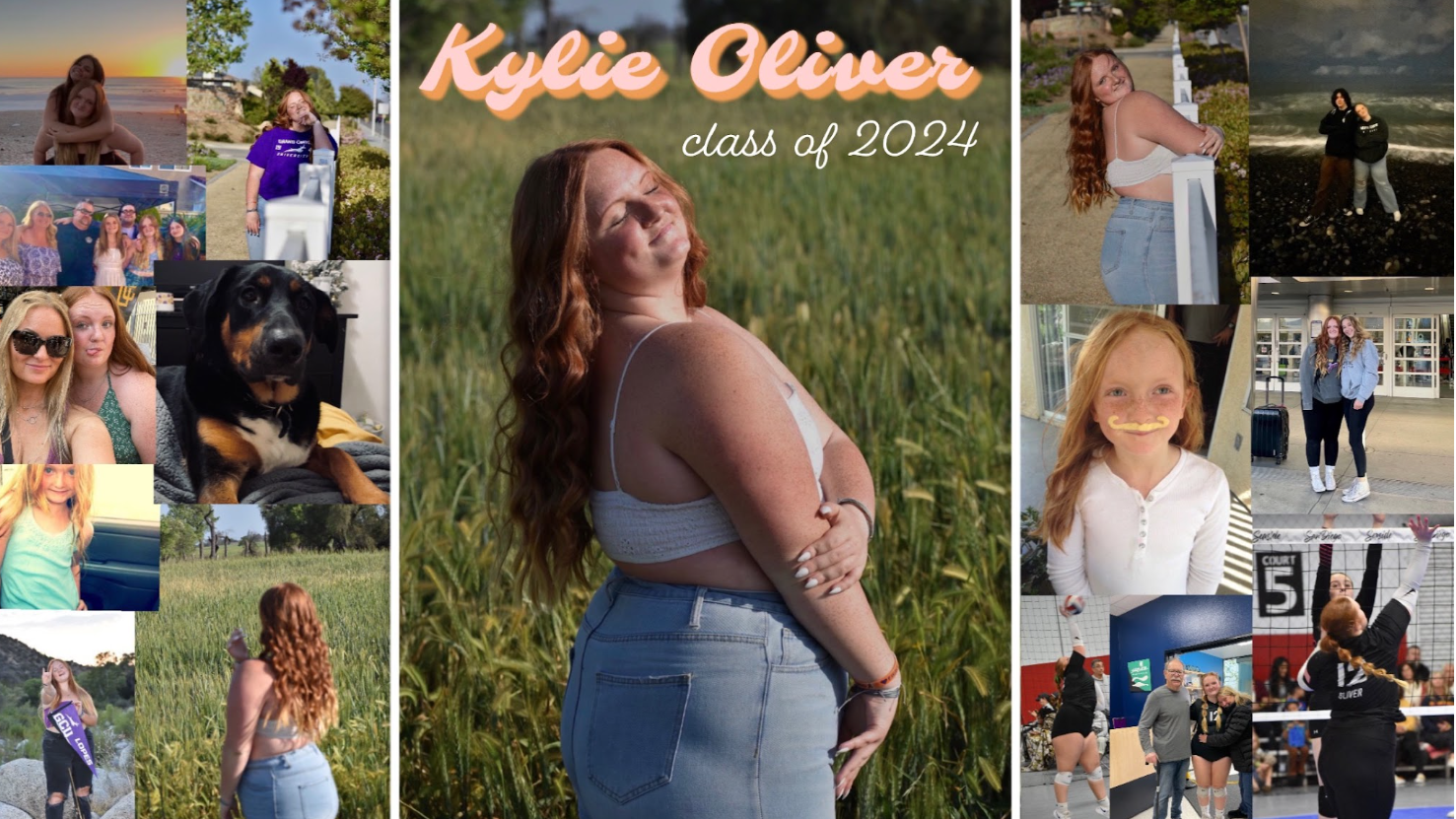 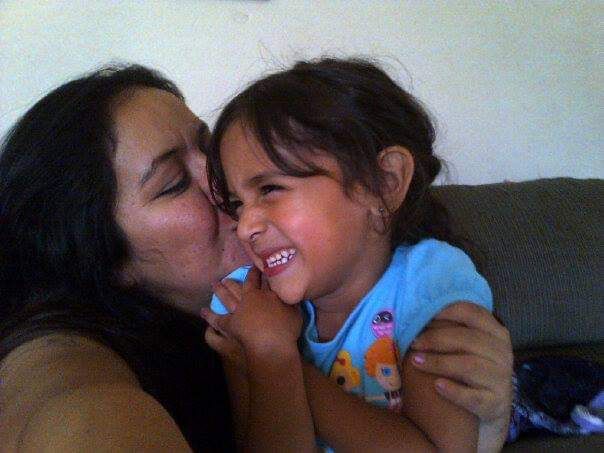 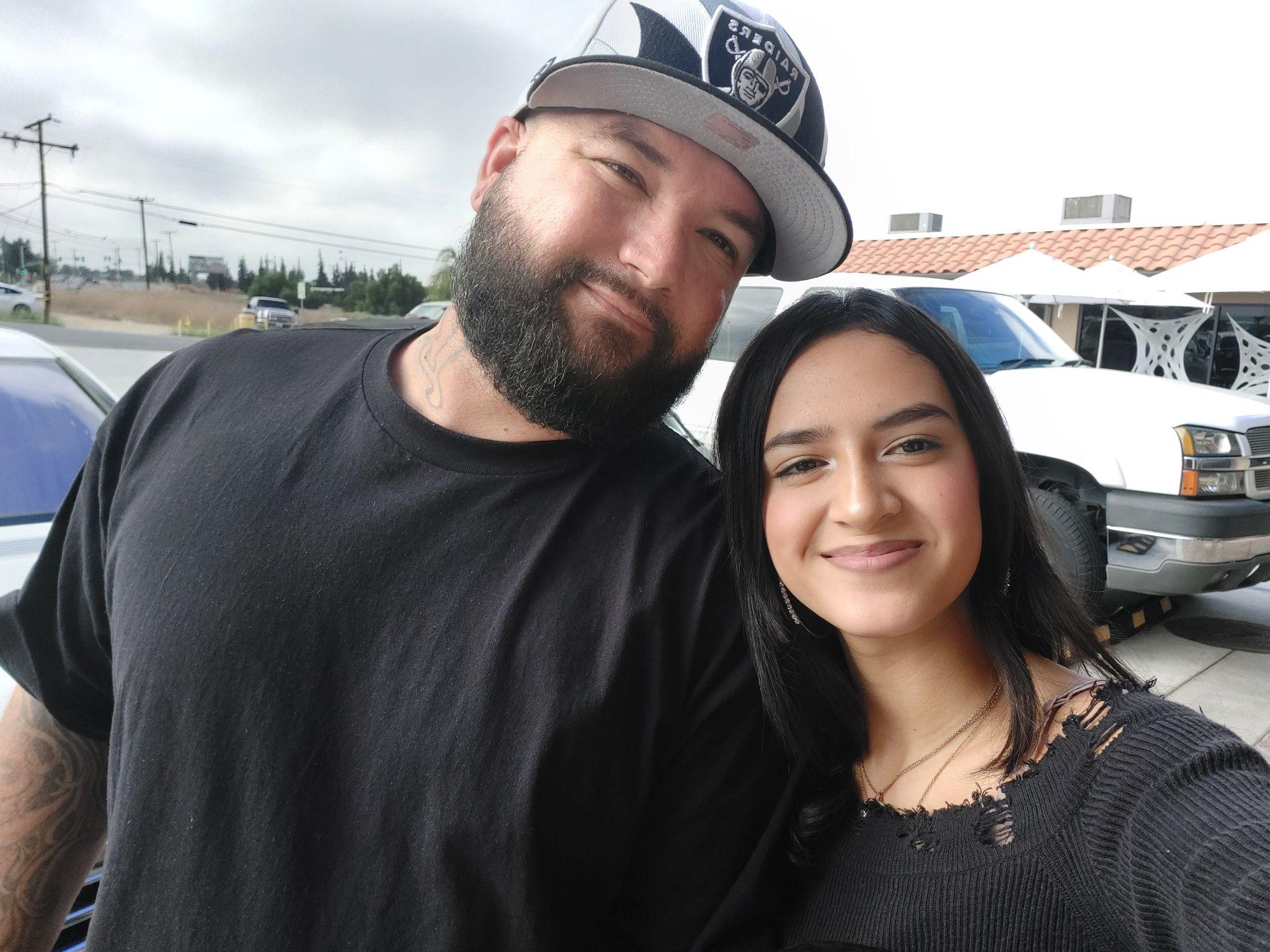 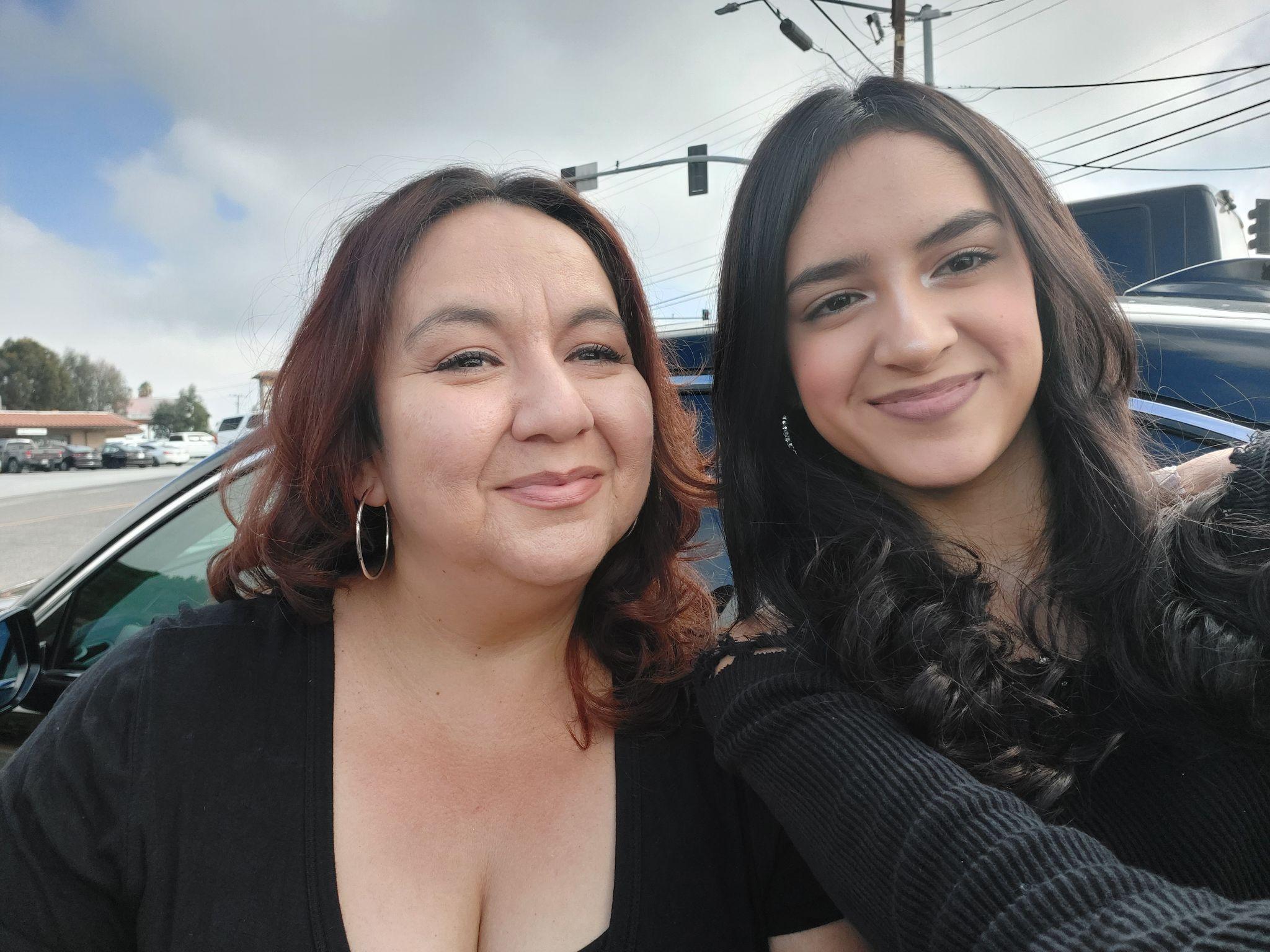 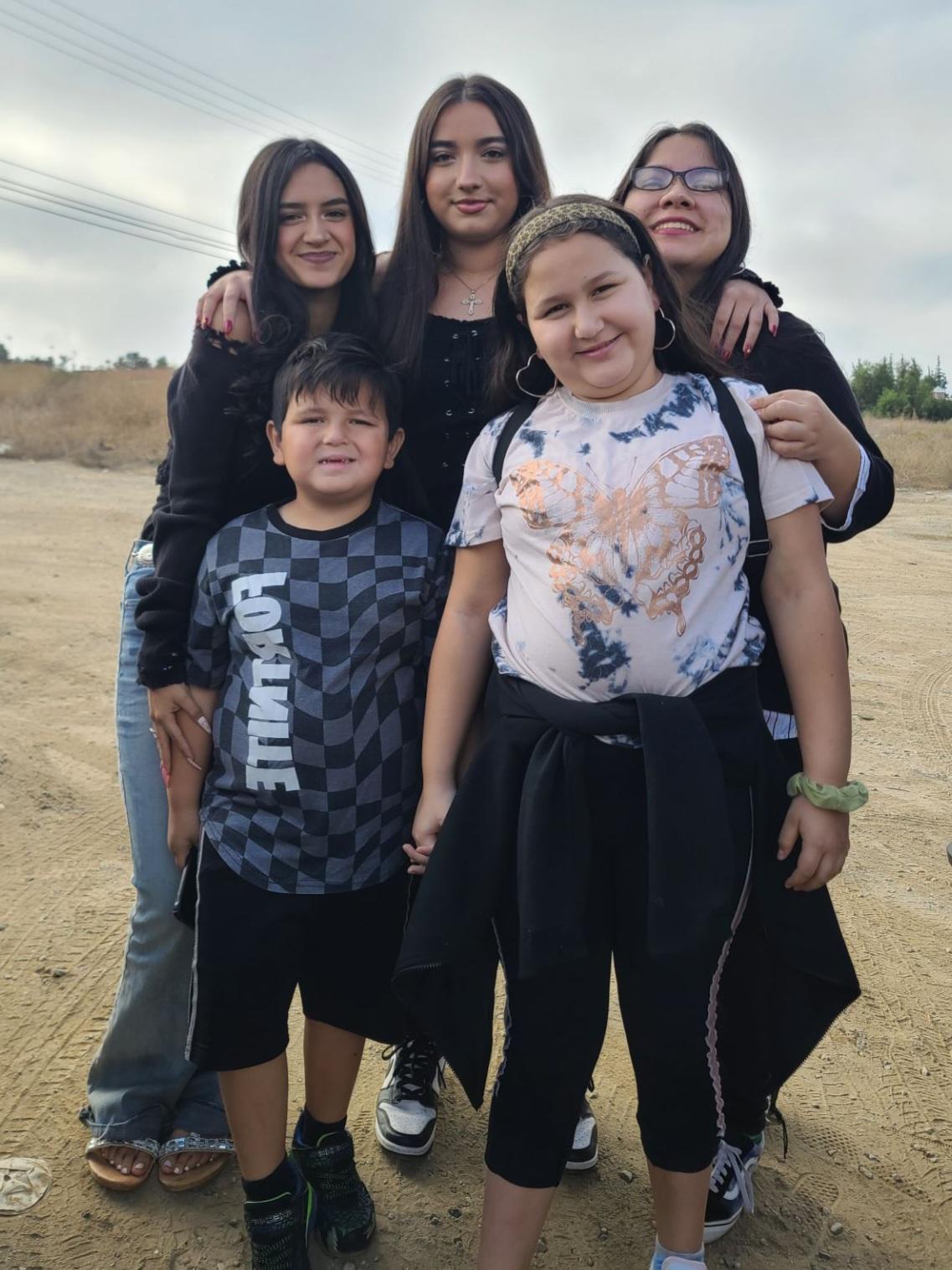 Yasmine Marie Oliver
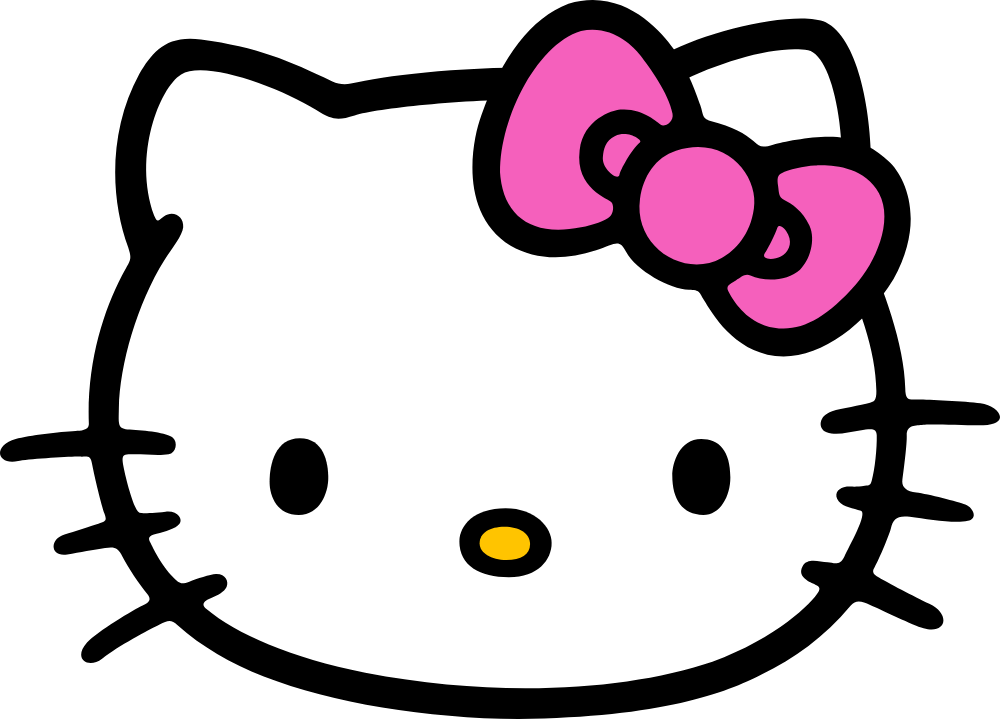 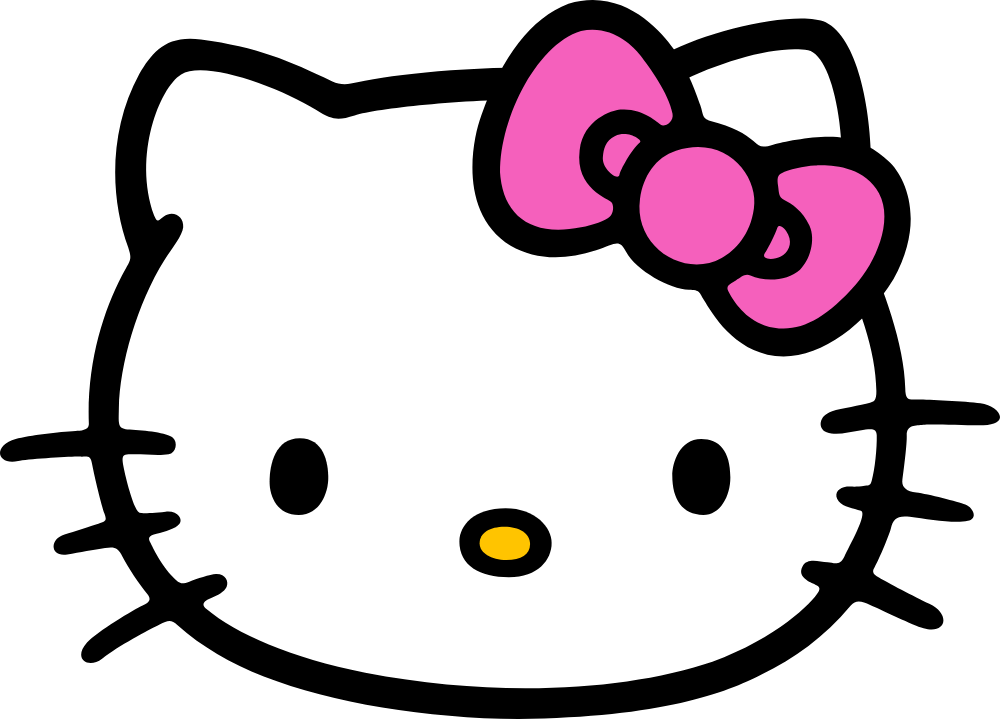 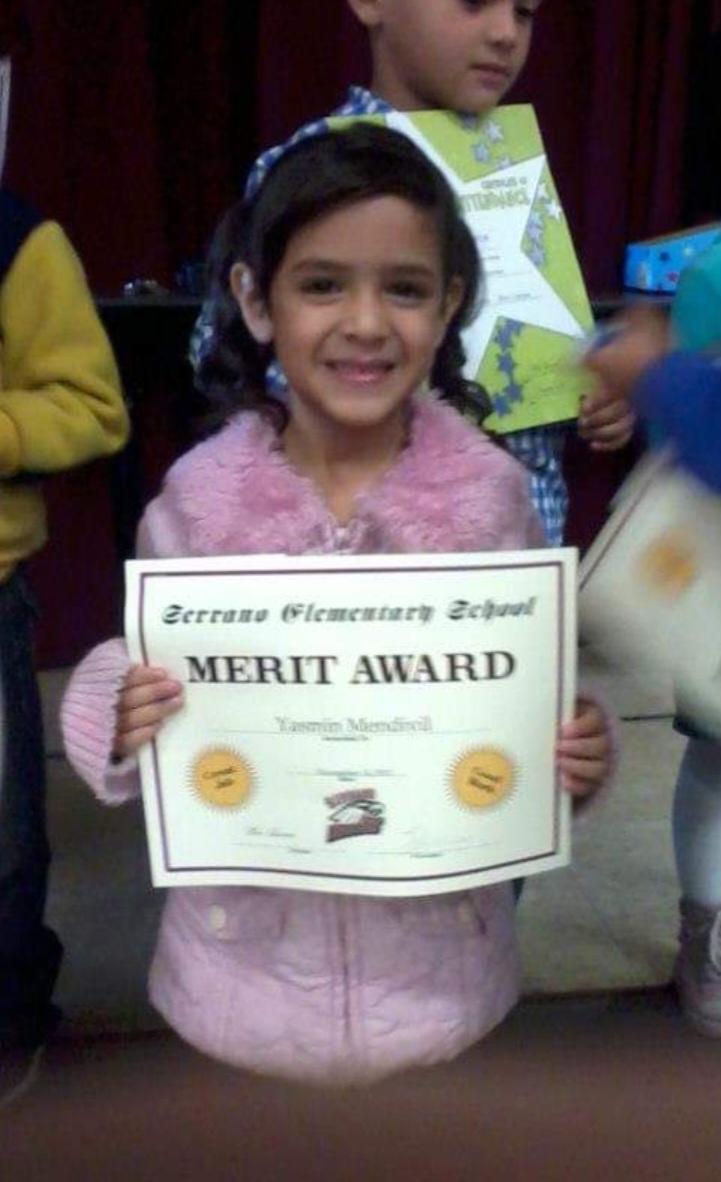 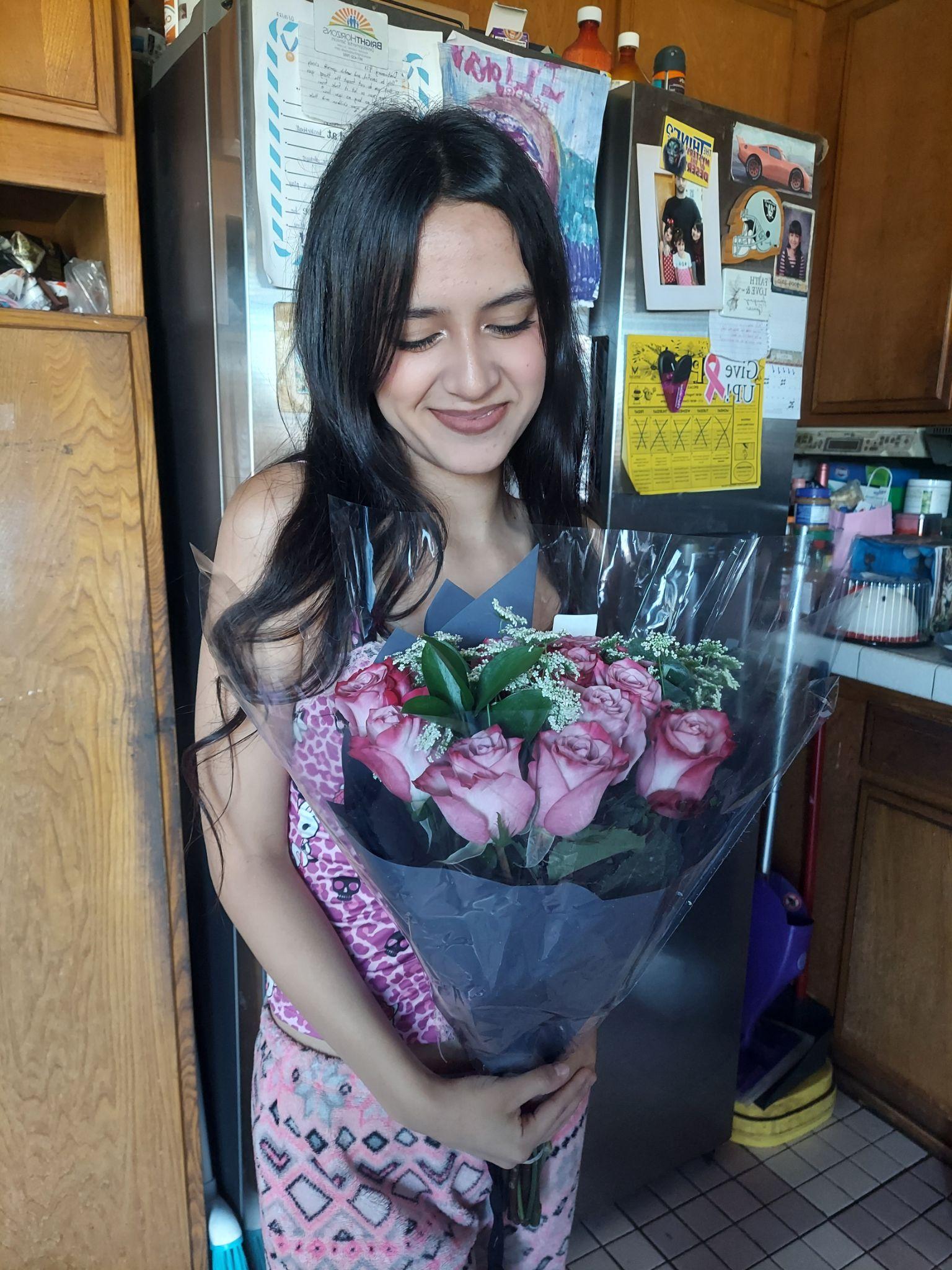 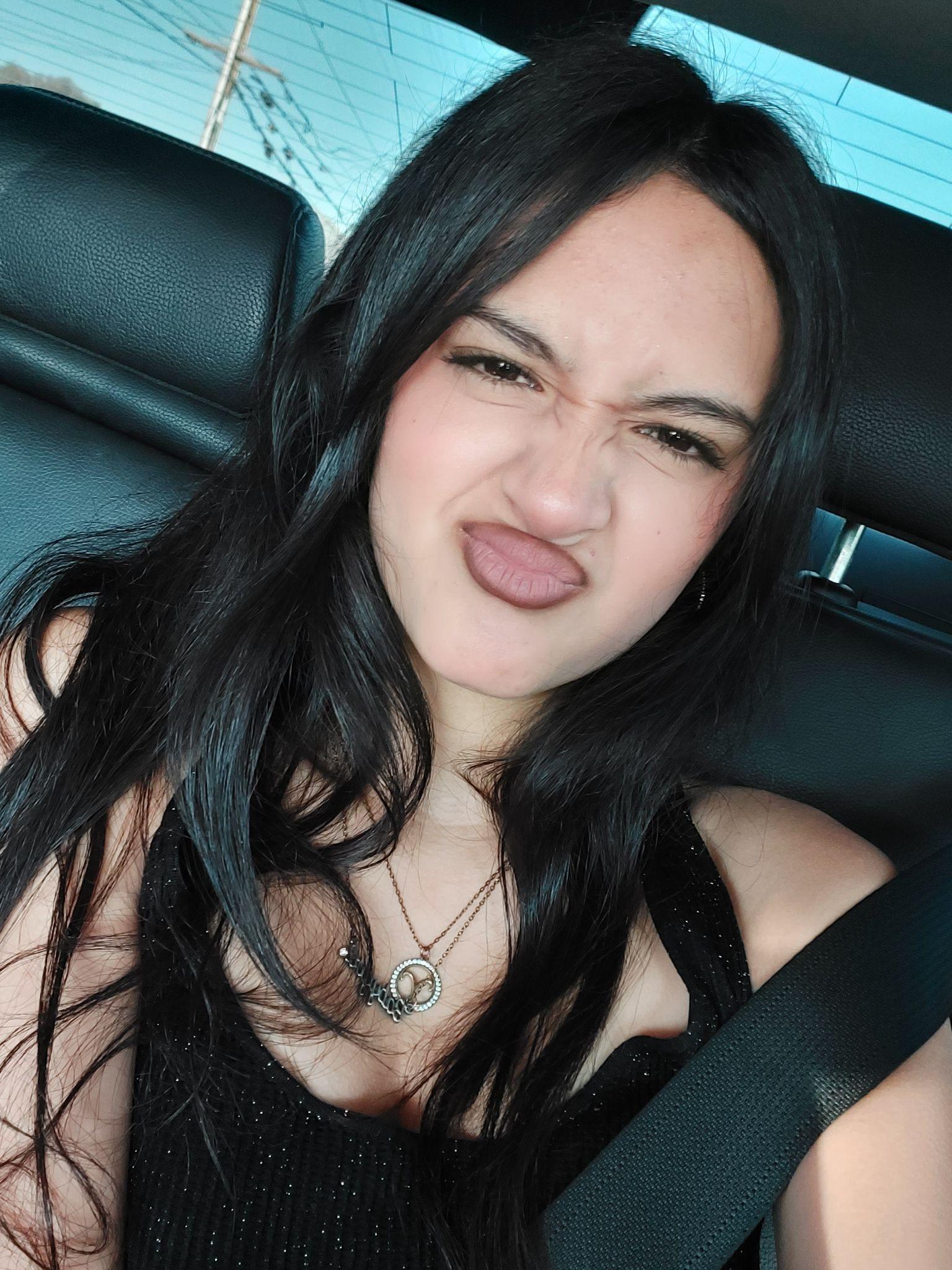 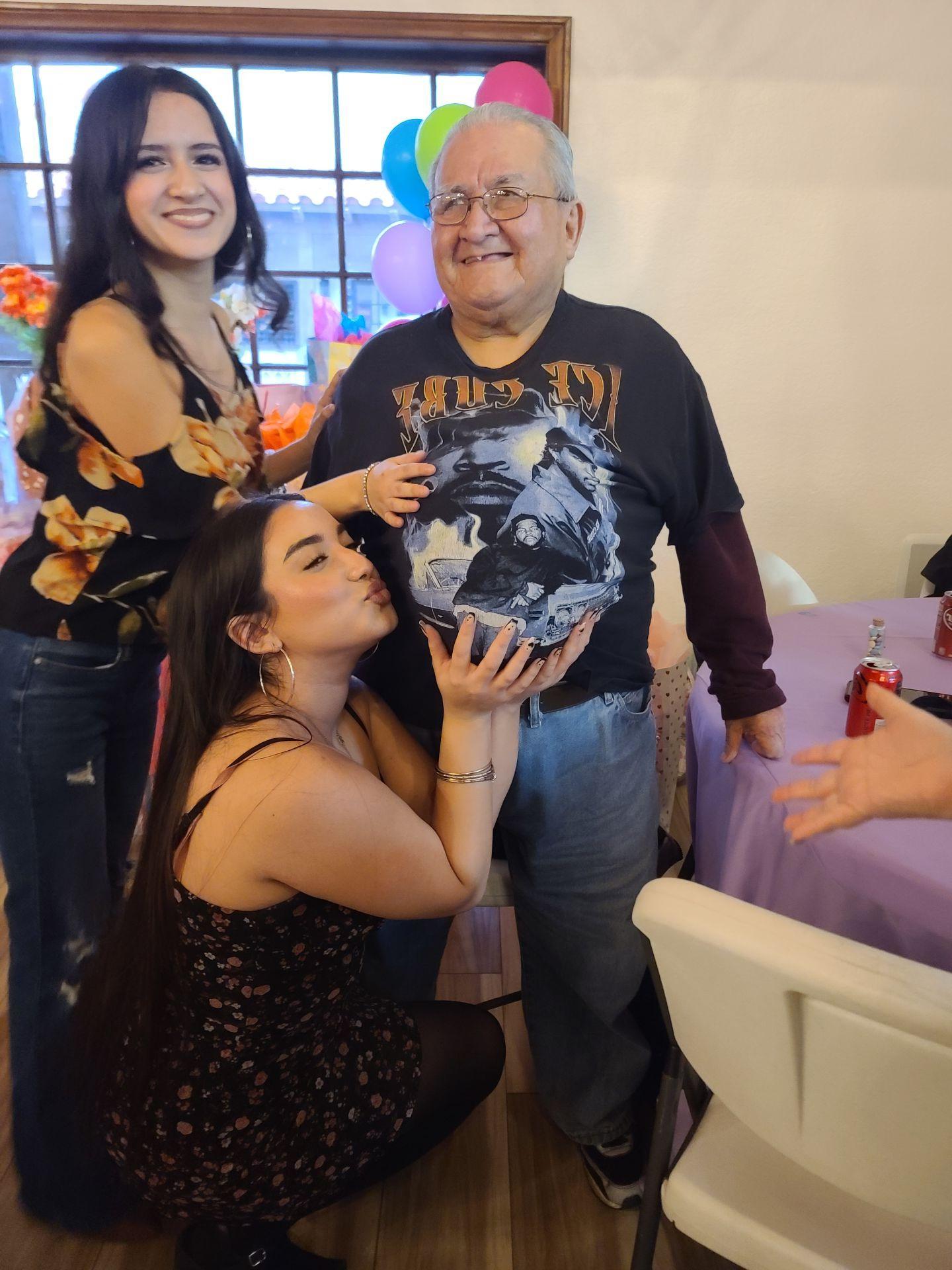 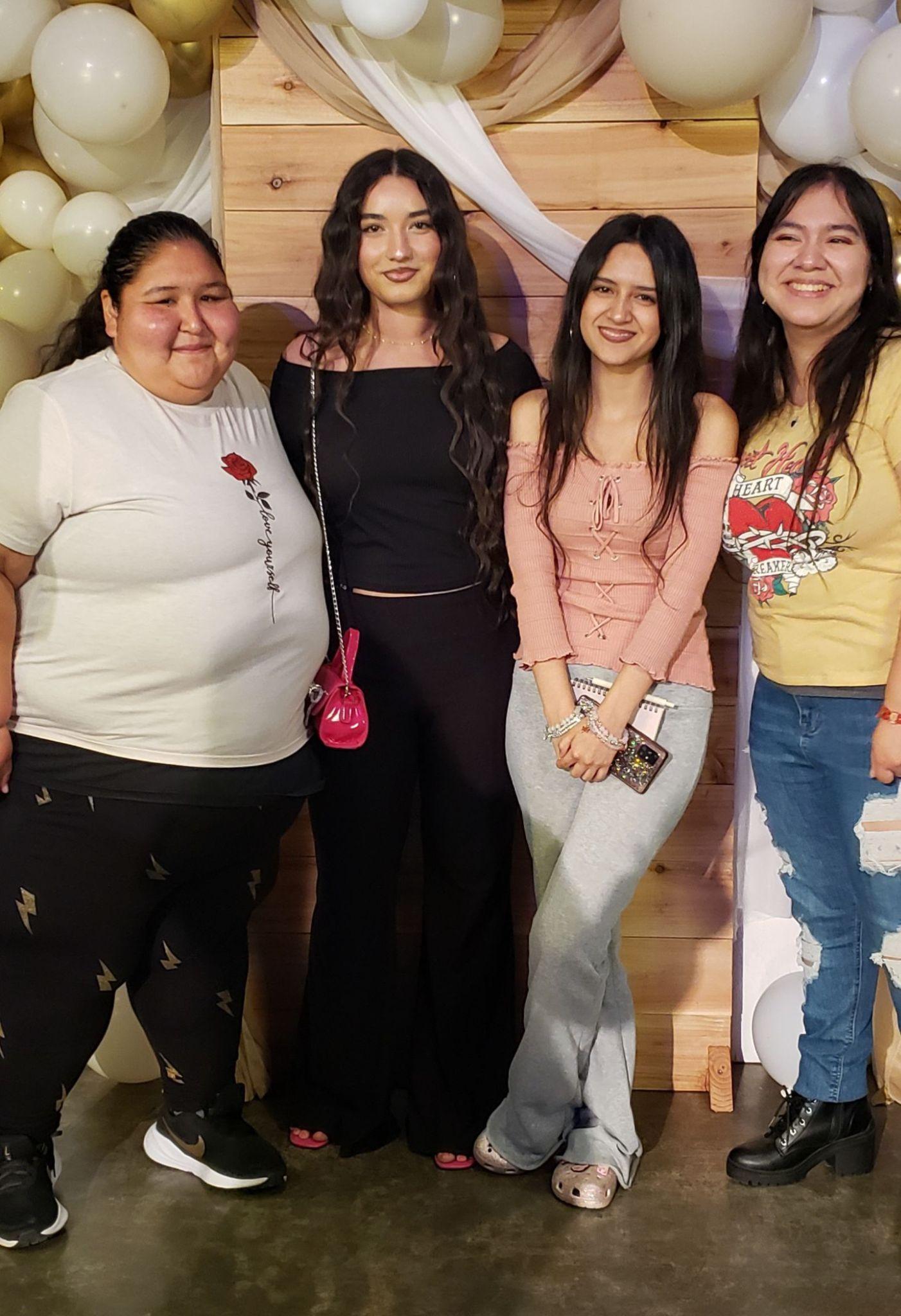 Congratulations 
Dillan Ramos!
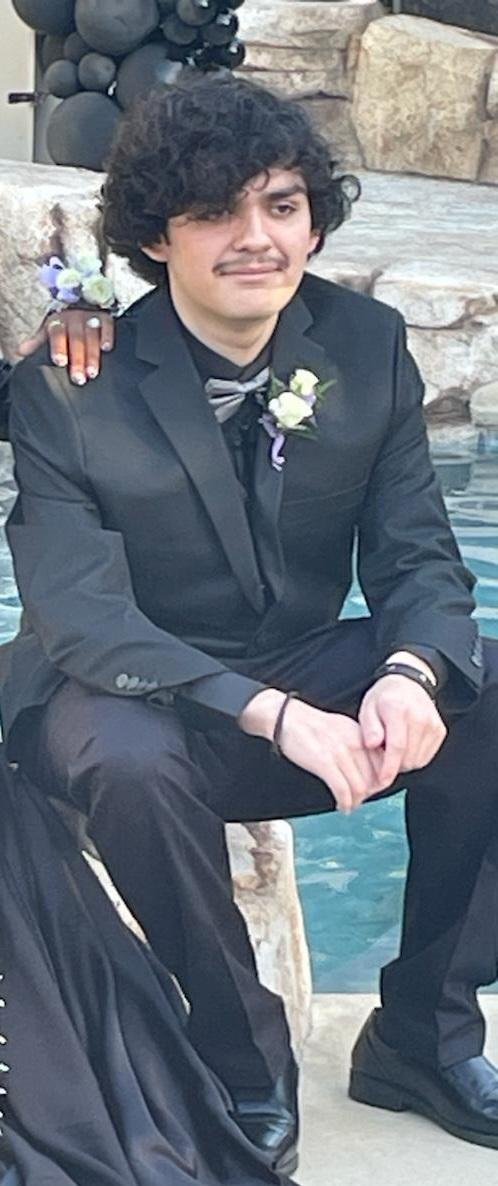 We are very proud of you!
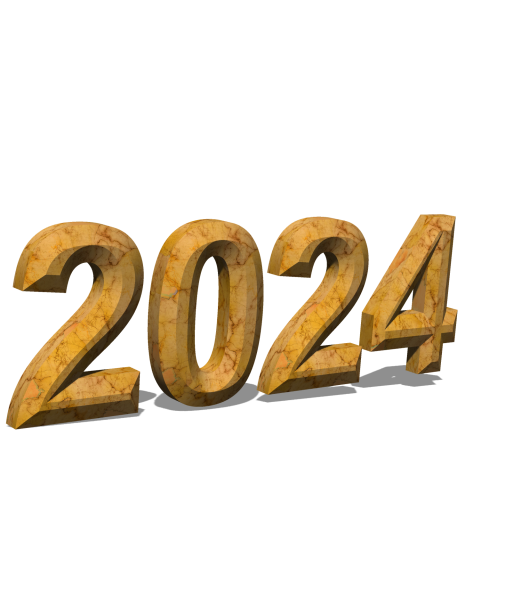 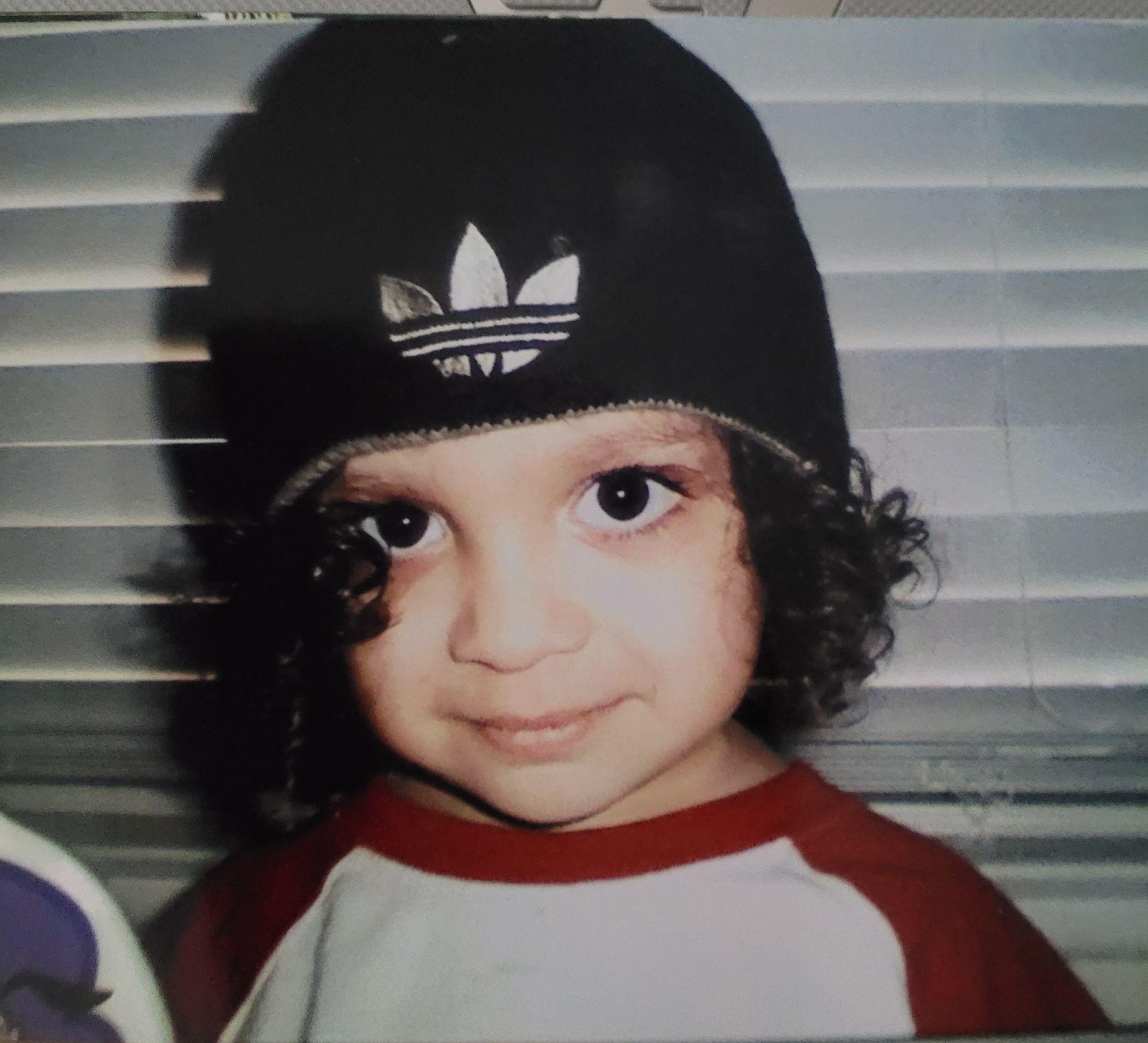 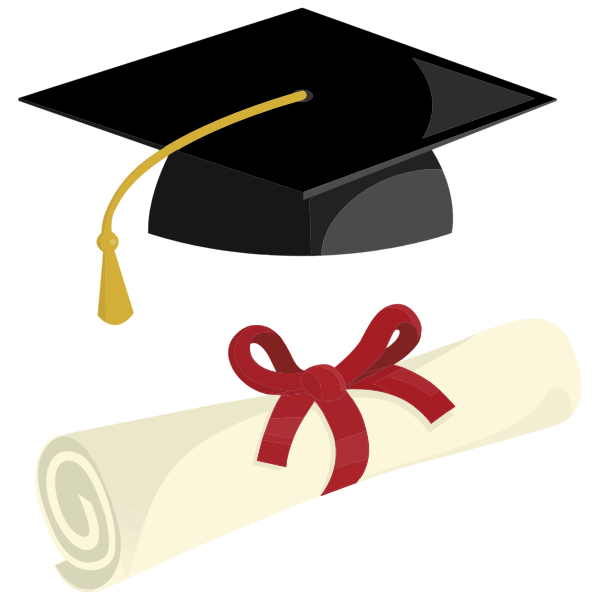 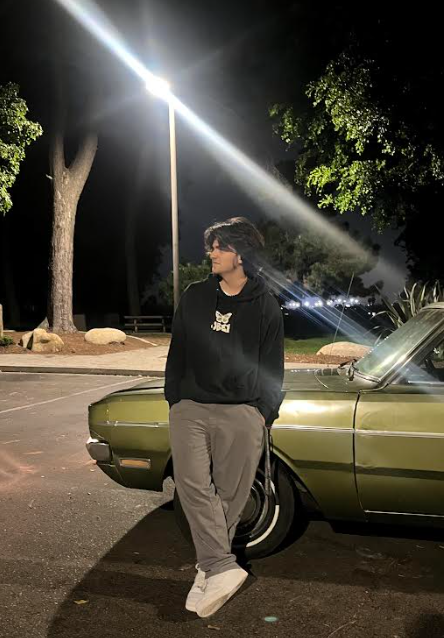 Congratulations
Garrett Sandridge
Class of 2024
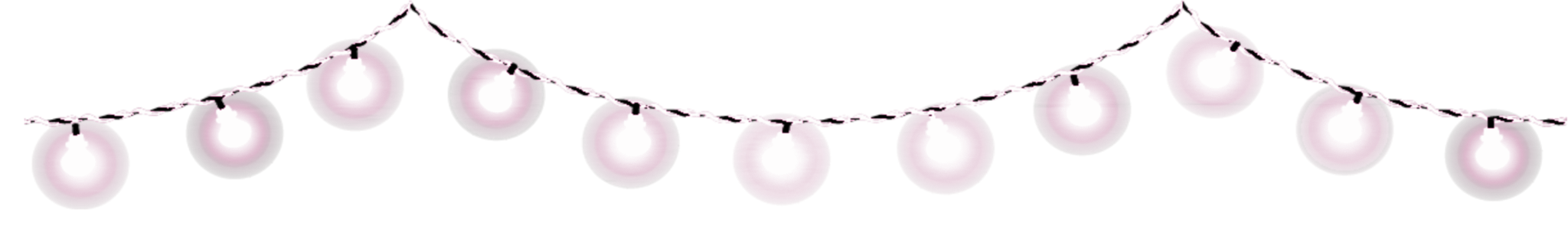 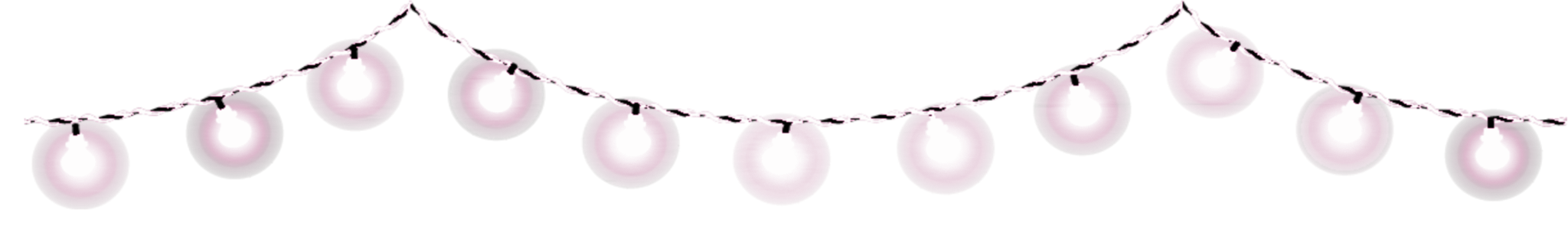 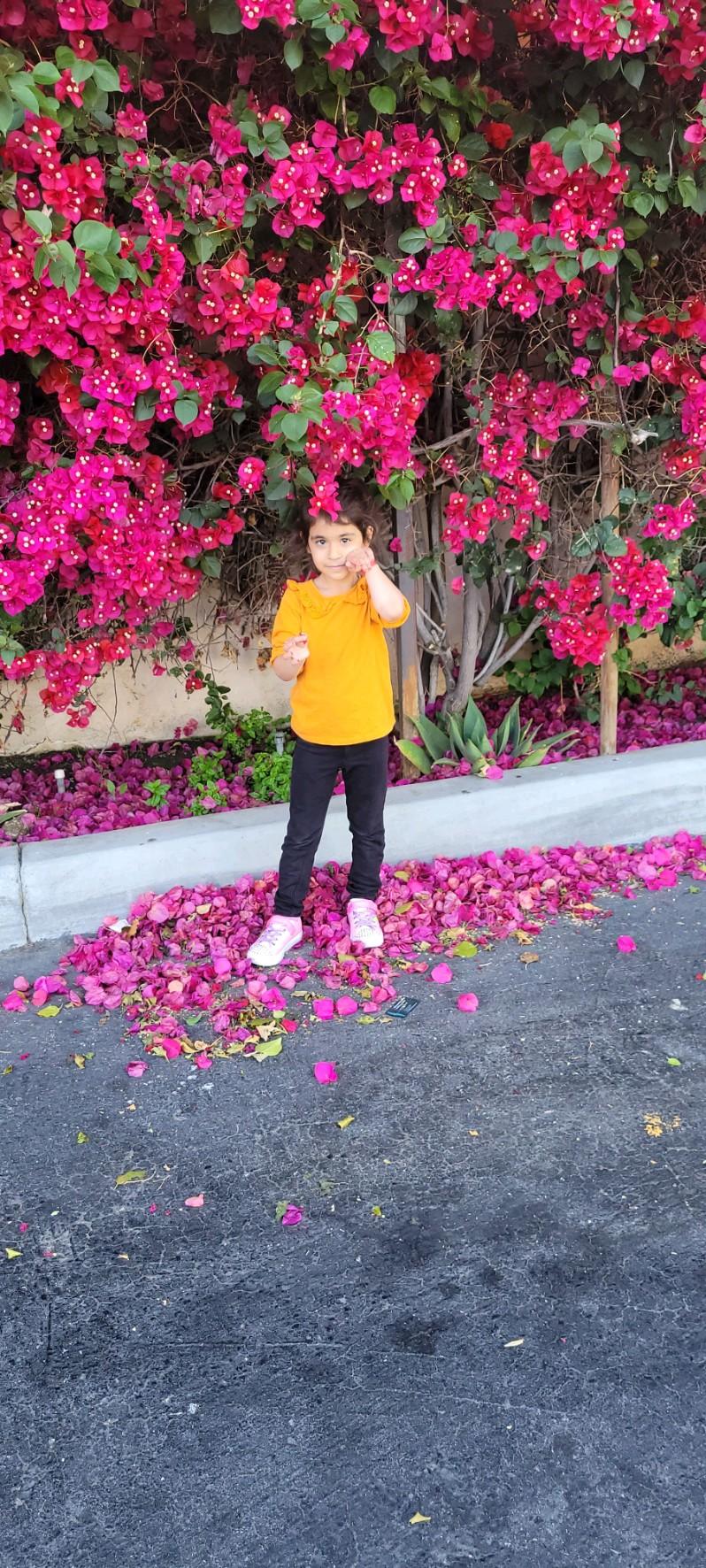 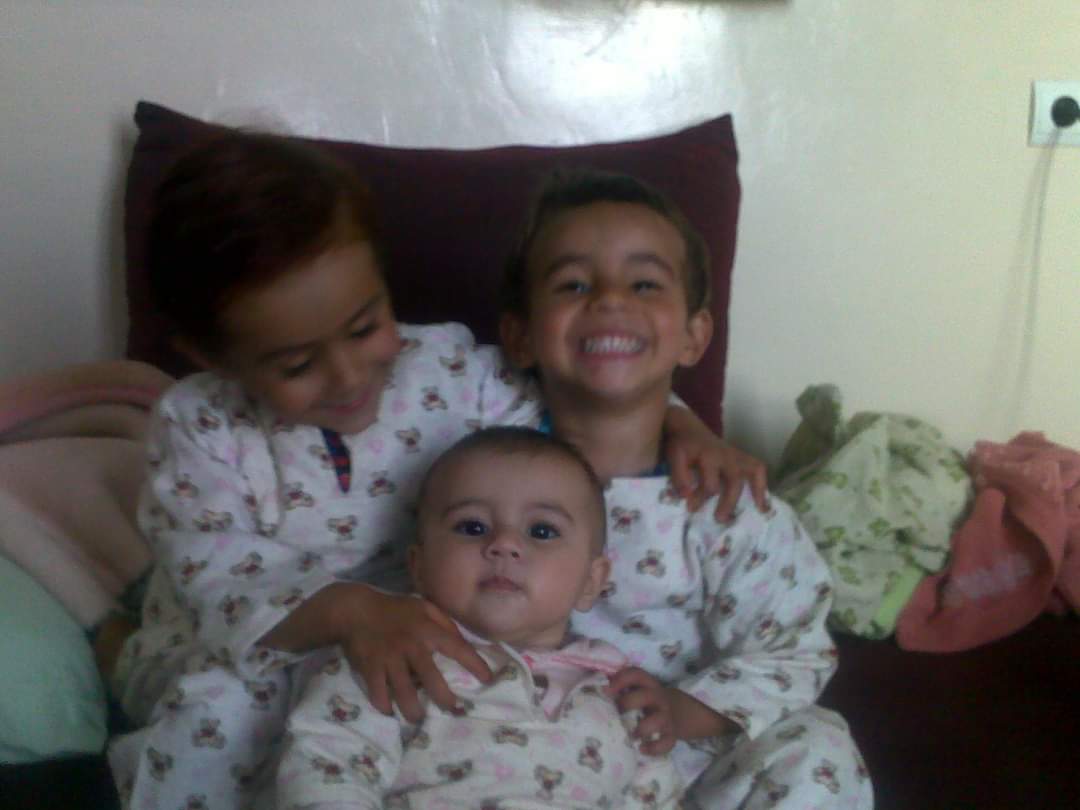 “Be yourself; everyone else is already taken.”― Oscar Wilde
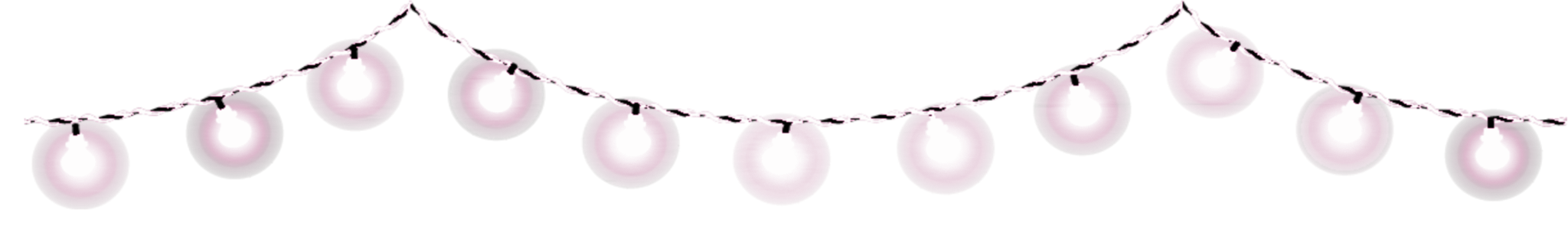 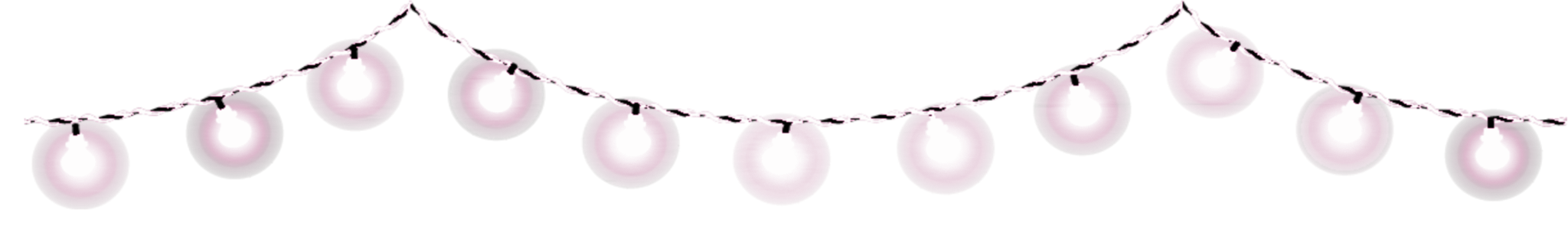 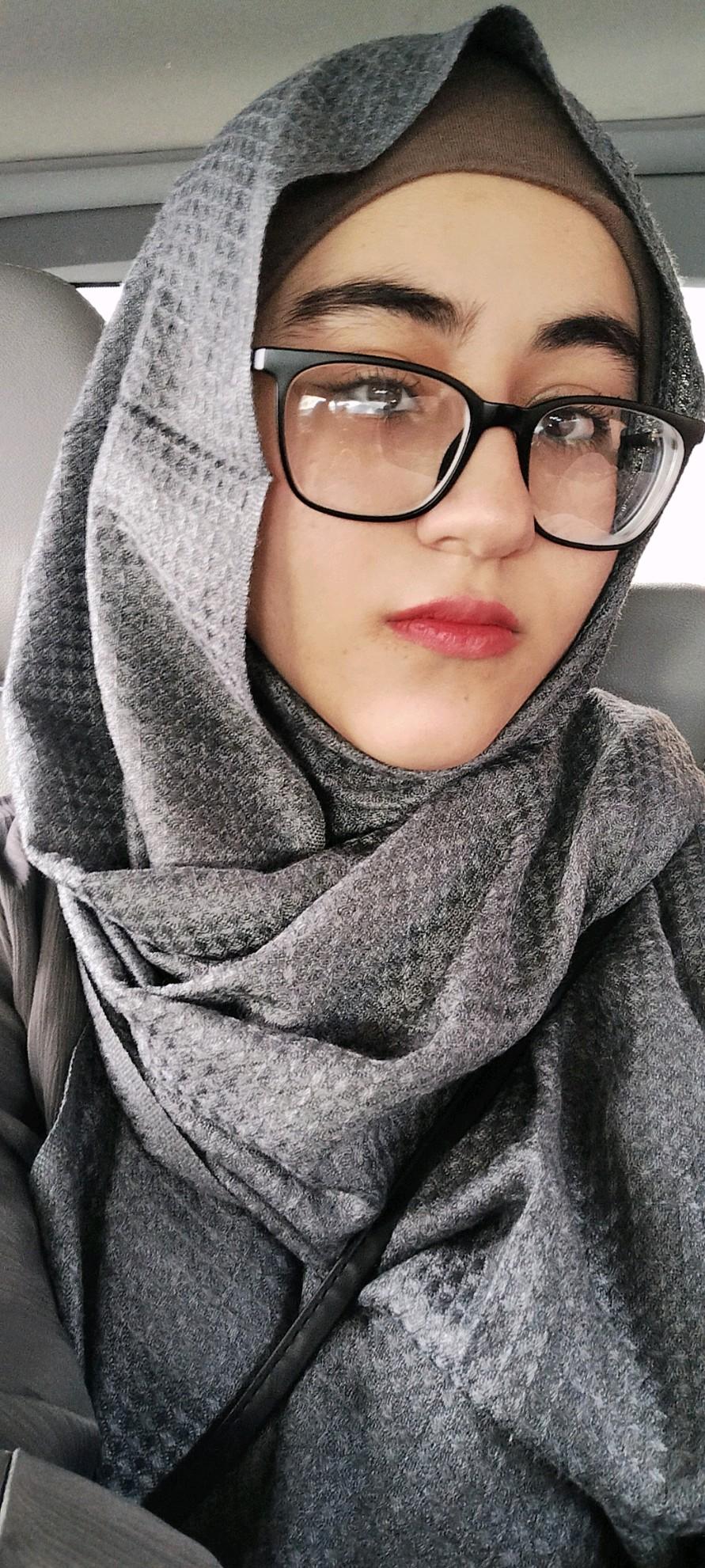 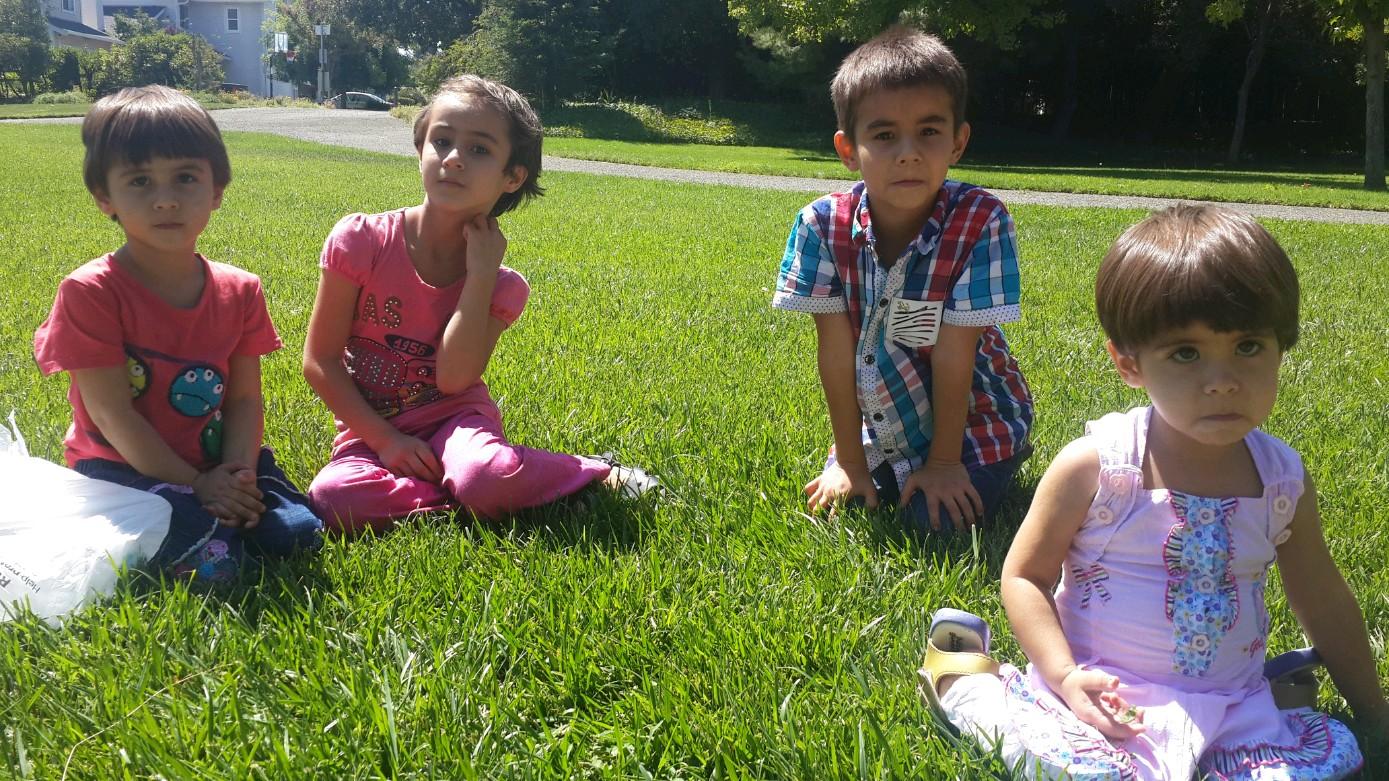 Fatema Sayed
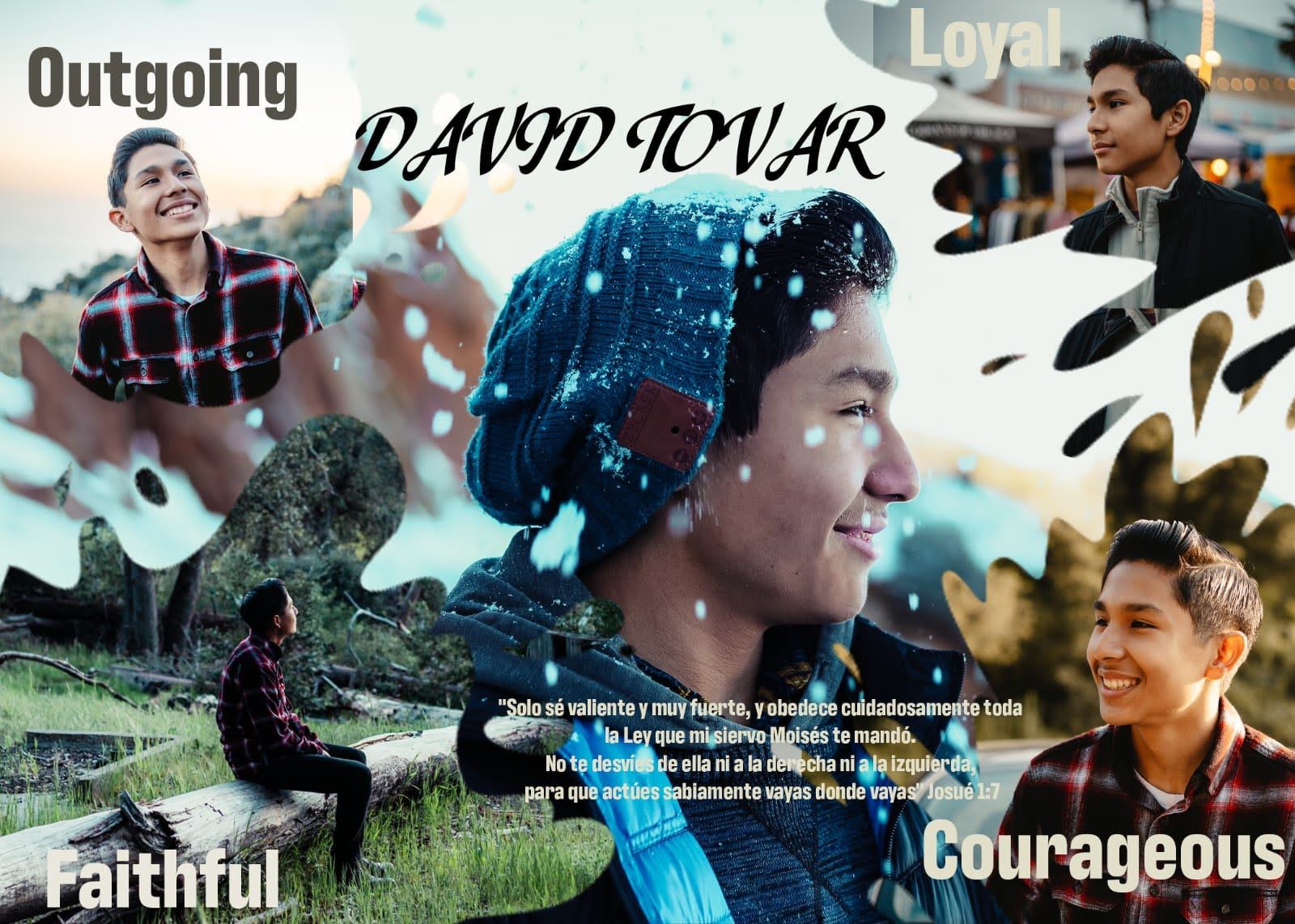 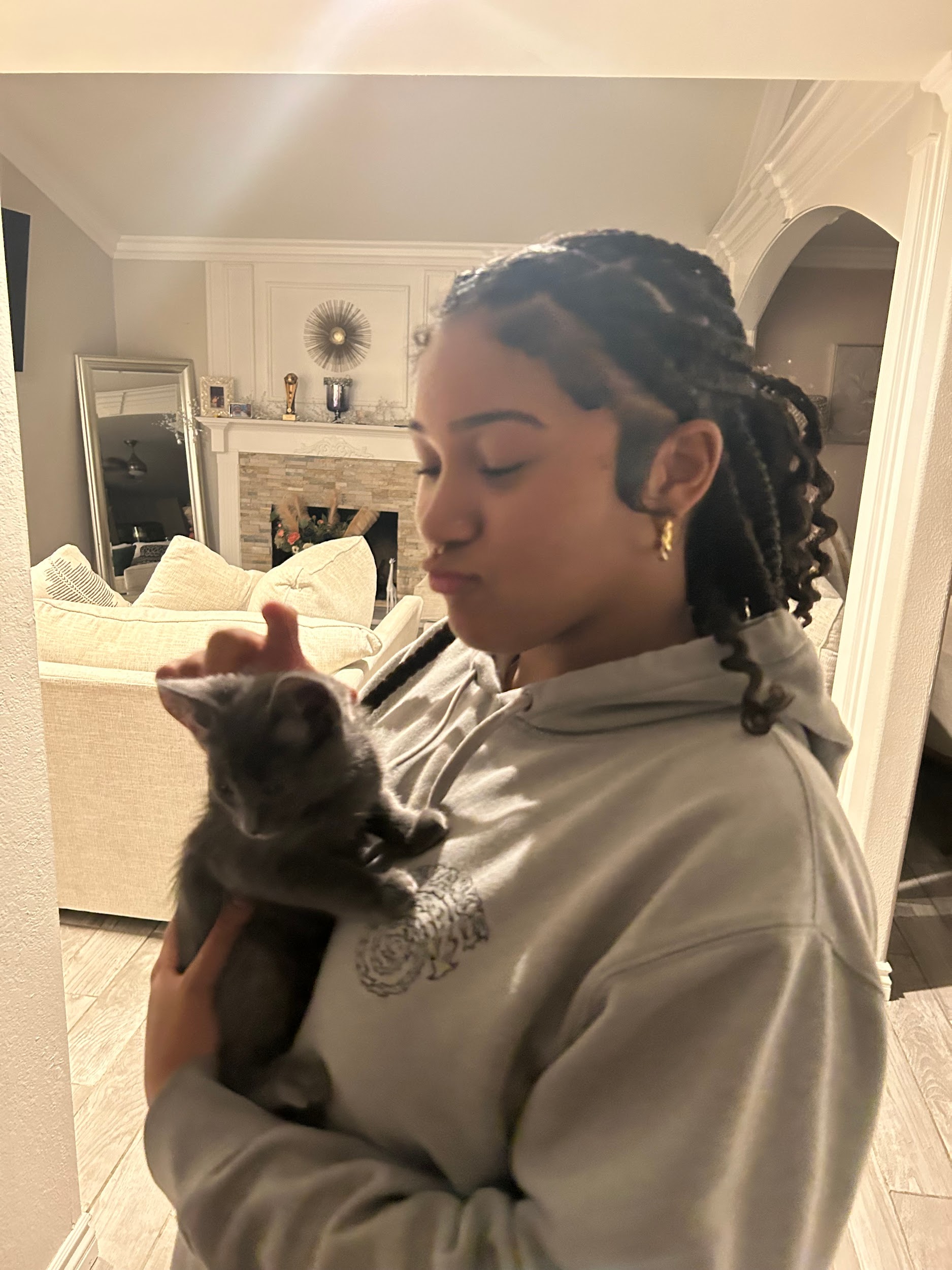 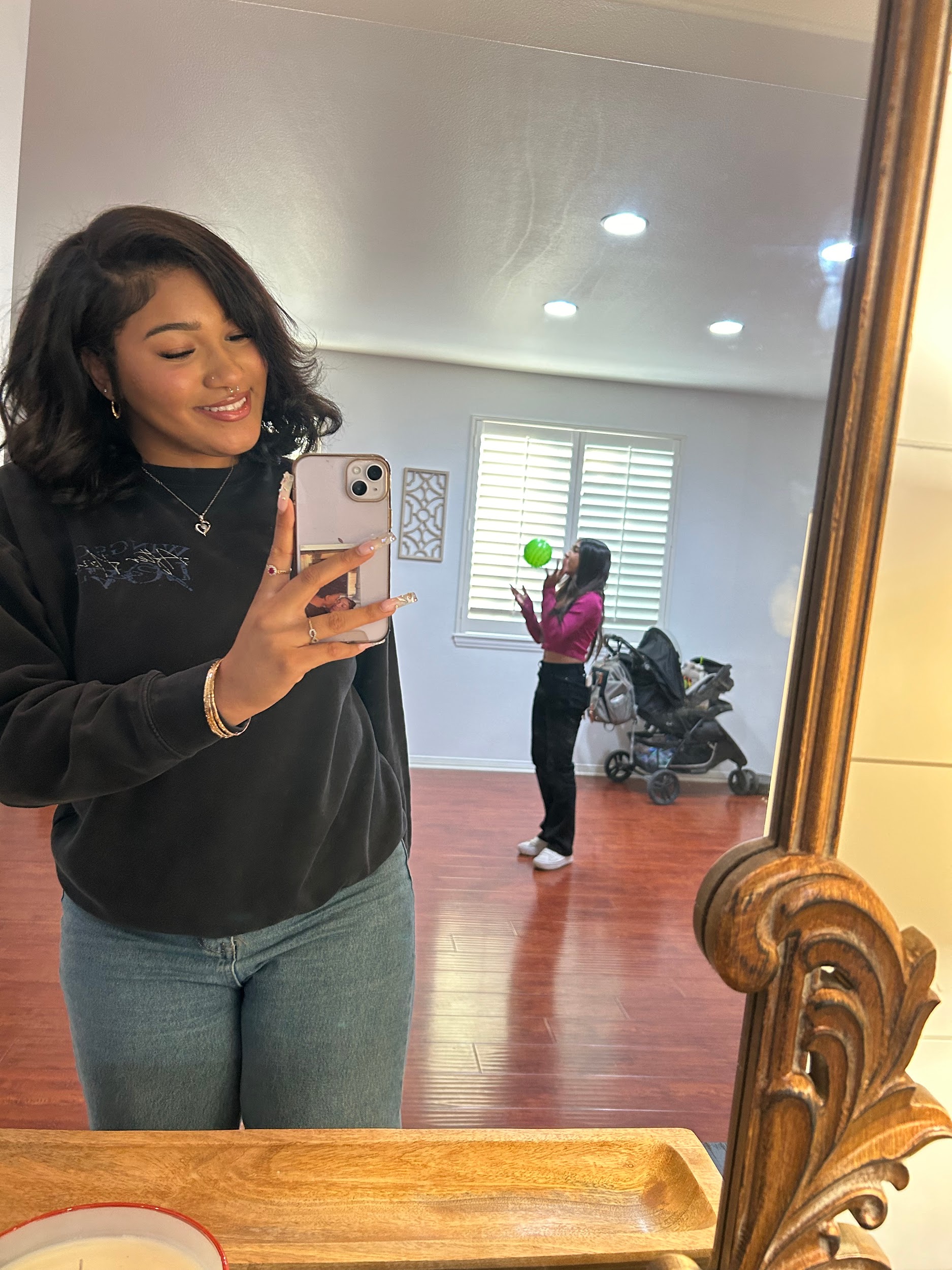 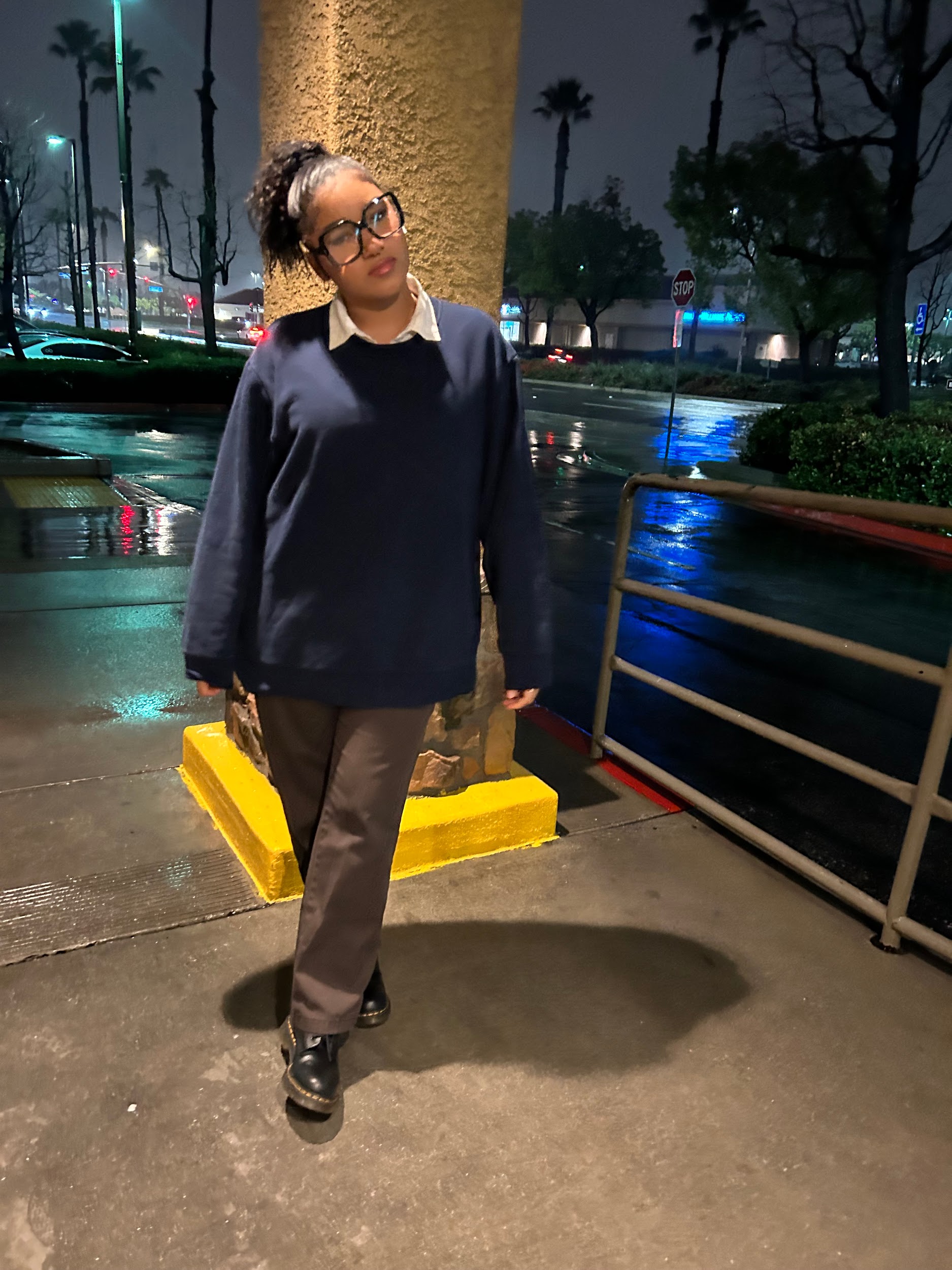 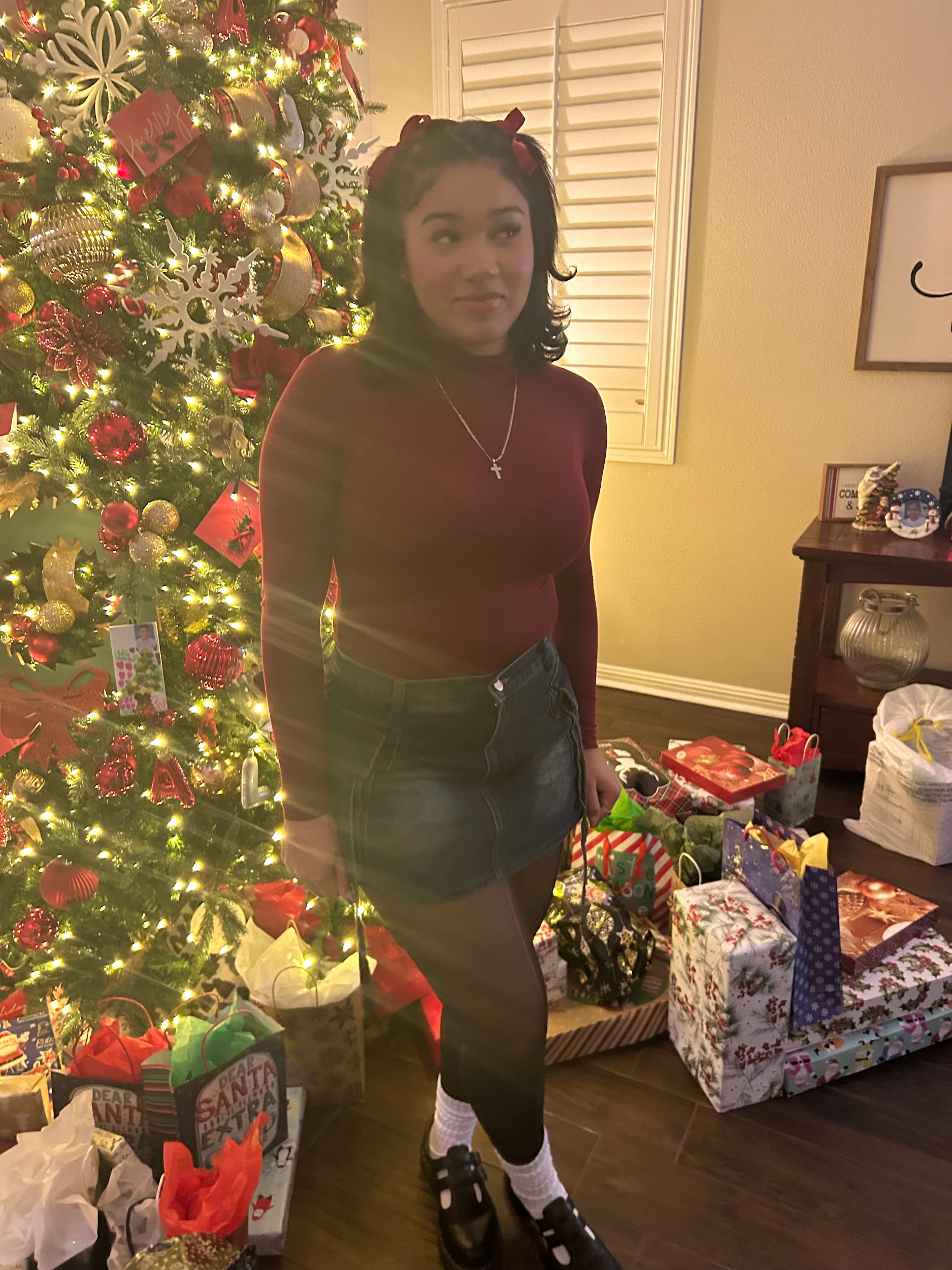 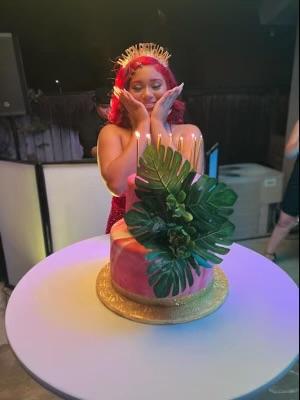 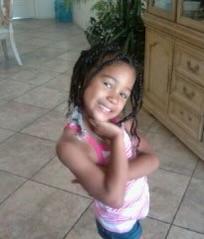 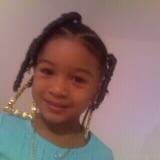 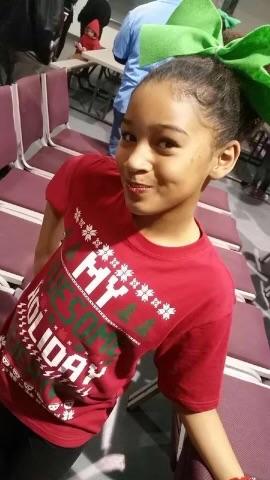 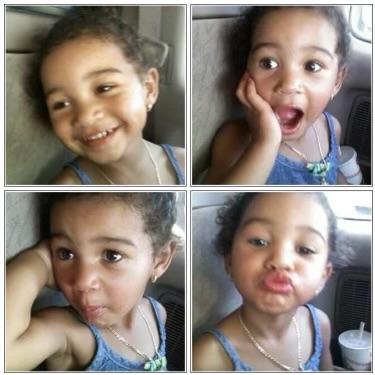 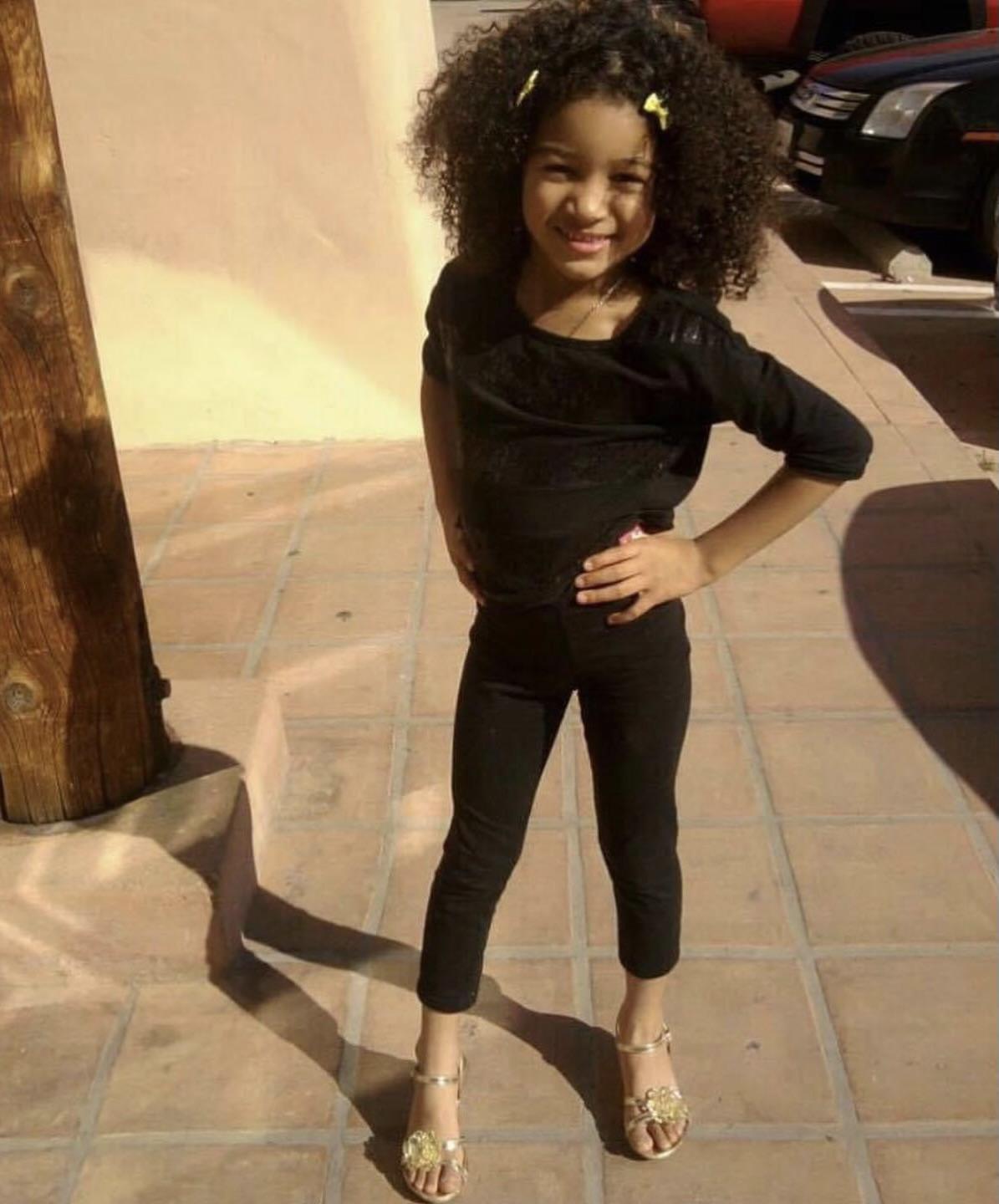 Now then, stand still and see this great thing the LORD is about to do before your eyes!
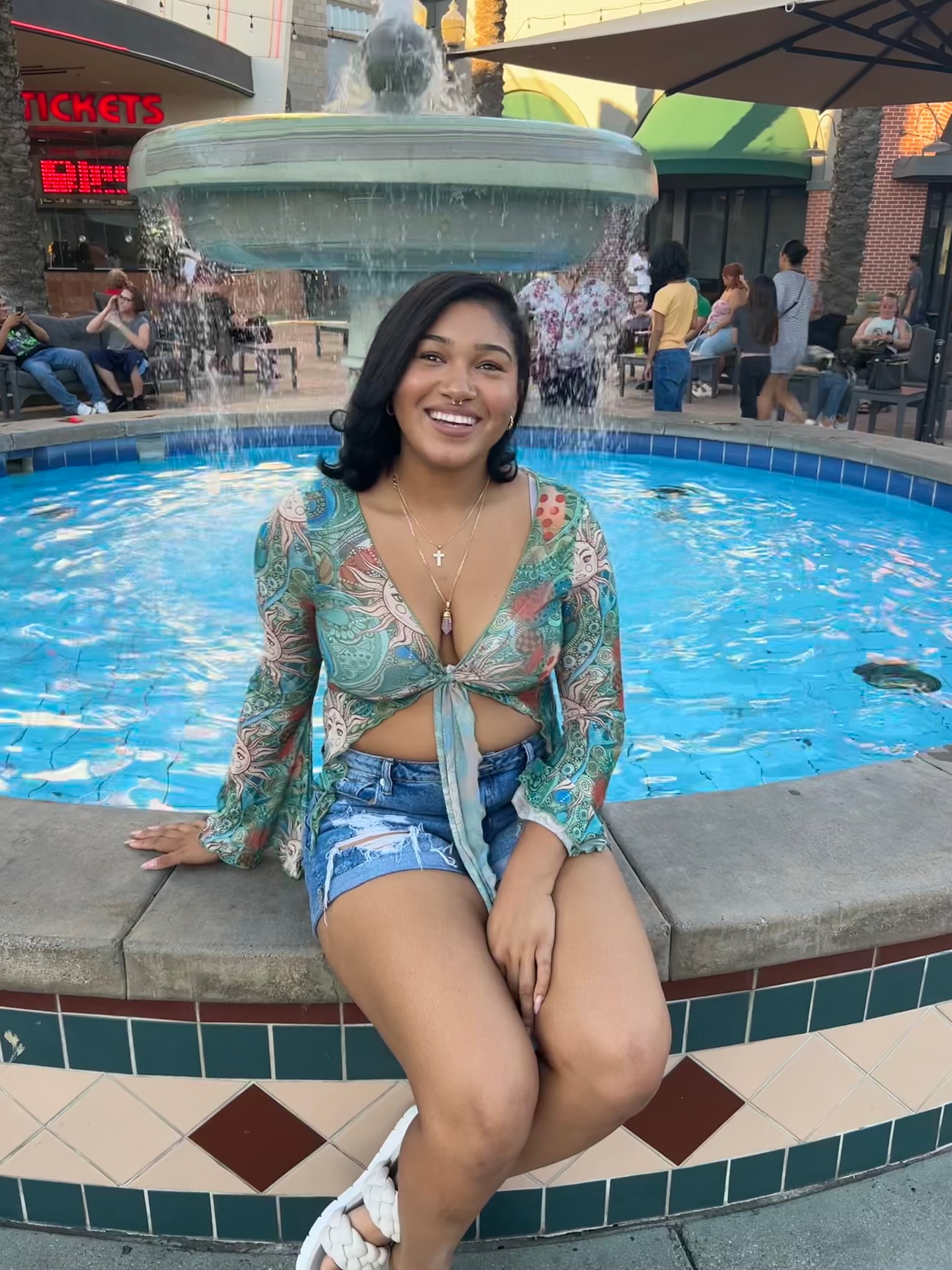 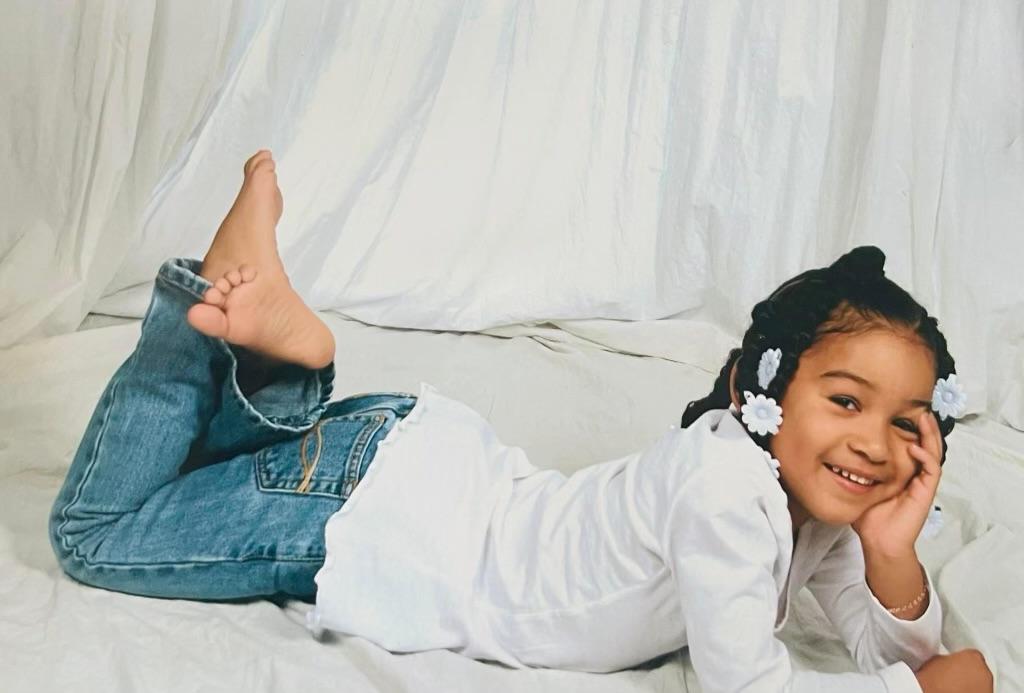 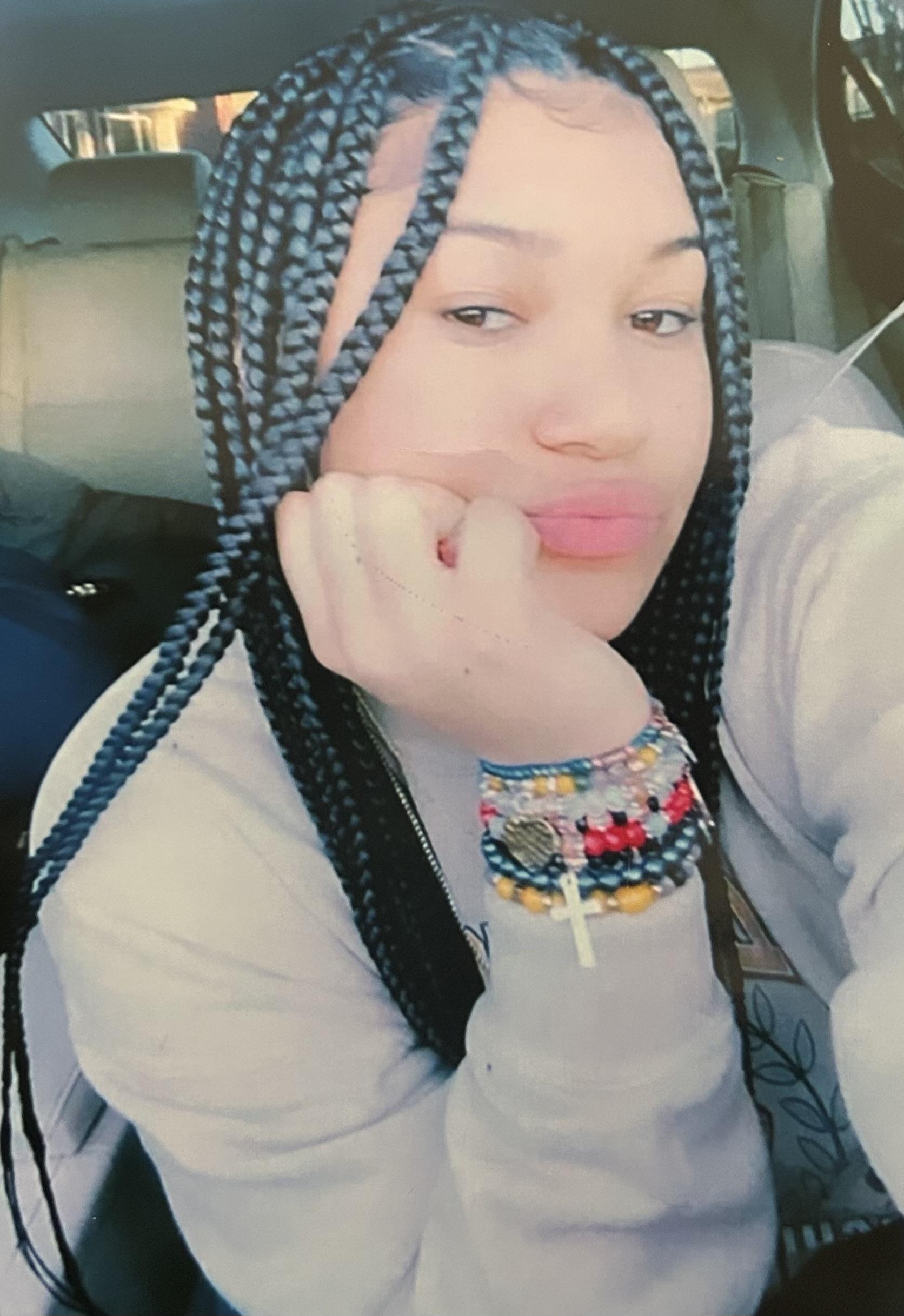 1 Samuel 12:16
RIYANA WEST
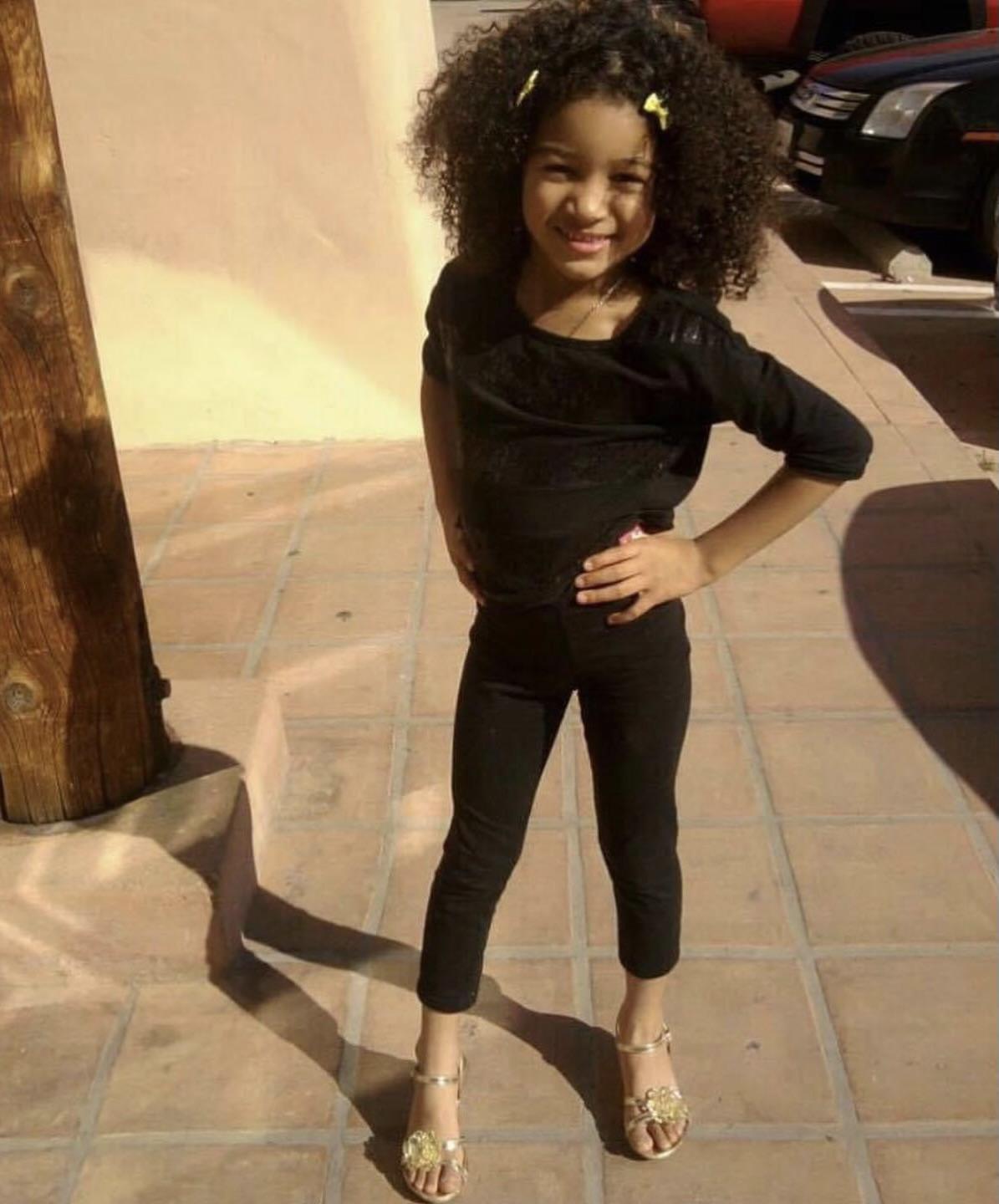 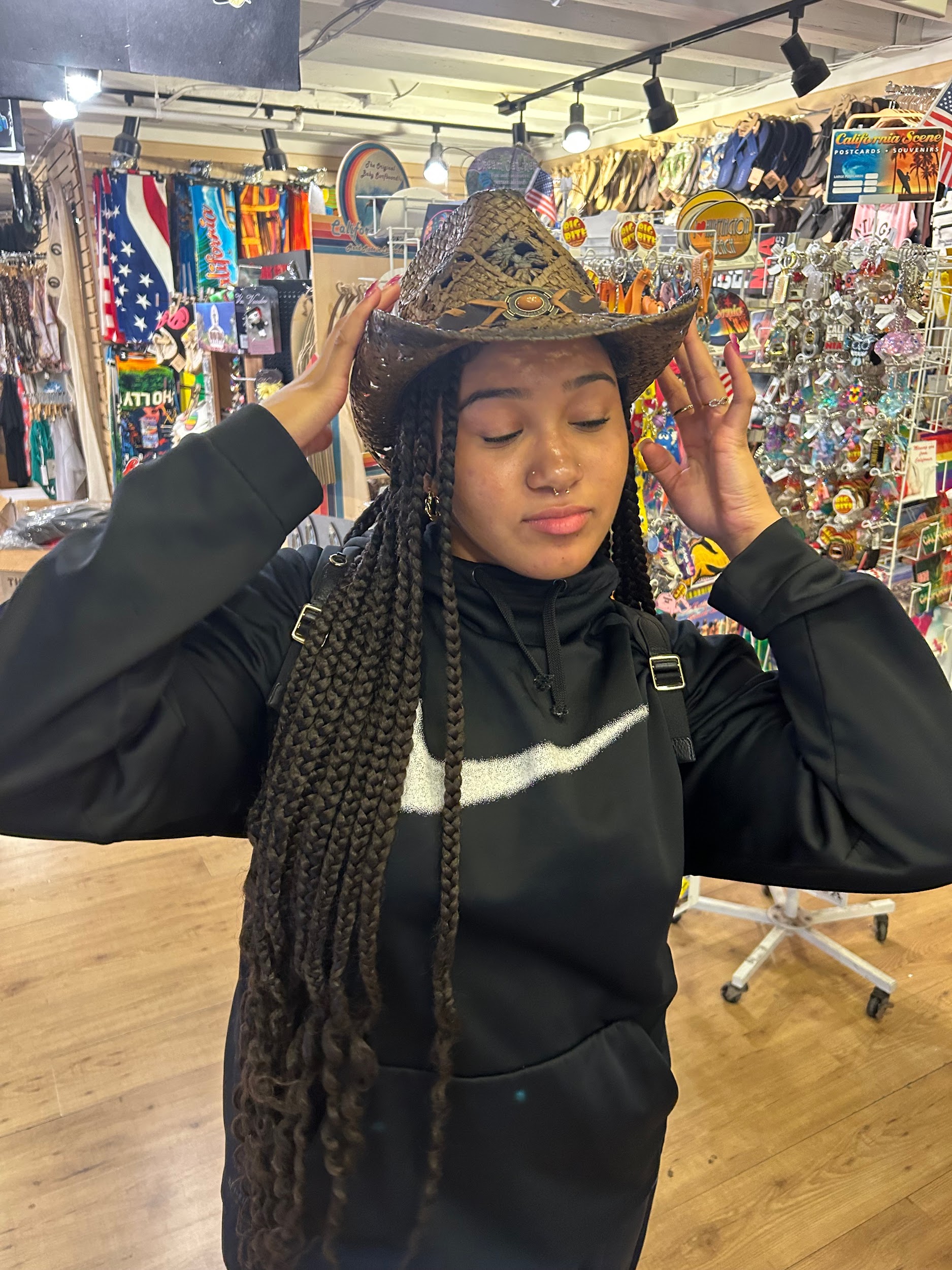 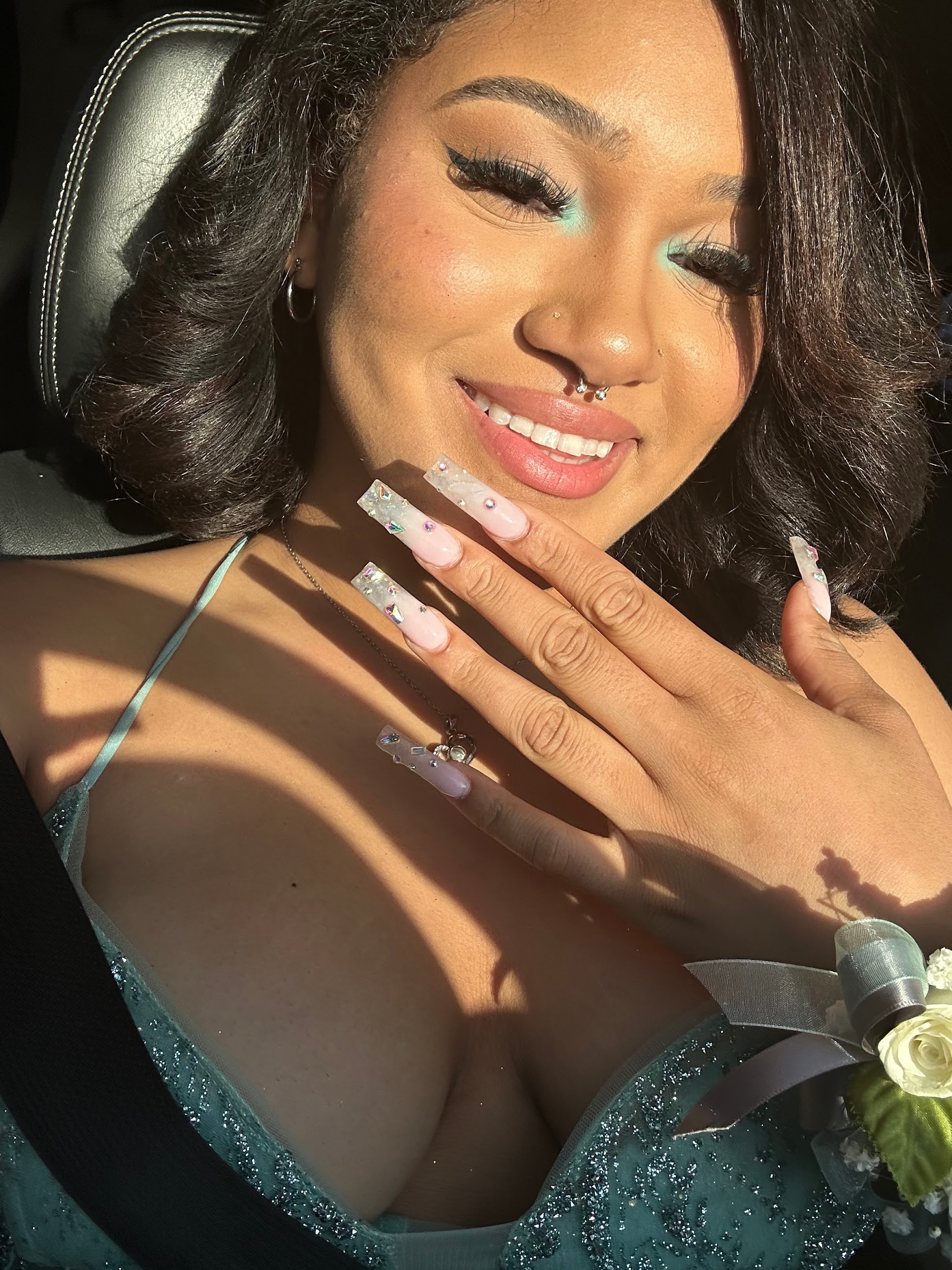 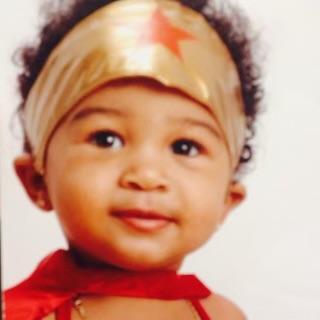 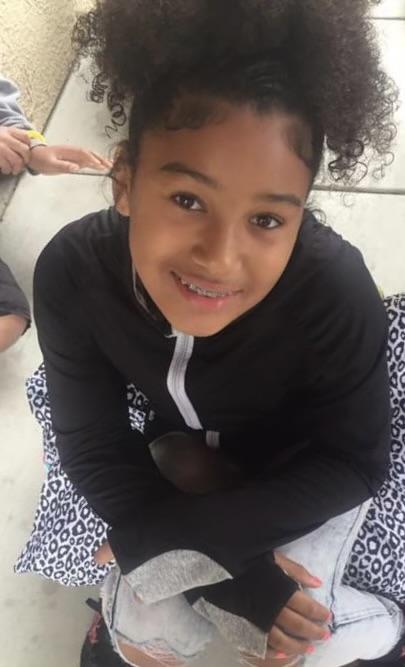 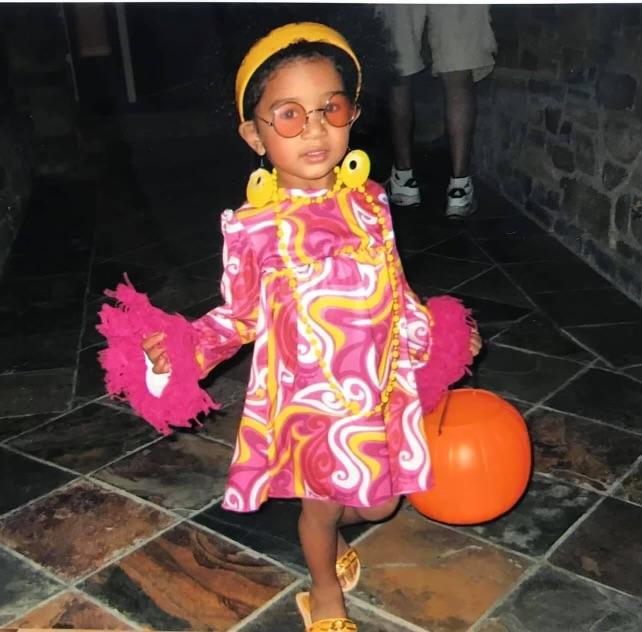 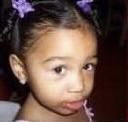 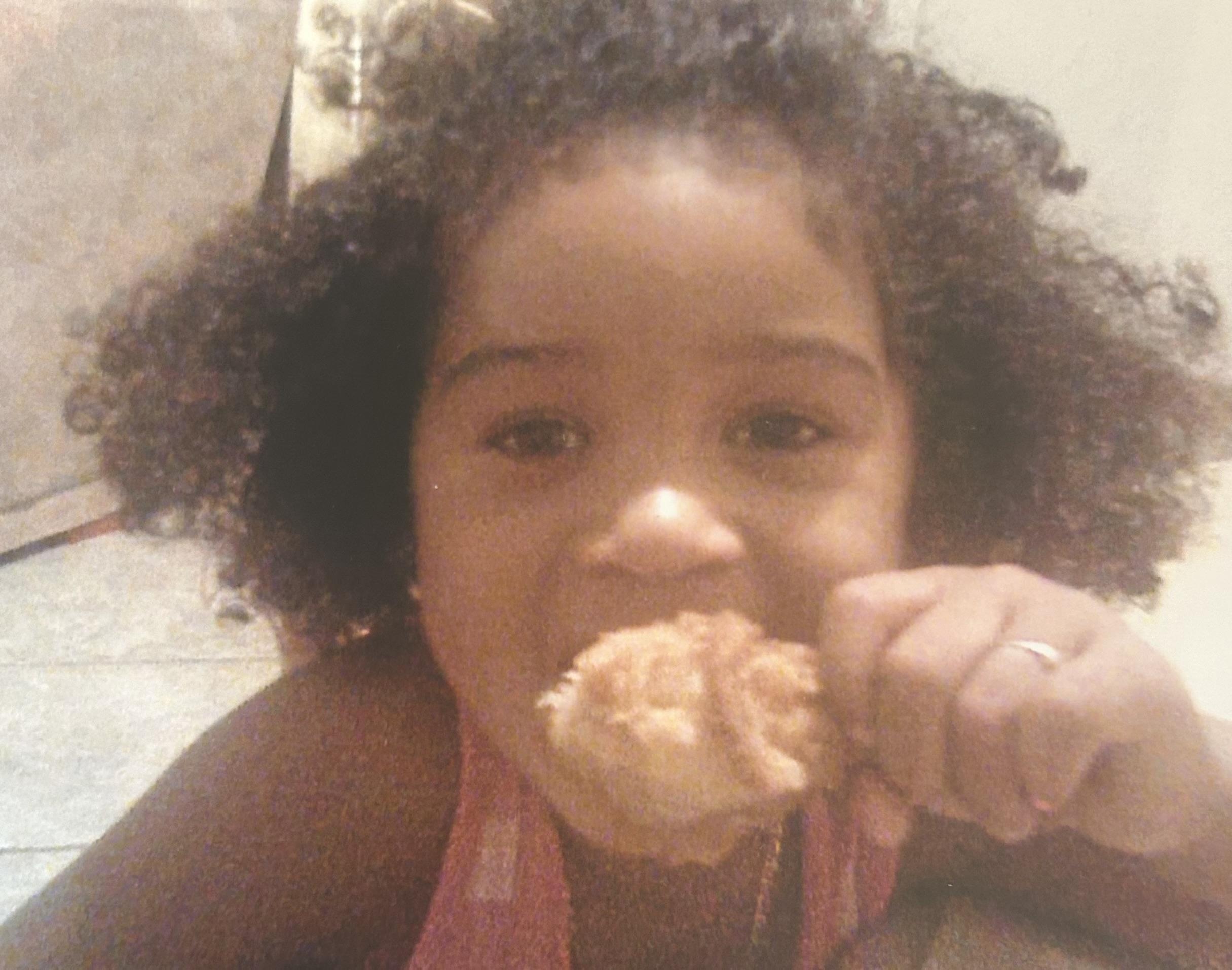 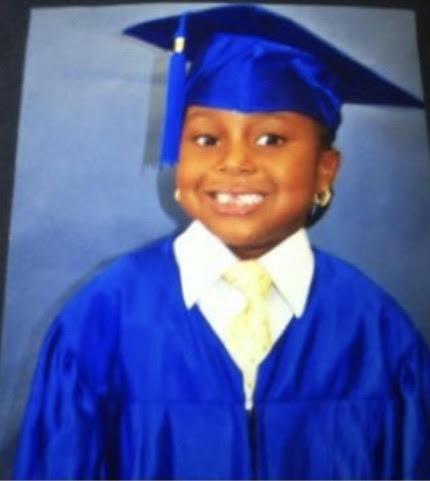 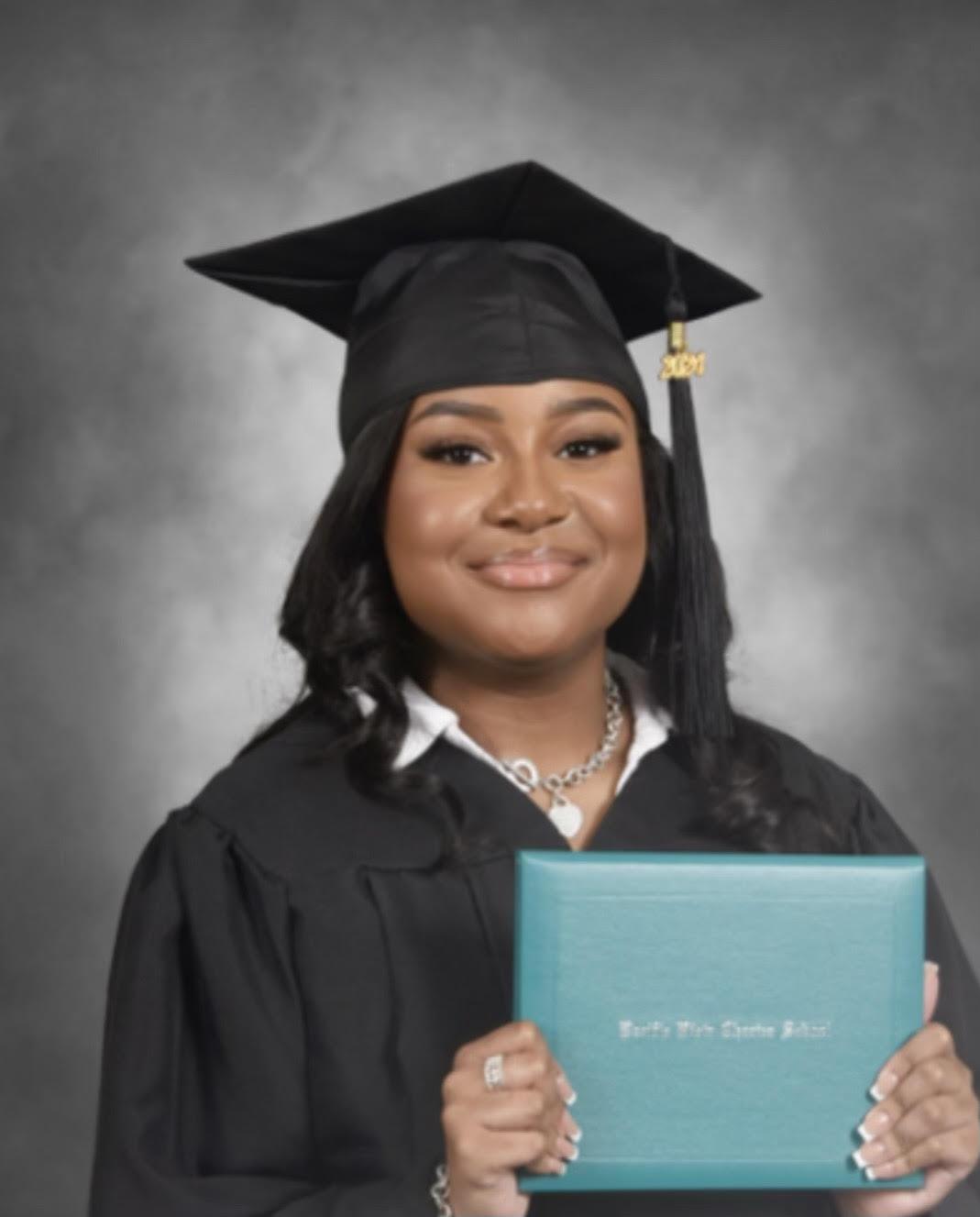 I believed I could THEN
And I did NOW
Harmony Williams 
Class of 2024